“Big Idea” Question
Intro
Review Concepts
Check-In Questions
Teacher Demo
Vocabulary
Student-Friendly Definition
Examples & Non-Examples
Morphological Word Parts
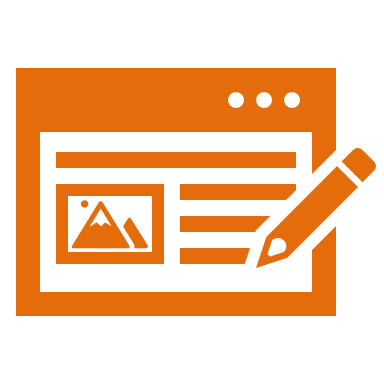 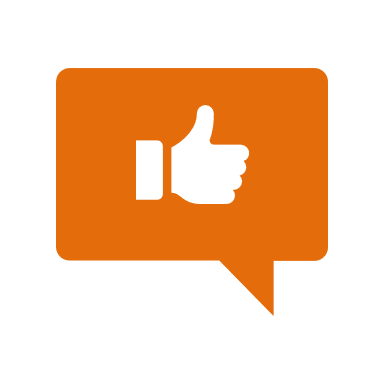 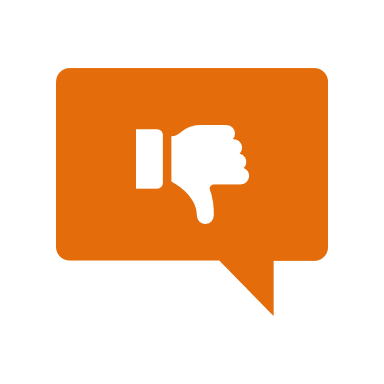 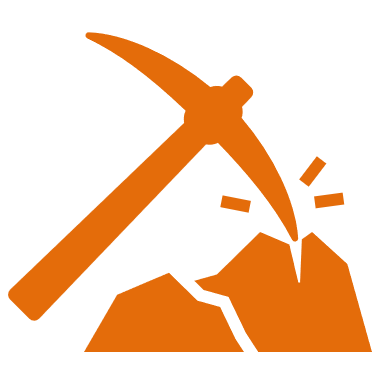 Simulation/Activity
[Speaker Notes: OK everyone, get ready for our next lesson. Just as a reminder, these are the different components that our lesson may include, and you’ll see these icons in the top left corner of each slide so that you can follow along more easily!]
Intro
Cell Membrane
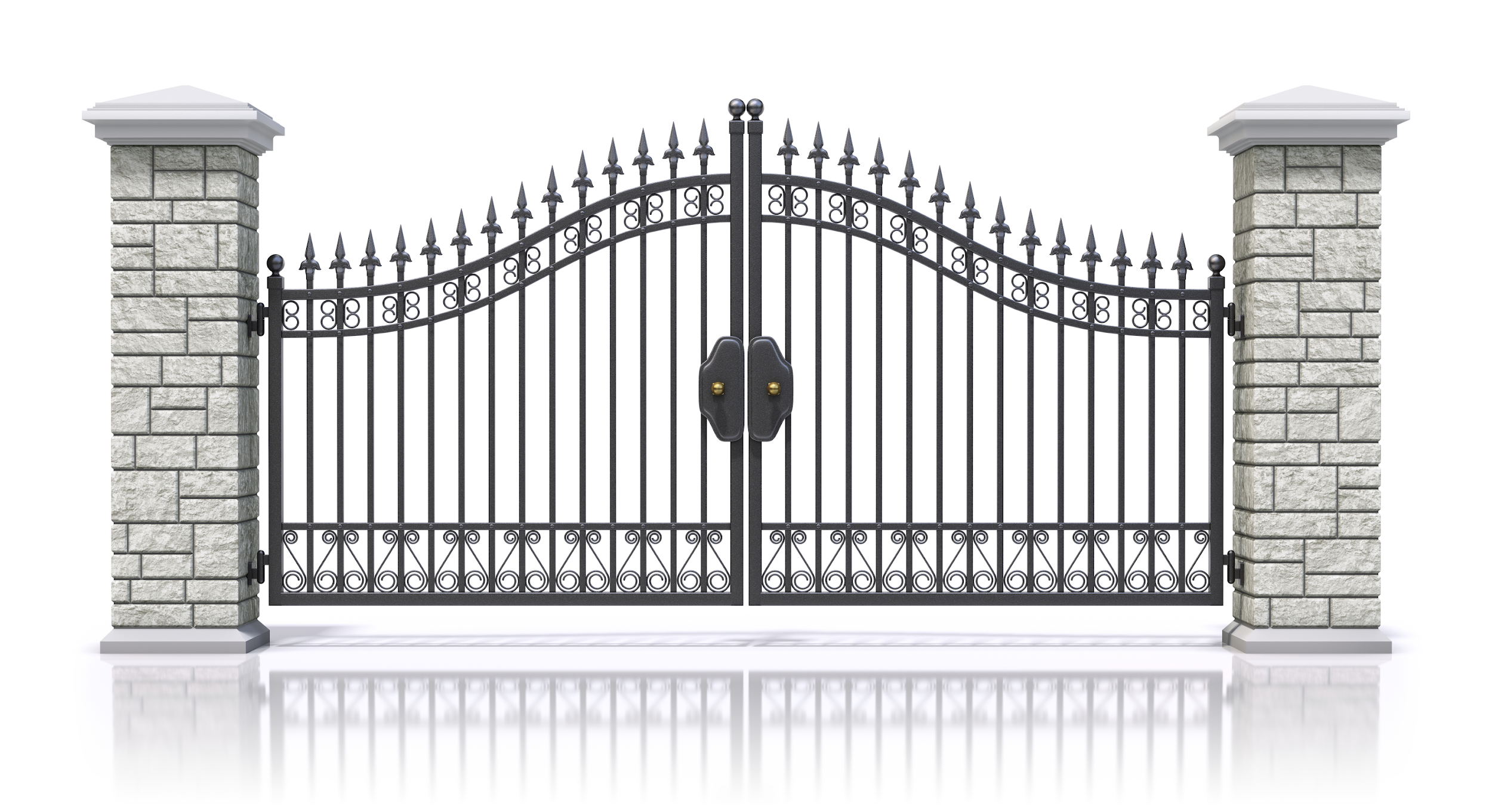 [Speaker Notes: Today we are going to learn about the cell membrane.]
Big Question: How do the common organelles found in your cells help you function?
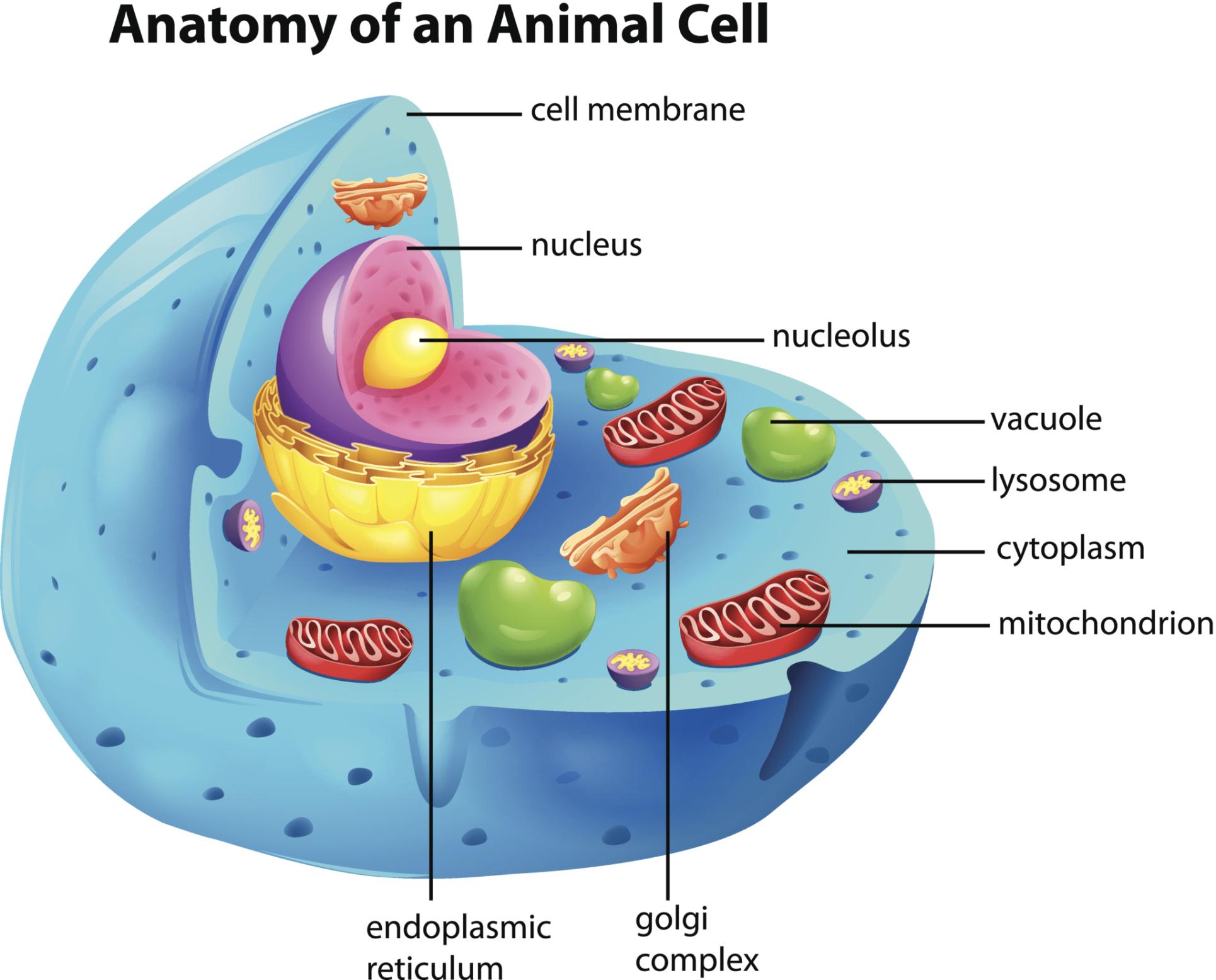 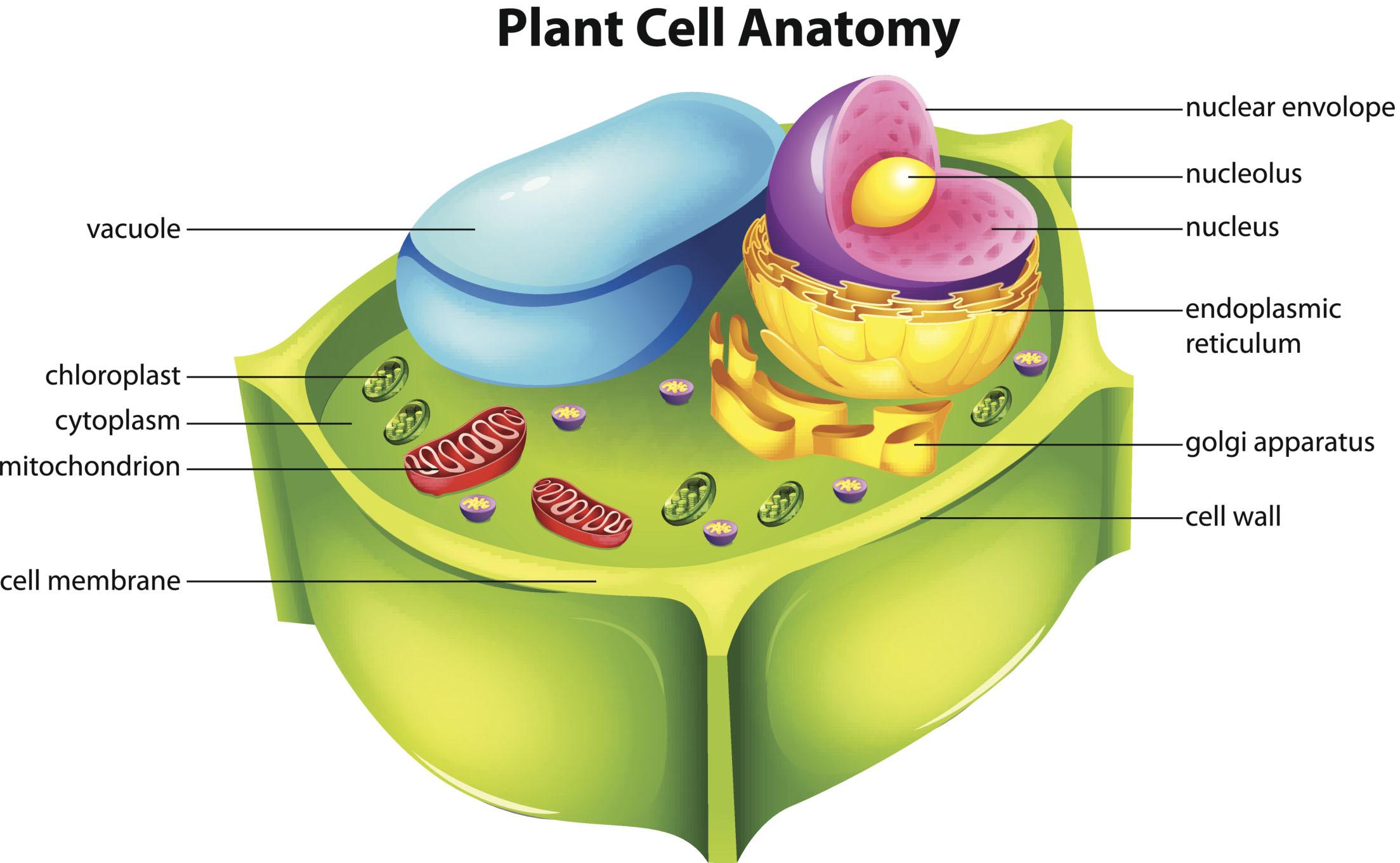 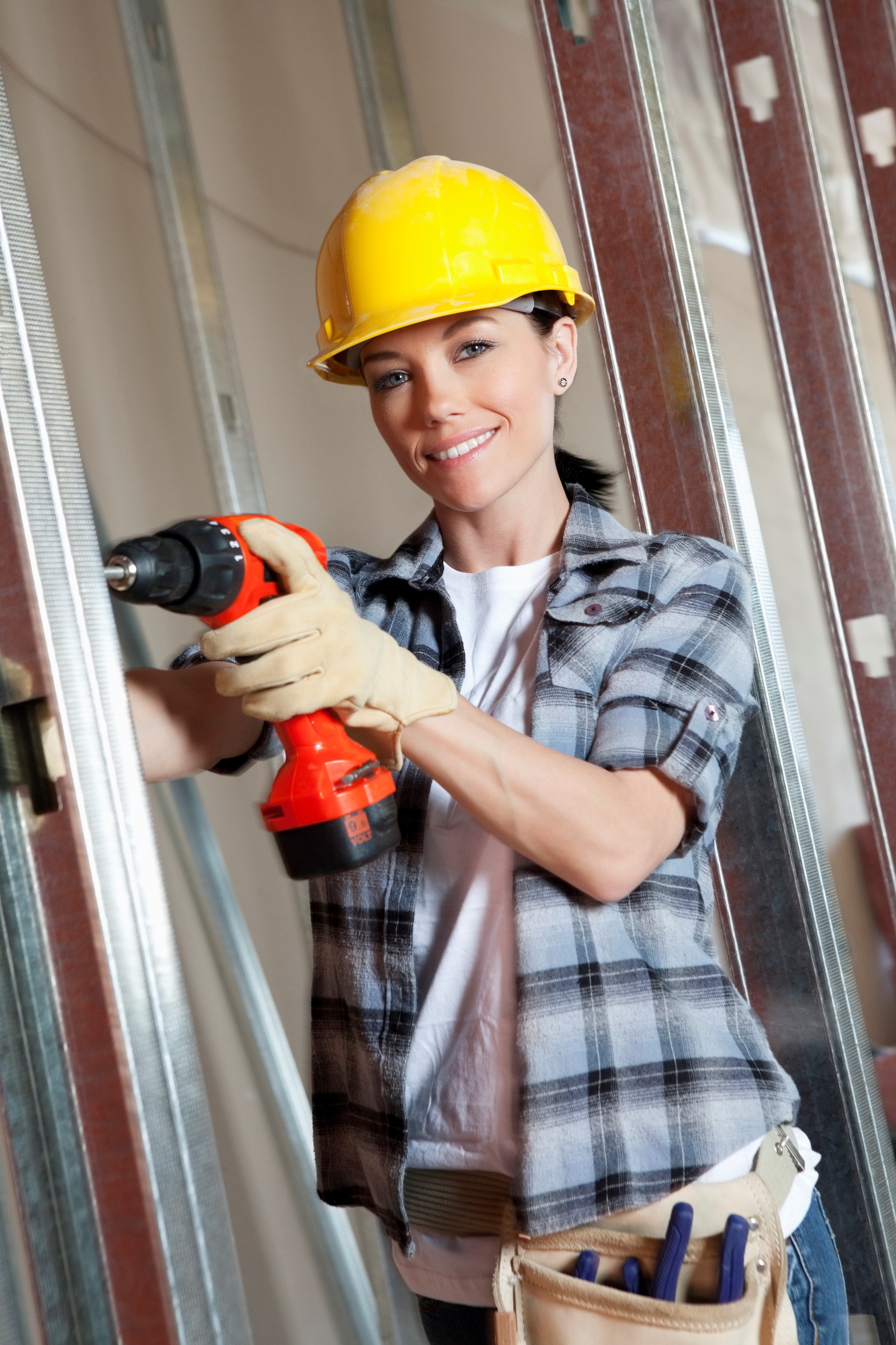 [Speaker Notes: Our “big question” is: How do the common organelles found in your cells help you function?  
[Pause and illicit predictions from students.]

I love all these thoughtful scientific hypotheses!  Be sure to keep this question and your predictions in mind as we move through these next few lessons, and we’ll continue to revisit it.]
Demonstration
Recalling the Characteristics of Life

In order to get students thinking about the complexity of cells, it may be helpful to remind them that as the smallest unit of life, cells have the ability to carry out all processes necessary to support life. Drawing a comparison between and organism and a cell, challenge your students to consider the complex processes that cells need to achieve to qualify as life. If the organism carries out the process one way, how does the tiny cell do it?
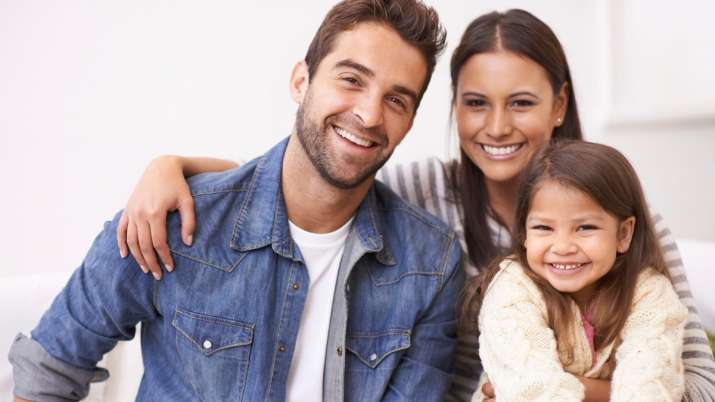 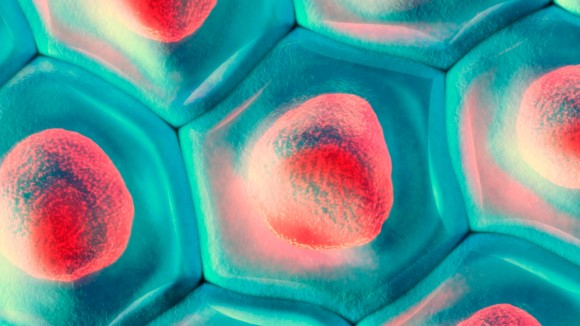 [Speaker Notes: Have students recall the characteristics of life and make predictions about how tiny cells are able to carry out all the necessary functions to support life.]
[Speaker Notes: Before we move on to our new vocabulary term, let’s review some other words & concepts that you already learned and make sure you are firm in your understanding.]
Cell: the basic unit of life
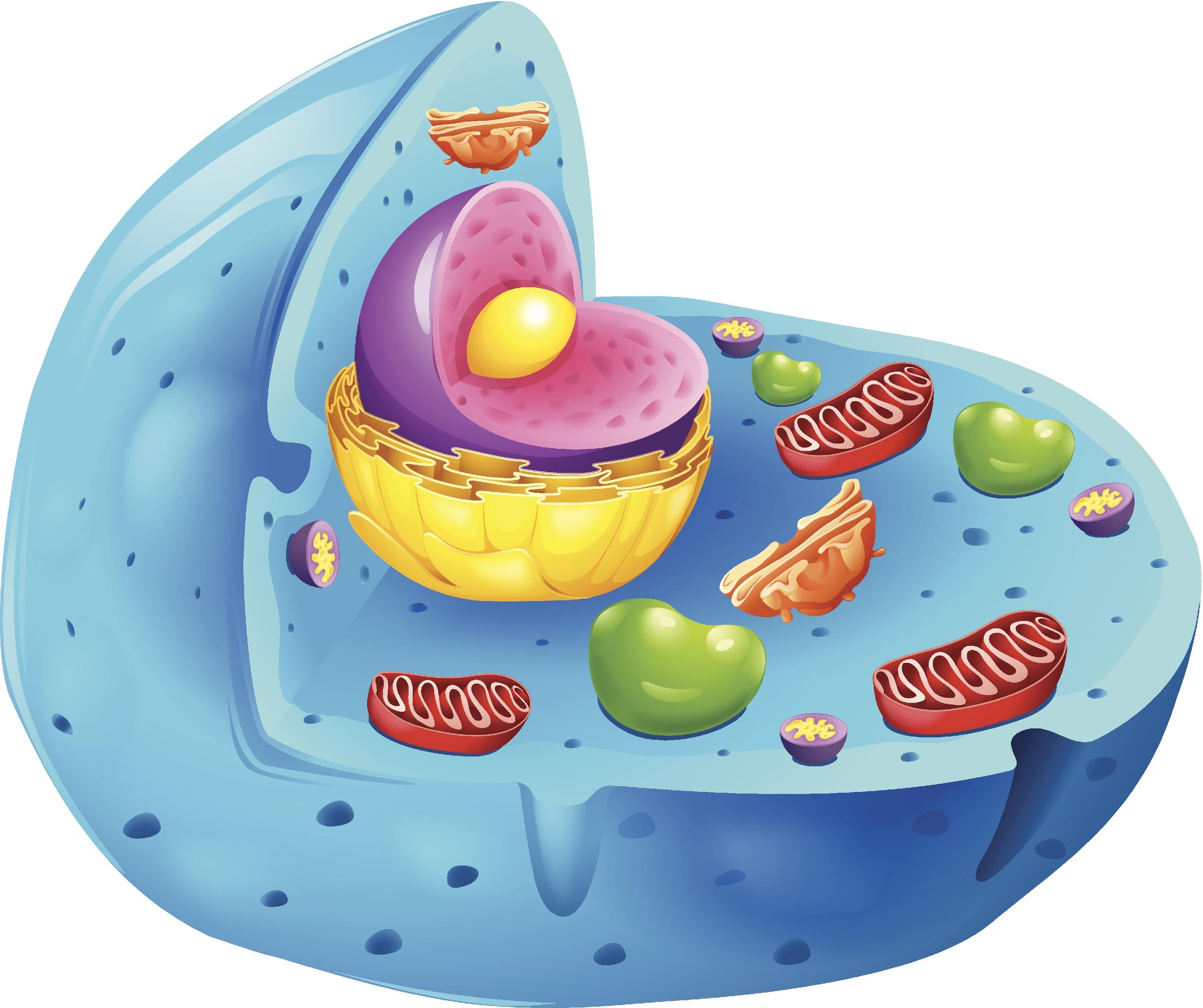 [Speaker Notes: A cell is the smallest unit of life. All living things are made up of cells.]
Cell
animal cell
bacteria cell
plant cell
[Speaker Notes: There are many different types of cells, but we will focus primarily on three: animal cells, plant cells, and bacteria cells.]
cell wall
chloroplast
nucleus
parts of a cell
vacuole
membrane
cytoplasm
endoplasmic reticulum
[Speaker Notes: Last class, we focused on organelles that are different in animal and plant cells.]
cell wall
chloroplast
nucleus
parts of a cell
vacuole
membrane
cytoplasm
endoplasmic reticulum
[Speaker Notes: Now we are going to focus on organelles that are found in both animal and plant cells. We are going to look at the different roles these organelles have. Some organelles may be found in plant and animal cells but are absent in bacteria.]
[Speaker Notes: Now let’s pause for a moment and check for understanding.]
What is a cell?
An instrument for observing very small objects or organisms

A structure that protects the cell nucleus

The basic unit of life
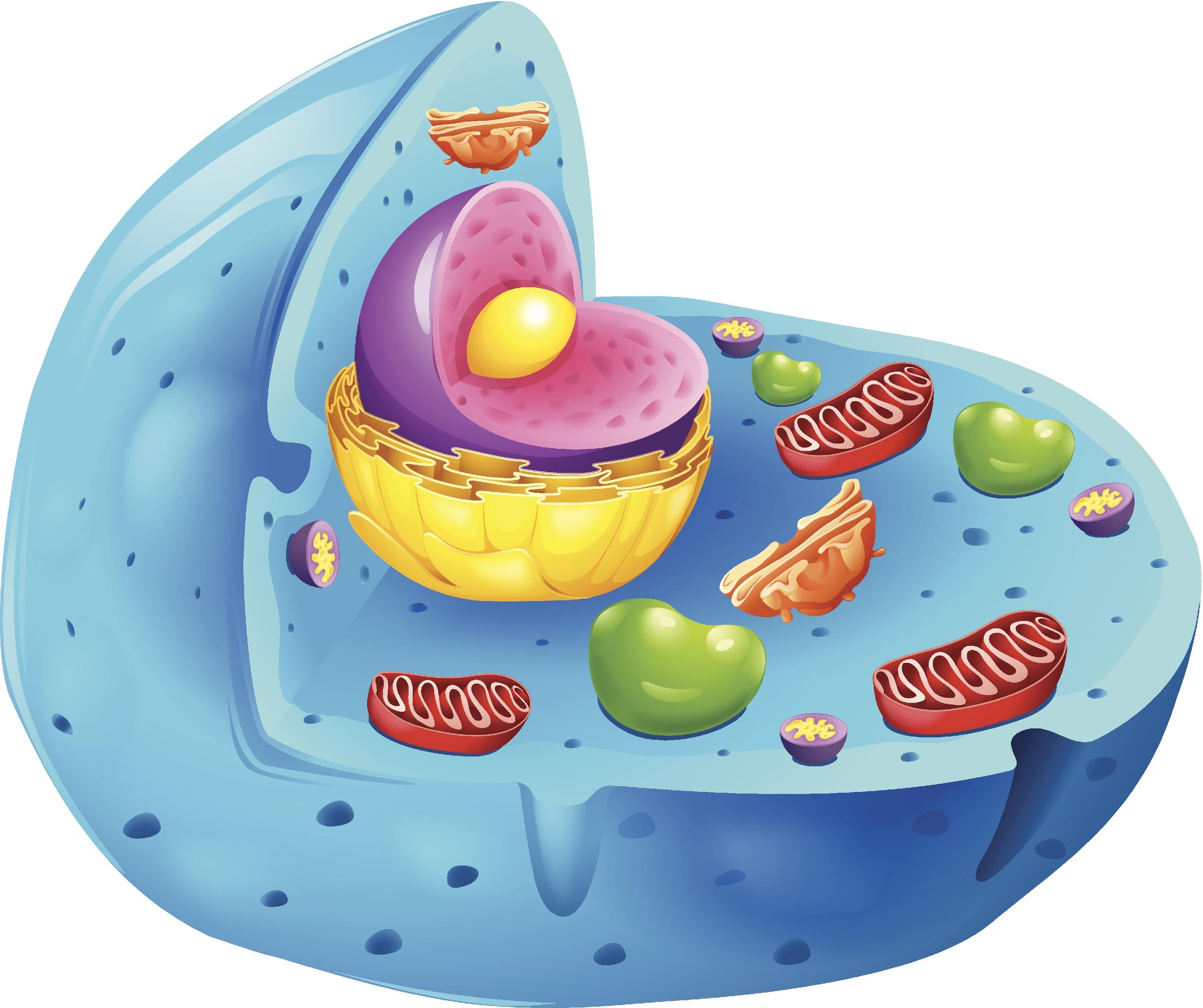 [Speaker Notes: What is a cell?]
What is a cell?
An instrument for observing very small objects or organisms

A structure that protects the cell nucleus

The basic unit of life
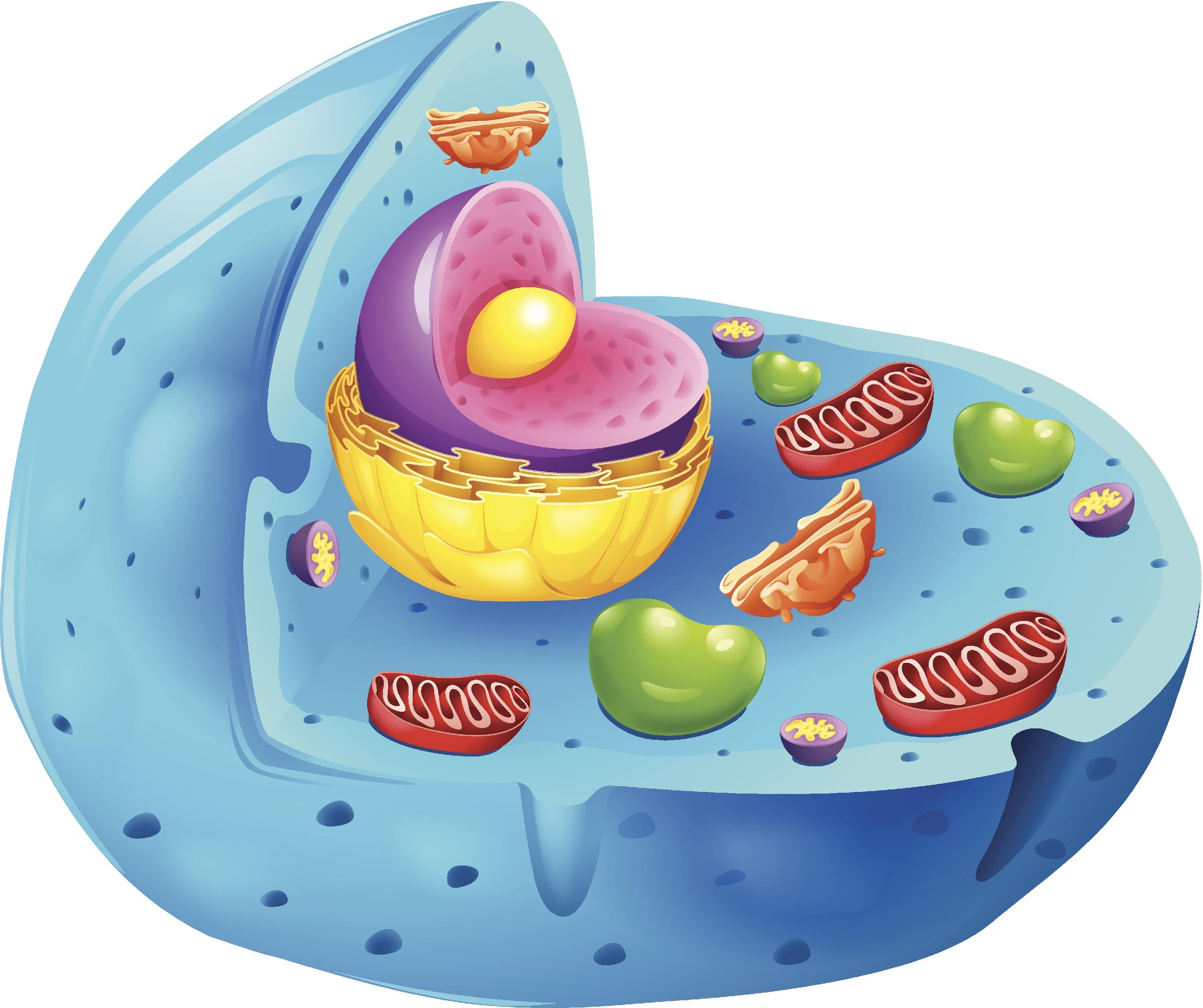 [Speaker Notes: What is a cell?

[A cell is the basic unit of life.]]
Cell Membrane
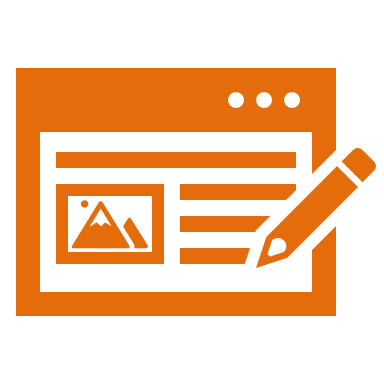 [Speaker Notes: Now that we’ve reviewed, let’s define our new term, cell membrane.]
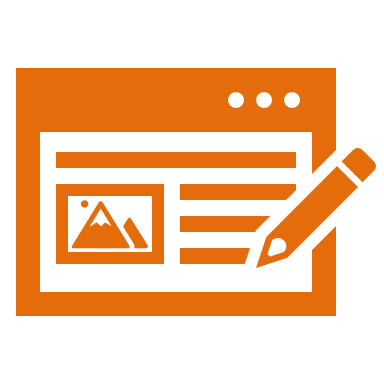 Cell Membrane: surrounds & protects the cell and controls what enters & leaves the cell
[Speaker Notes: The cell membrane is the part of the cell that surrounds and protects the cell.  It controls what enters and leaves the cell.]
[Speaker Notes: Now let’s pause for a moment and check for understanding.]
What is a cell membrane?
[Speaker Notes: What is a cell membrane?

[A cell membrane surrounds and protects the cell and controls what enters and leaves the cell.]]
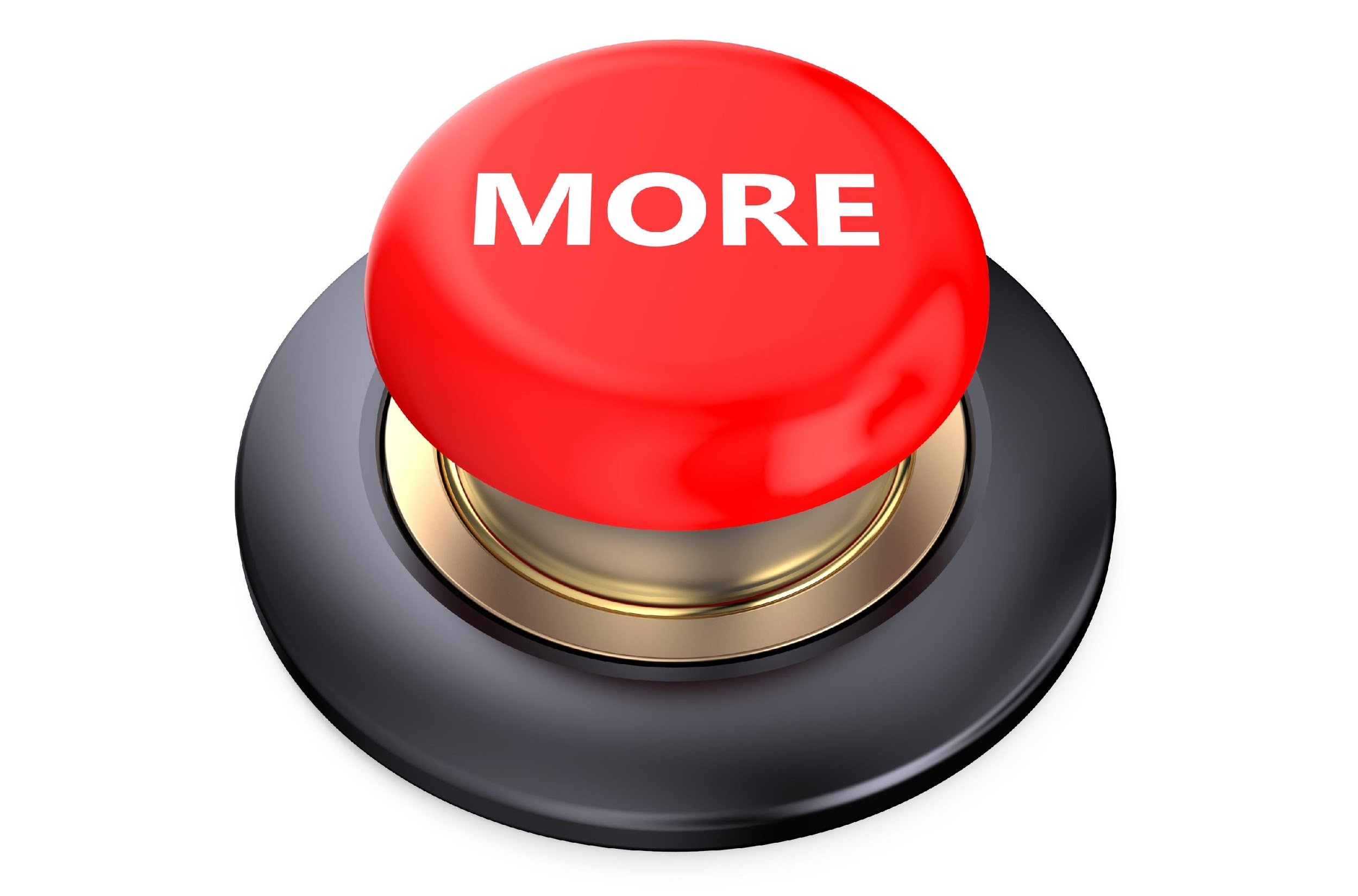 [Speaker Notes: That is the basic definition, but there is a bit more you need to know.]
semi-permeable
somewhat, partially
porous
(has holes or gaps)
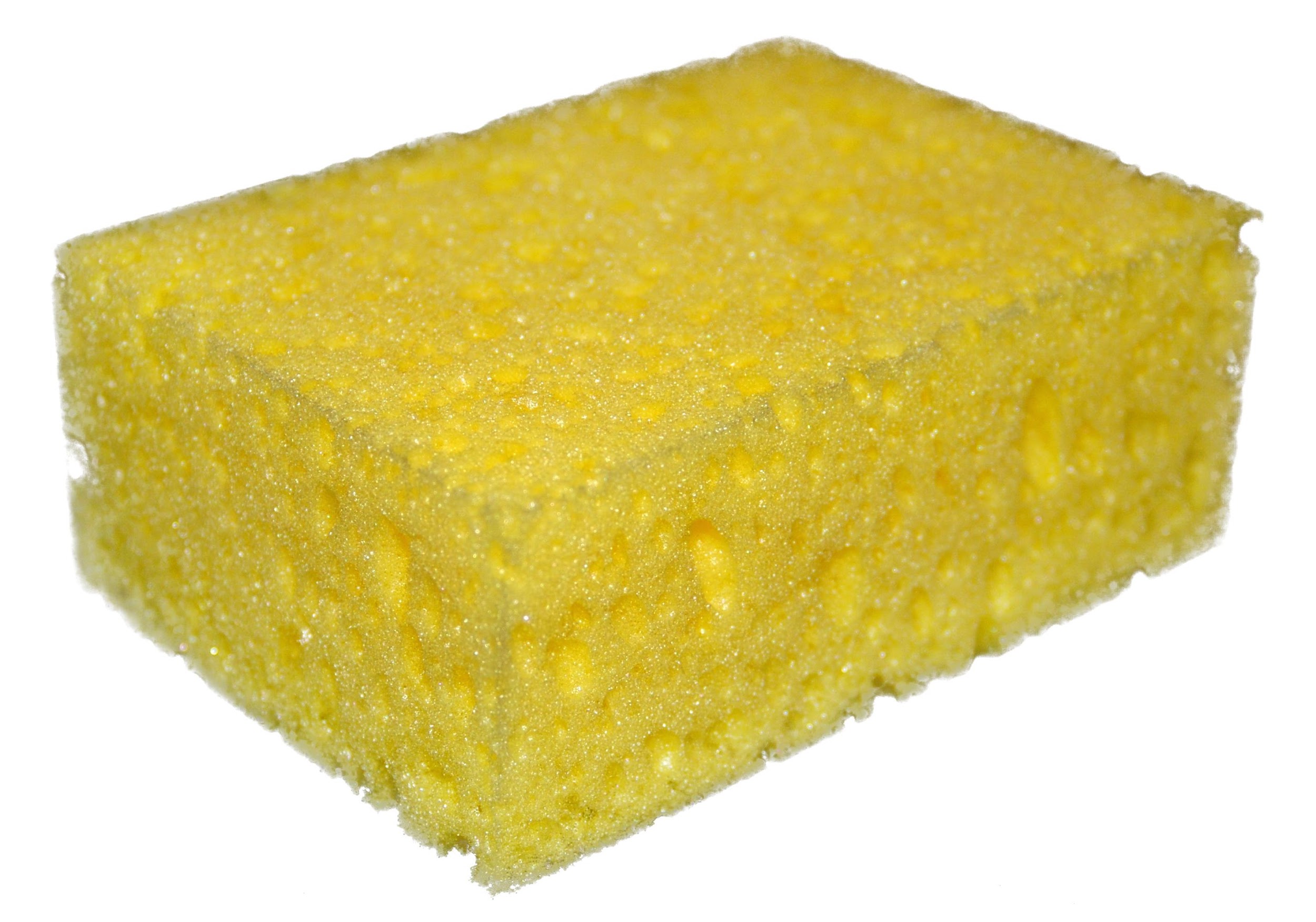 [Speaker Notes: The cell membrane is semi-permeable. Semi-permeable means that something is partially porous, or has some holes and gaps.  Because of this, small particles can pass through the cell membrane, just like water can pass through a sponge.]
Cell Membrane
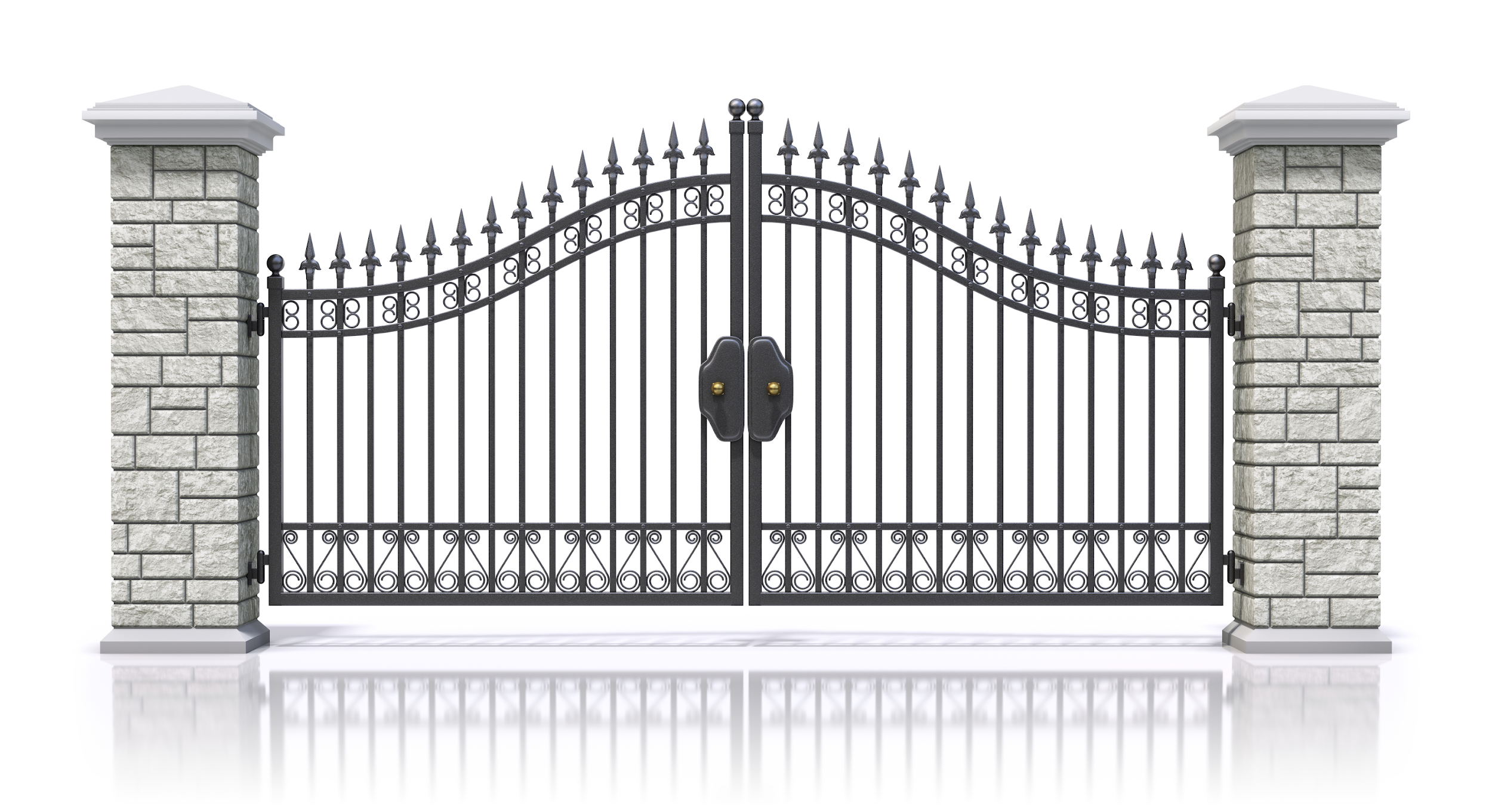 [Speaker Notes: We can think of the cell membrane as the gatekeeper of the cell because it controls what enters and leaves the cell. Some substances are allowed to pass through the semipermeable membrane while others are not.]
Cell Membrane
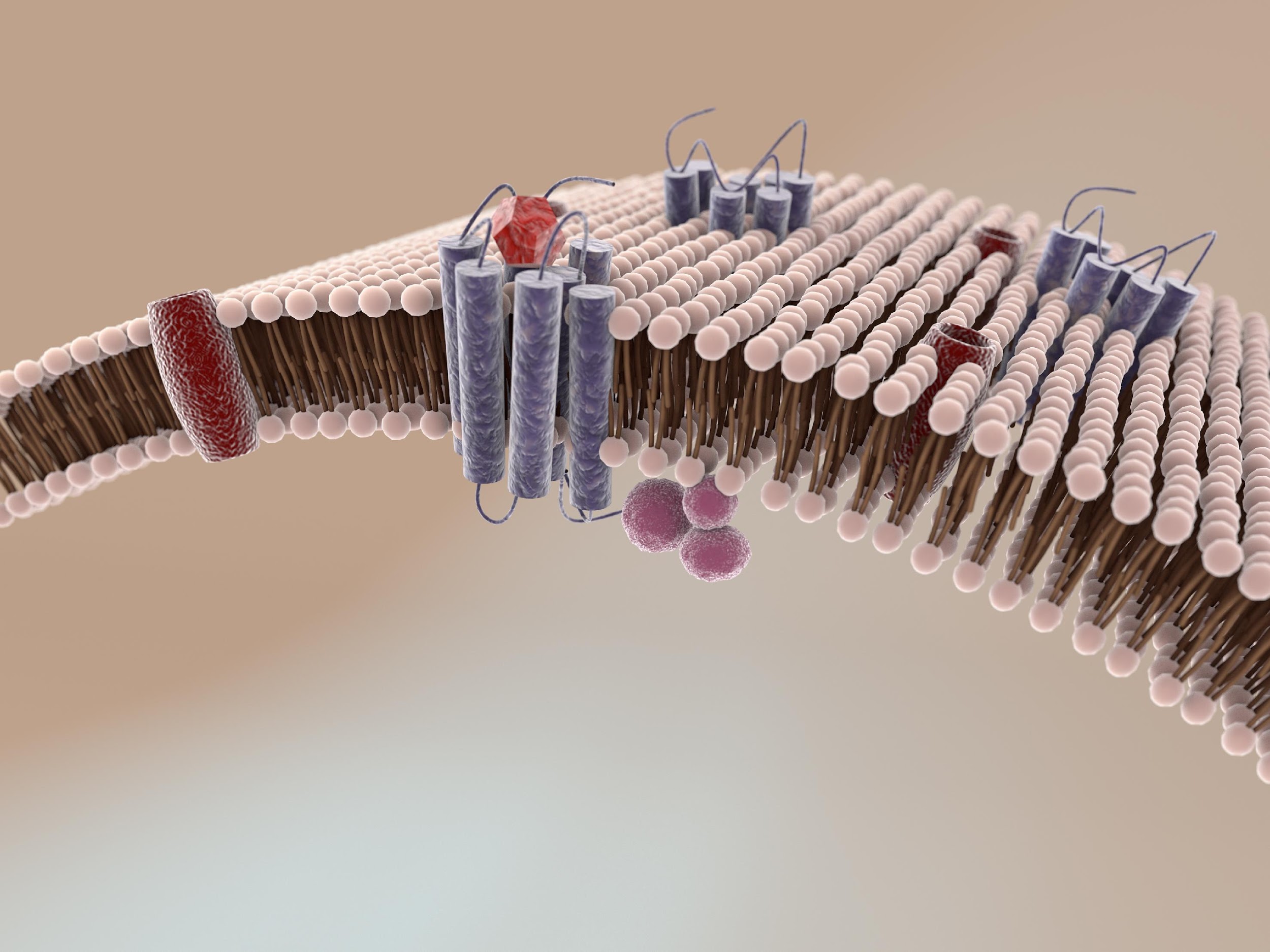 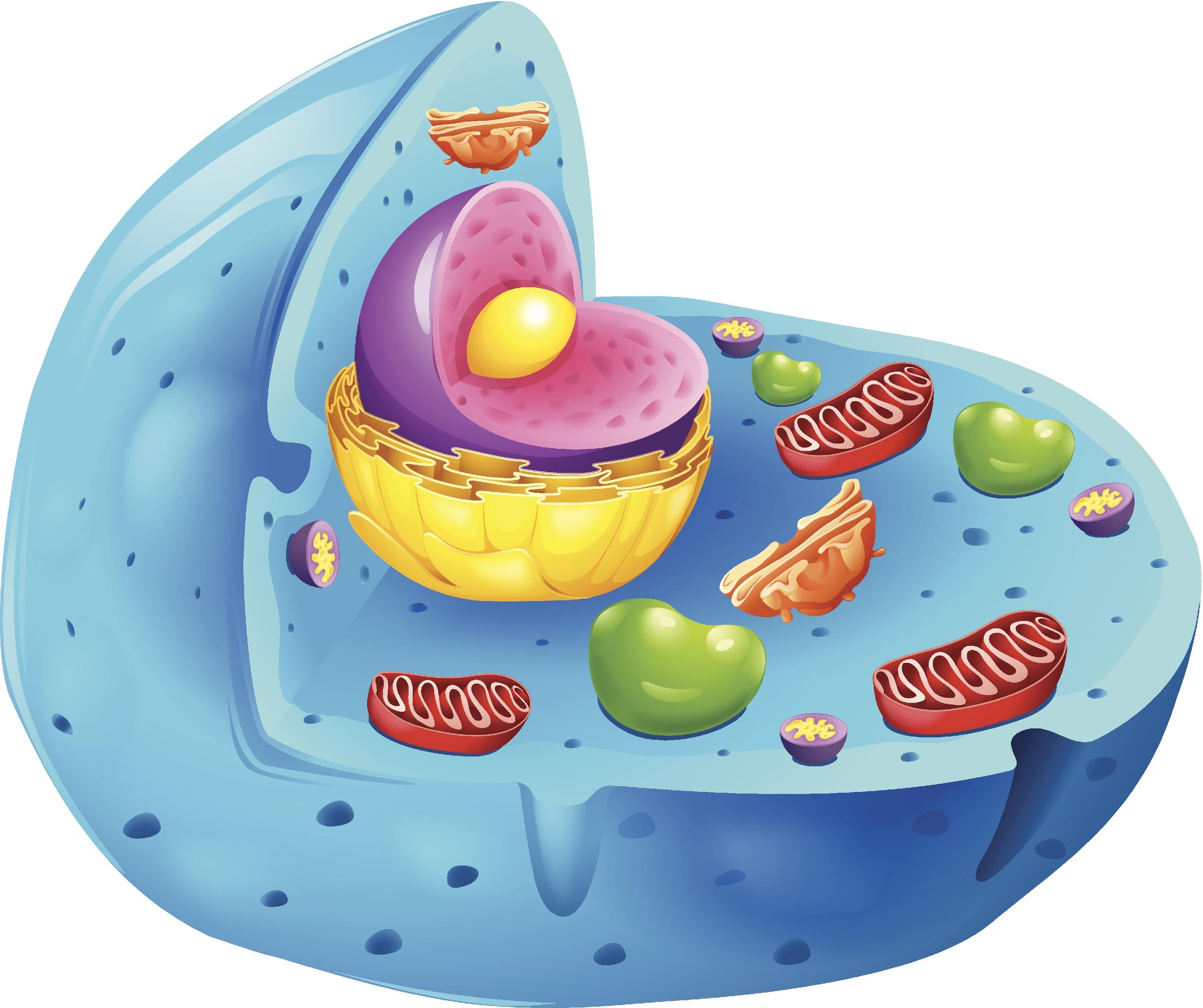 [Speaker Notes: If we were to zoom in on the cell membrane we would see this.]
Two Types of Macromolecules
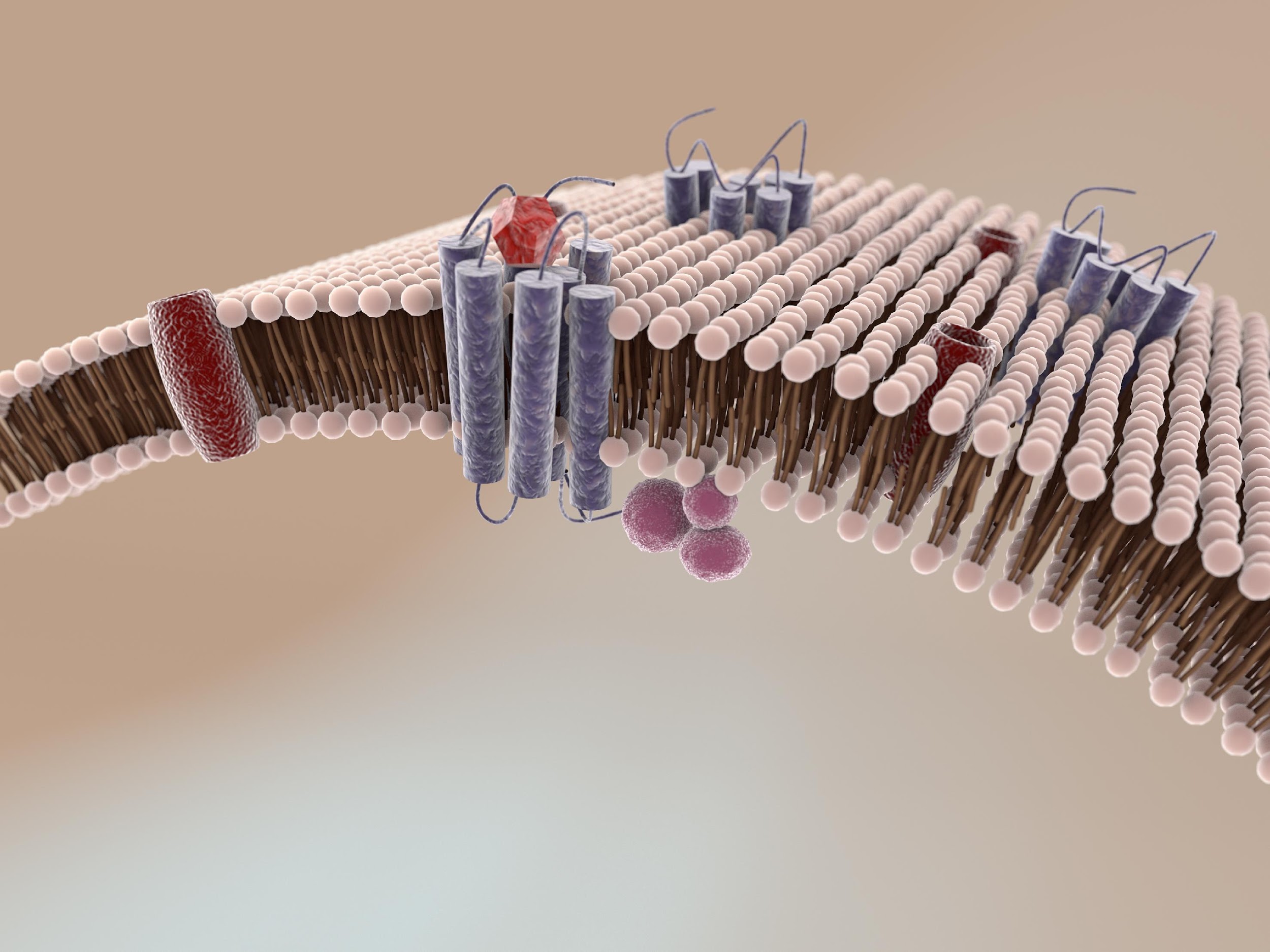 outer layer
inner layer
[Speaker Notes: The cell membrane is actually a double layer and is made up macromolecules. A macromolecule is a very large molecule. If you look at this image, you can see an outer layer and and an inner layer.]
Protein Channels
[Speaker Notes: The protein channels are now circled in red in this image. For now, all you need to know is that protein channels allow things to exit and enter the cell. We will discuss the importance of the cell membrane structure in more detail later.]
[Speaker Notes: Now let’s pause for a moment and check for understanding.]
Which type of cells have a cell membrane?
Plant cells
Animal cells
Bacteria cells
All of these
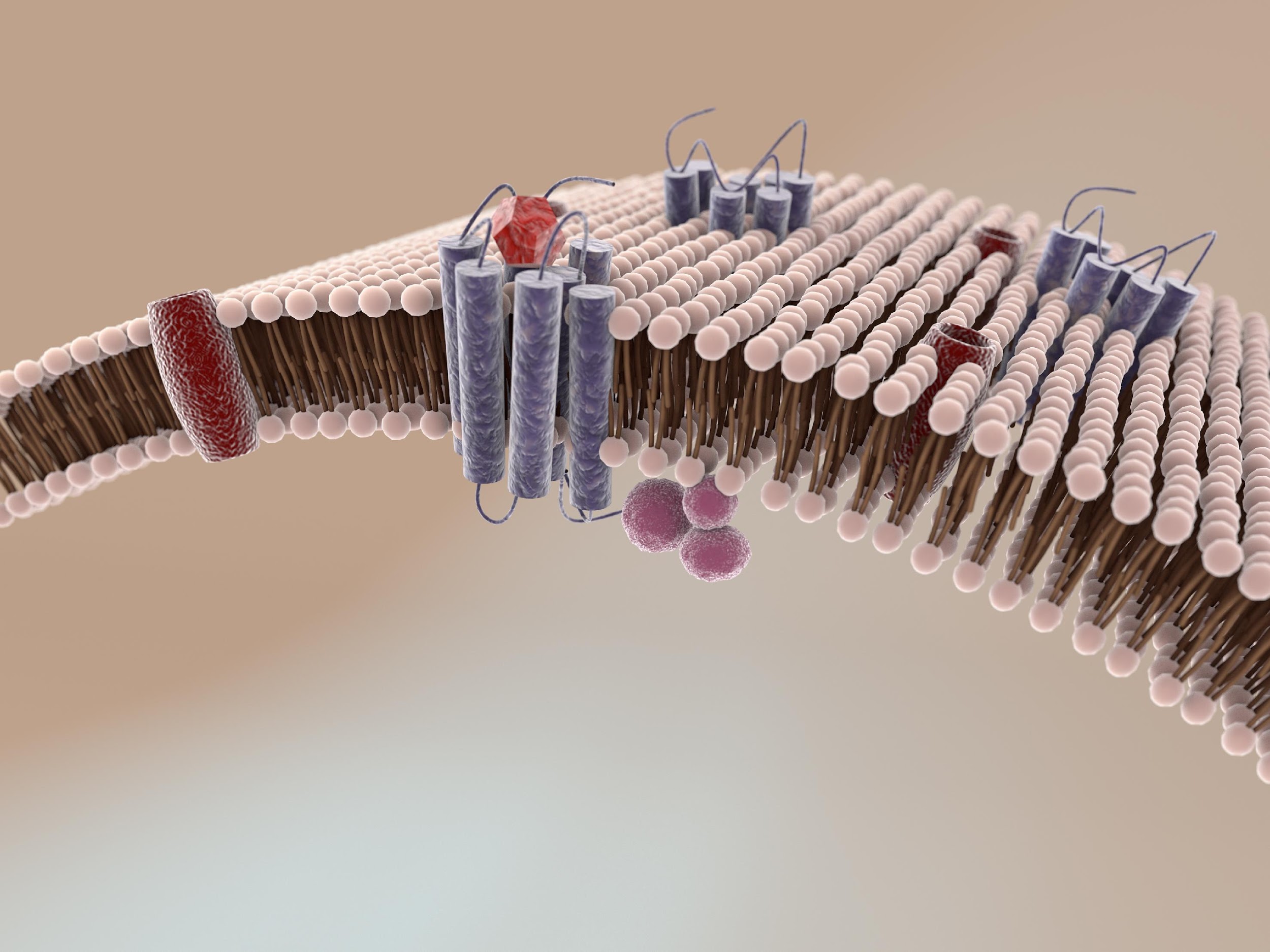 [Speaker Notes: Which type of cells have a cell membrane?]
Which type of cells have a cell membrane?
Plant cells
Animal cells
Bacteria cells
All of these
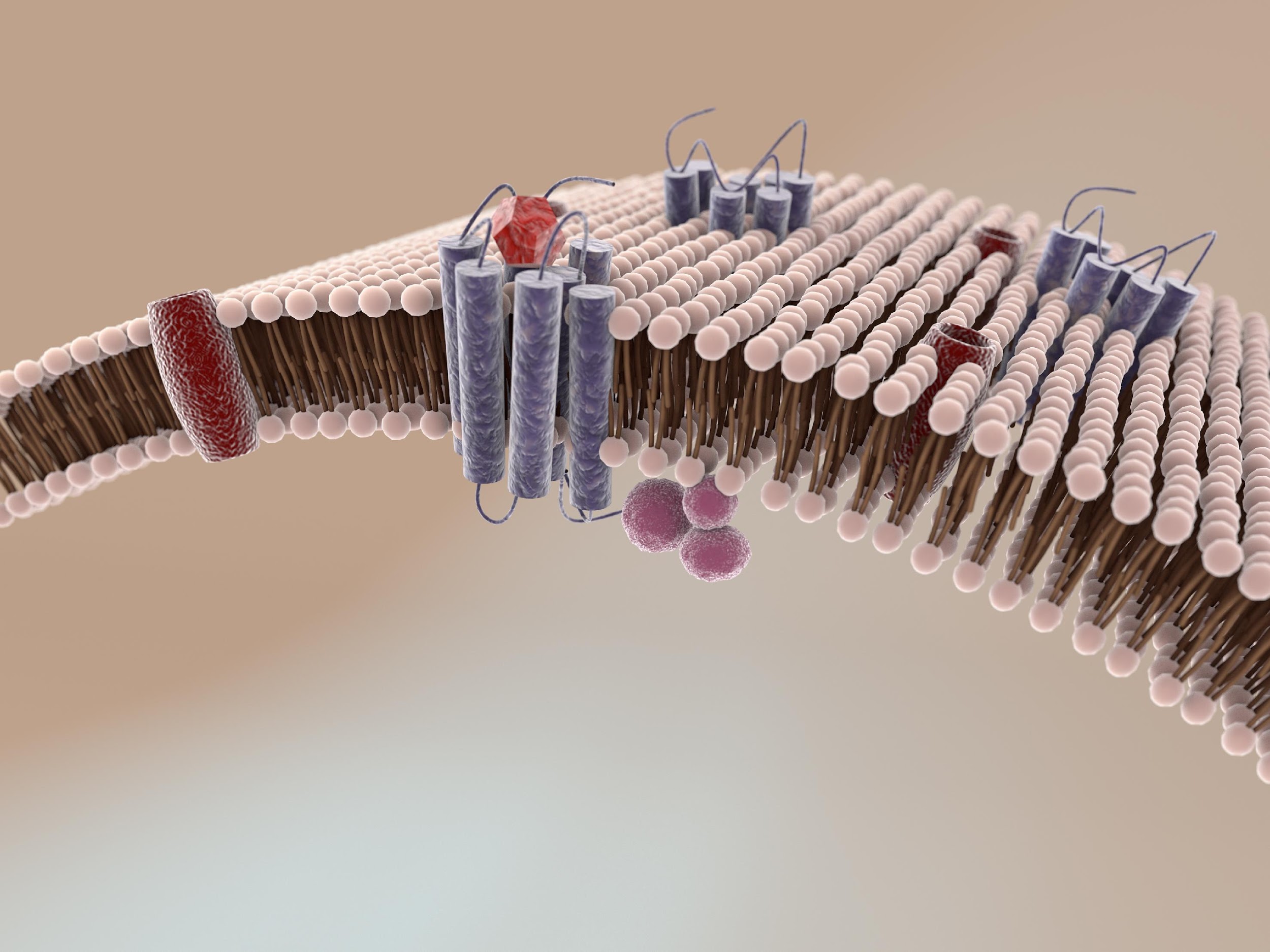 [Speaker Notes: Which type of cells have a cell membrane?

[All of these]]
Why is the cell membrane like a gatekeeper?
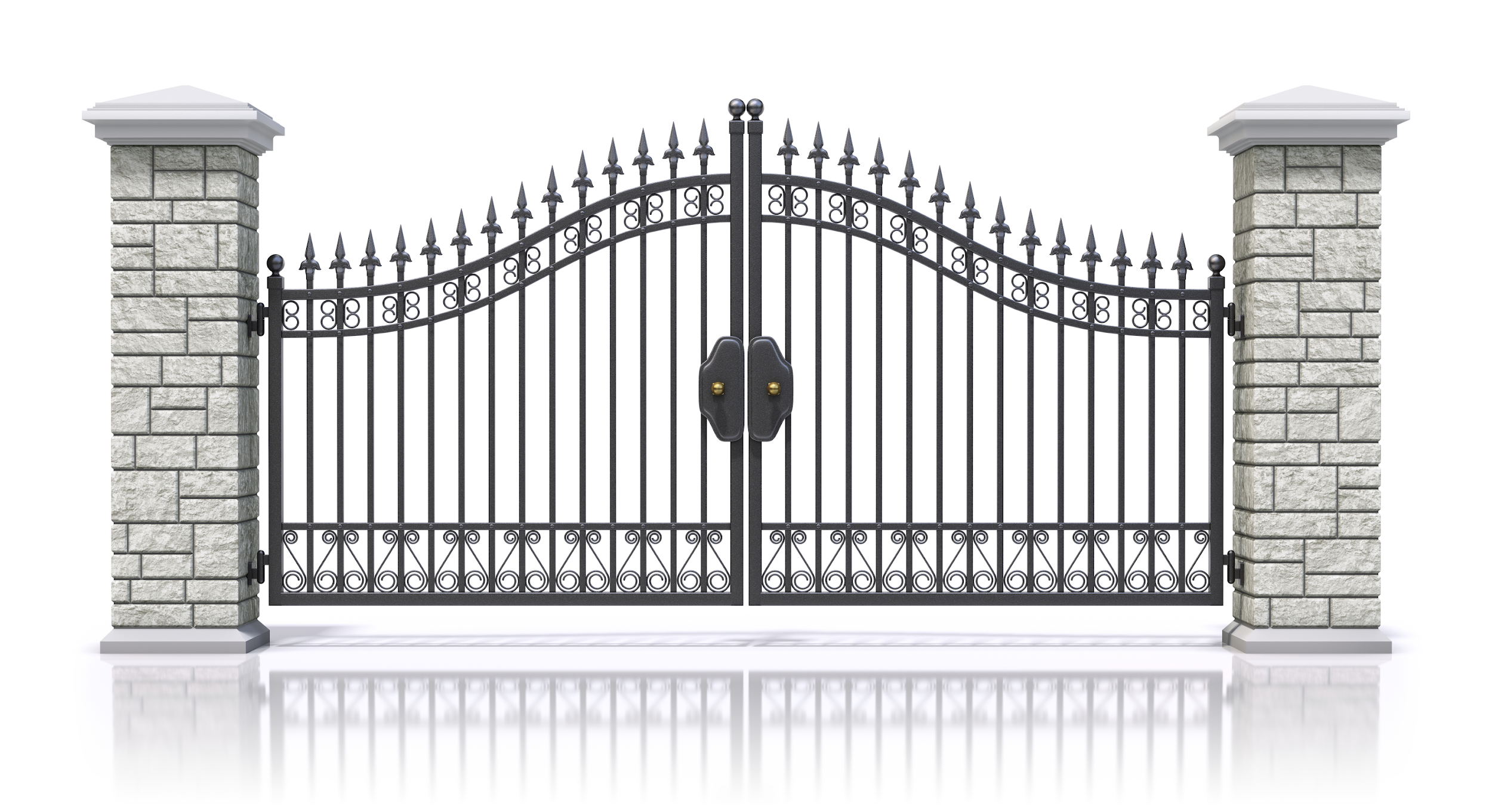 [Speaker Notes: Why is the cell membrane like a gatekeeper?

[The cell membrane is like a gatekeeper of the cell because it controls what enters and leaves the cell.]]
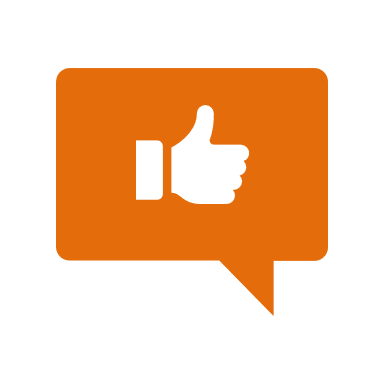 [Speaker Notes: Now, let’s look at some examples of cell membranes.]
Types of Cells
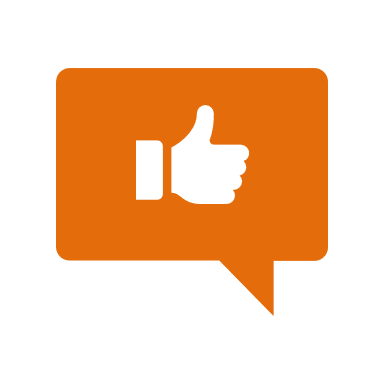 Types of Cells
Eukaryotes
Prokaryotes
Plants (made of plant cells)
Animals (made of animal cells)
Bacteria (made of bacteria cells)
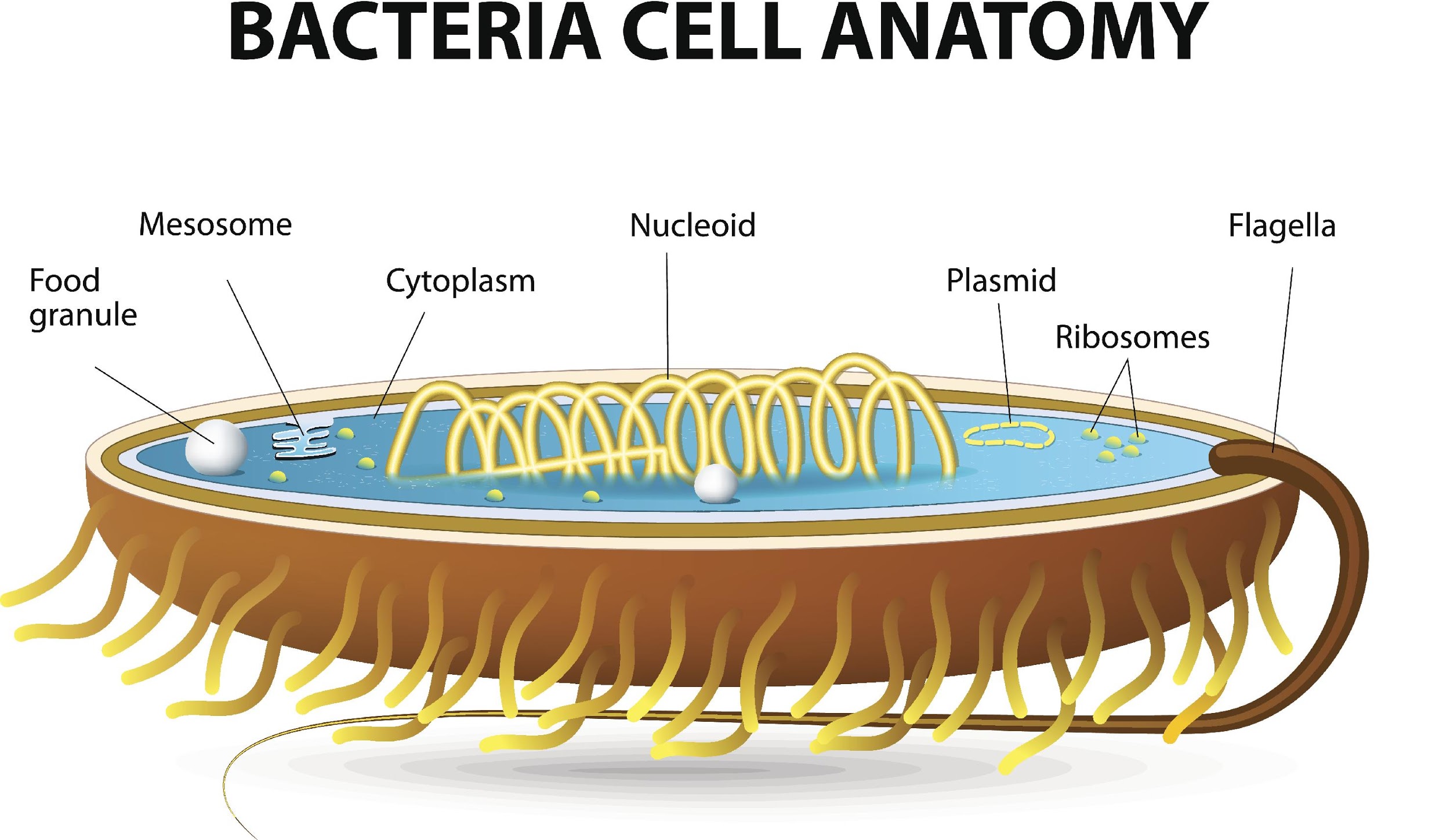 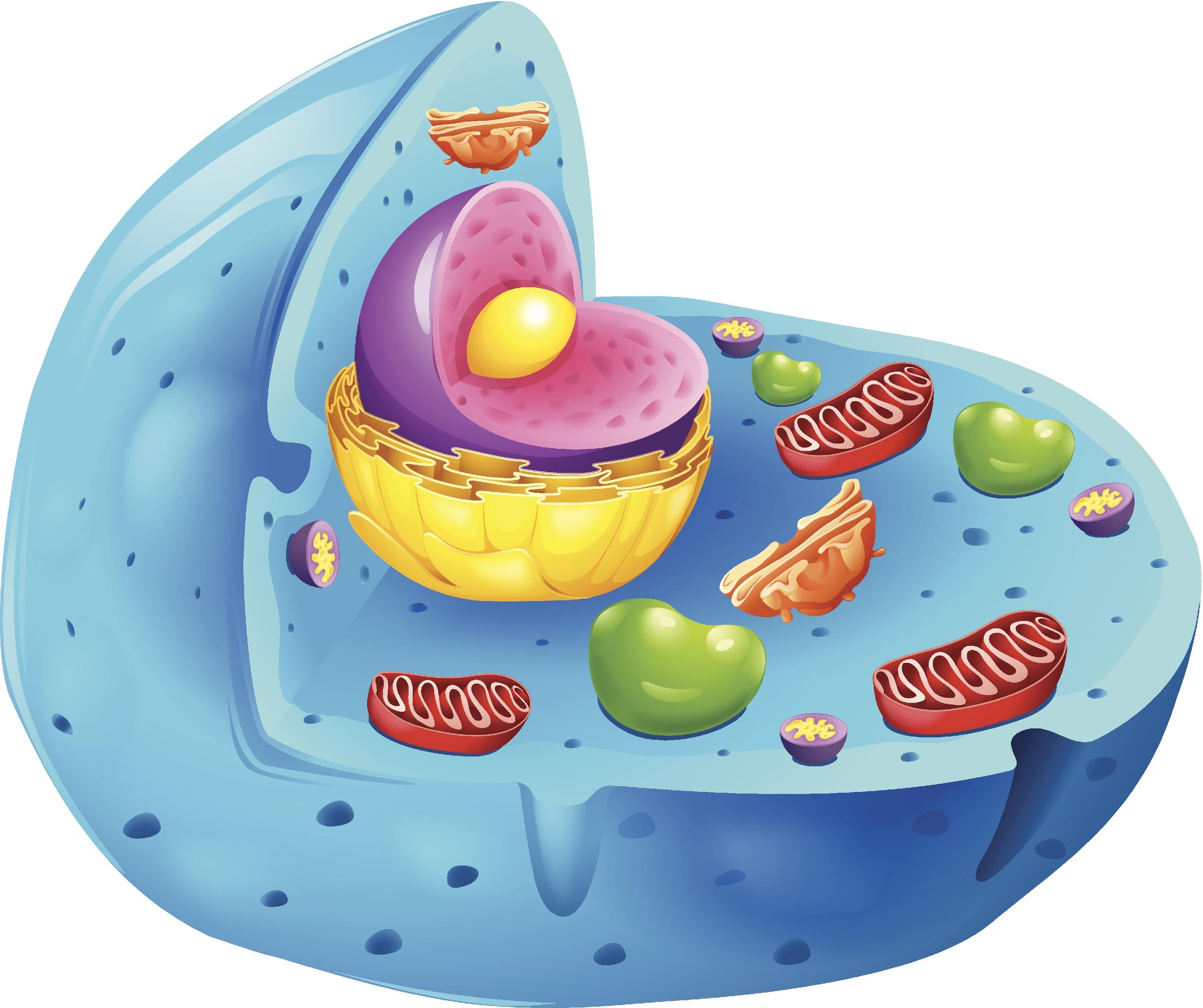 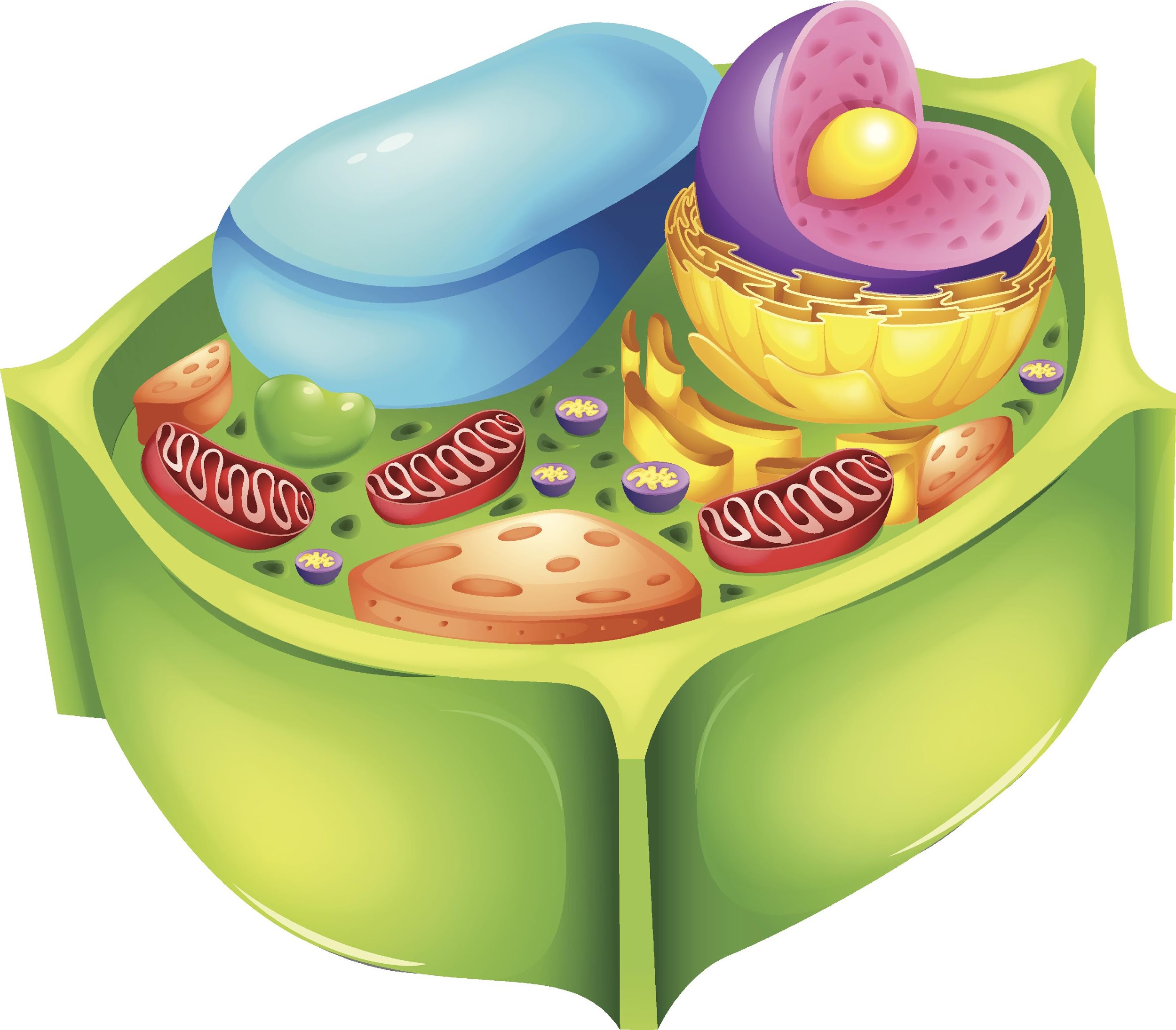 [Speaker Notes: Bacteria, animal, and plant cells all have a cell membrane.]
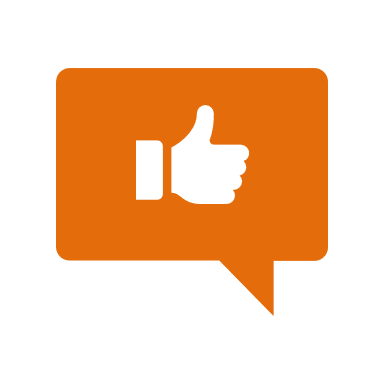 Bacteria Cell
Cell Membrane
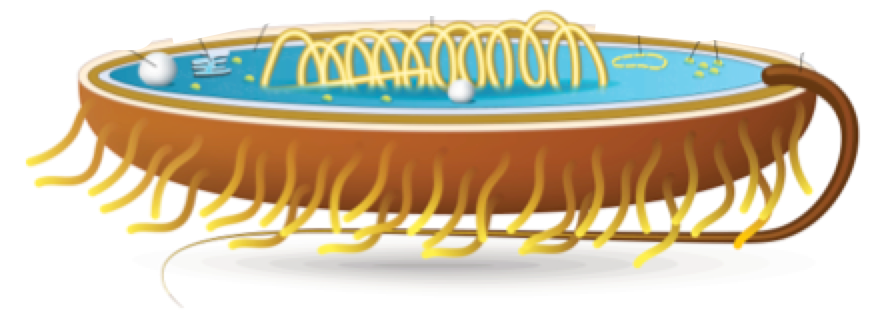 [Speaker Notes: Bacteria cells have cell membranes.]
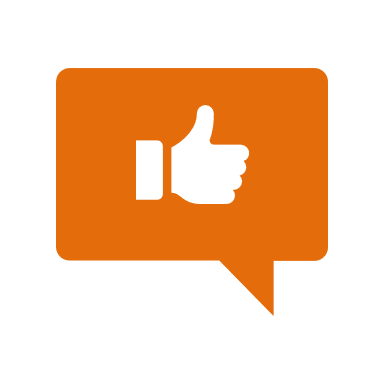 Animal Cell
Cell Membrane
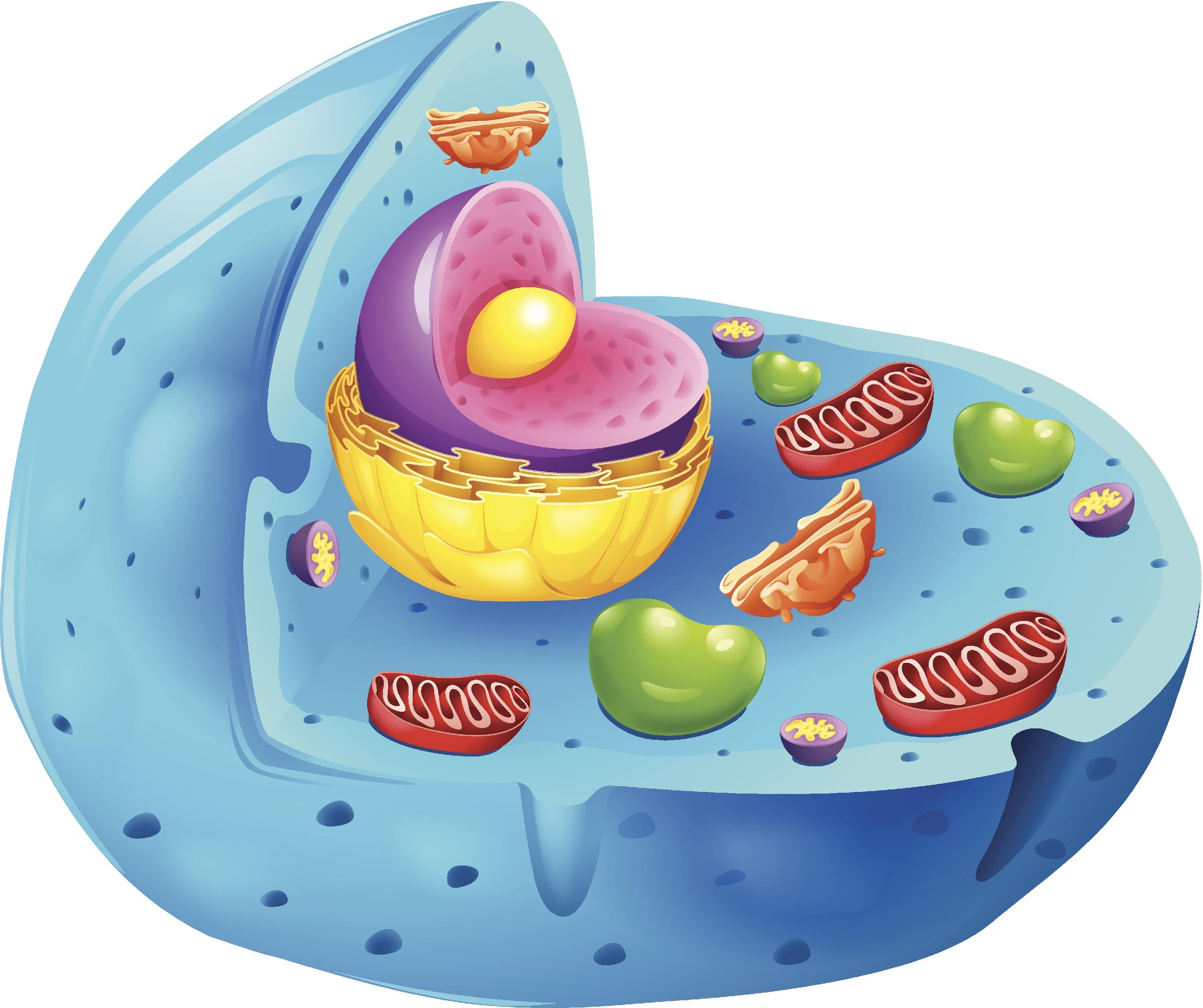 [Speaker Notes: Animal Cells have cell membranes]
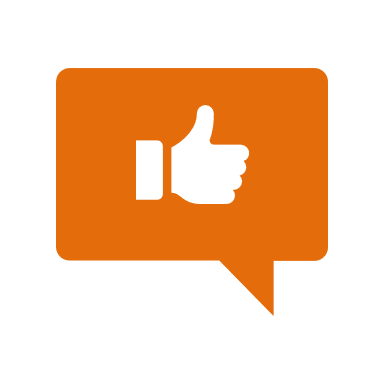 Plant Cell
Cell Membrane
[Speaker Notes: And plant cells have cell membranes.]
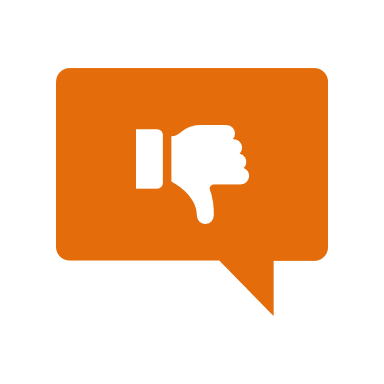 [Speaker Notes: Next, let’s look at a non-example of cell membranes.]
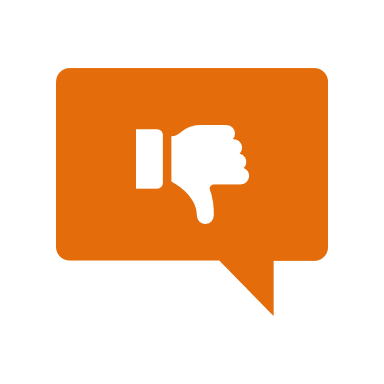 Cell Wall
[Speaker Notes: Plant cells and bacteria cells have a cell wall in addition to the cell membrane. They are similar and they do similar jobs, but they are NOT the same.]
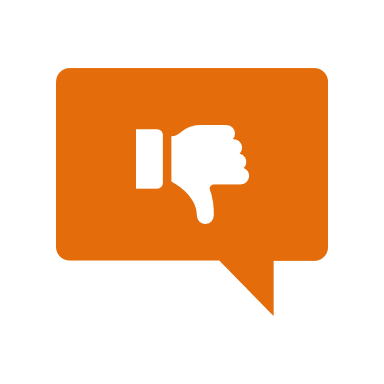 Cell Wall
Cell Membrane
[Speaker Notes: Here you can see the difference between the cell membrane and the cell wall. The cell membrane is the inner layer that surrounds and protects the cell and the cell wall is the outer layer, which provides structural support.]
[Speaker Notes: Now let’s pause for a moment and check for understanding.]
True/False: Only plant cells have cell membranes.
[Speaker Notes: True/False: Only plant cells have cell membranes.]
True/False: Only plant cells have cell membranes.
[Speaker Notes: True/False: Only plant cells have cell membranes.

[False - Plant, animal, and bacteria cells have cell membranes.]]
What is the difference between a cell membrane and a cell wall?
Cell Wall
Cell Membrane
[Speaker Notes: What is the difference between a cell membrane and a cell wall?

[The cell membrane is the inner layer that surrounds and protects the cell and the cell wall is the outer layer, which provides structural support.]]
What is a cell membrane?
[Speaker Notes: What is a cell membrane?

[A cell membrane surrounds and protects the cell and controls what enters and leaves the cell.]]
Why is the cell membrane like a gatekeeper?
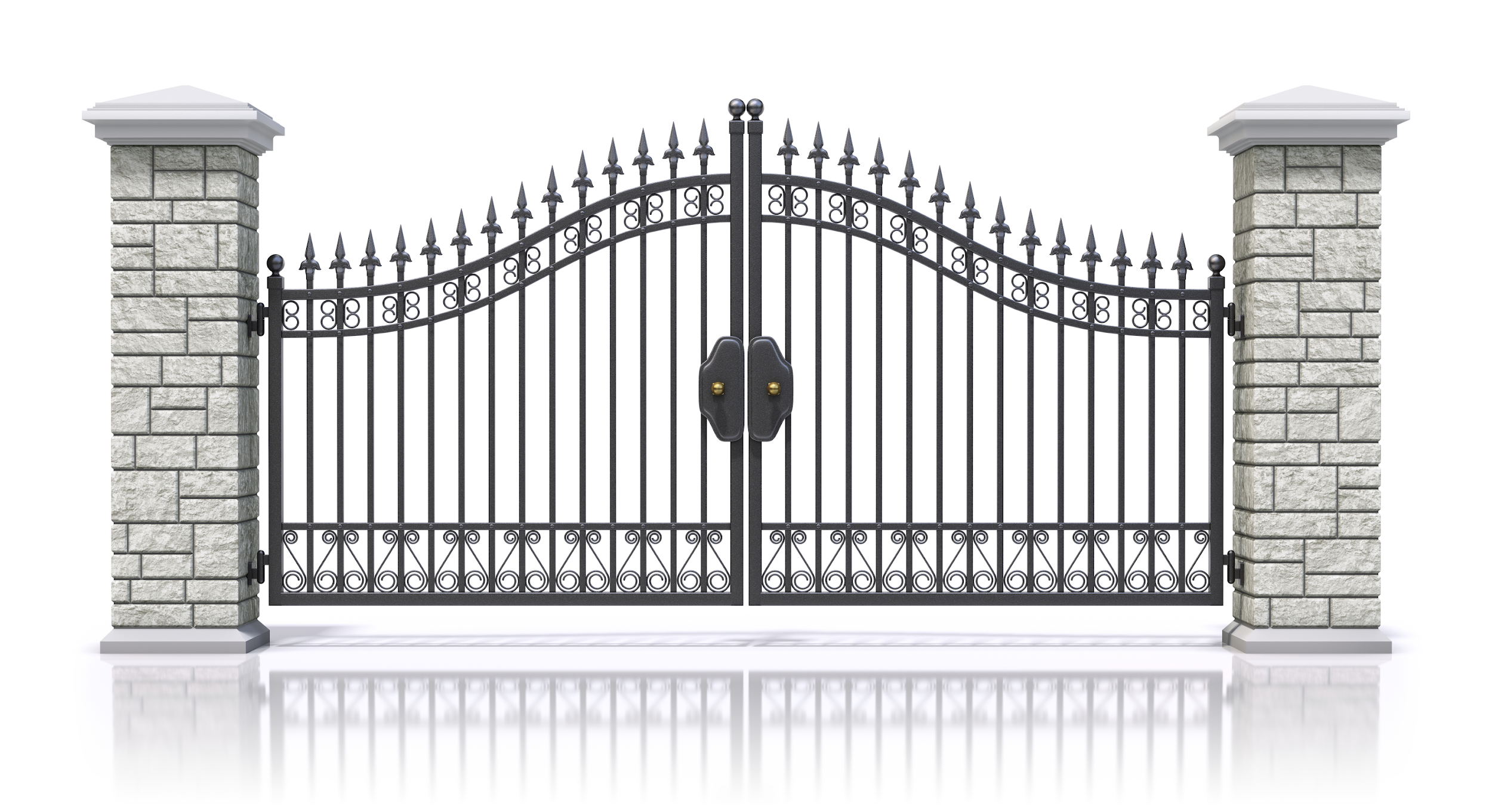 [Speaker Notes: Why is the cell membrane like a gatekeeper?

[The cell membrane is like a gatekeeper of the cell because it controls what enters and leaves the cell.]]
Remember!!!
[Speaker Notes: So remember!]
Cell Membrane: surrounds & protects the cell and controls what enters & leaves the cell
[Speaker Notes: The cell membrane is the part of the cell that surrounds and protects the cell.  It controls what enters and leaves the cell.]
Cell Membrane
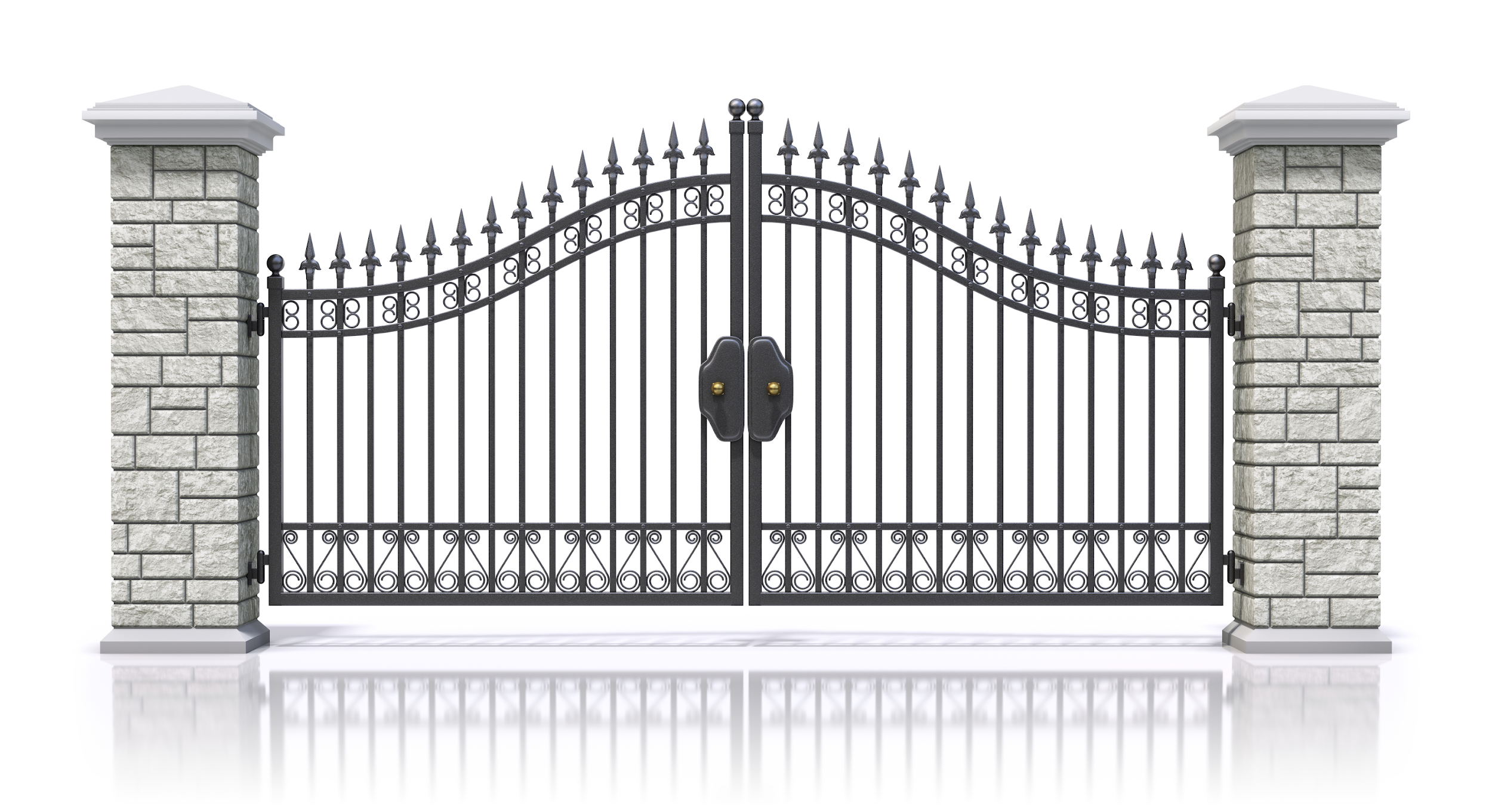 [Speaker Notes: We can think of the cell membrane as the gatekeeper of the cell because it controls what enters and leaves the cell.]
Simulation Activity
Animal, Plant, and Bacteria Cell Parts
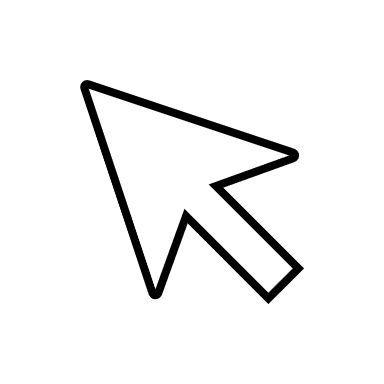 Click the link above for a simulation to deepen your understanding of cell parts
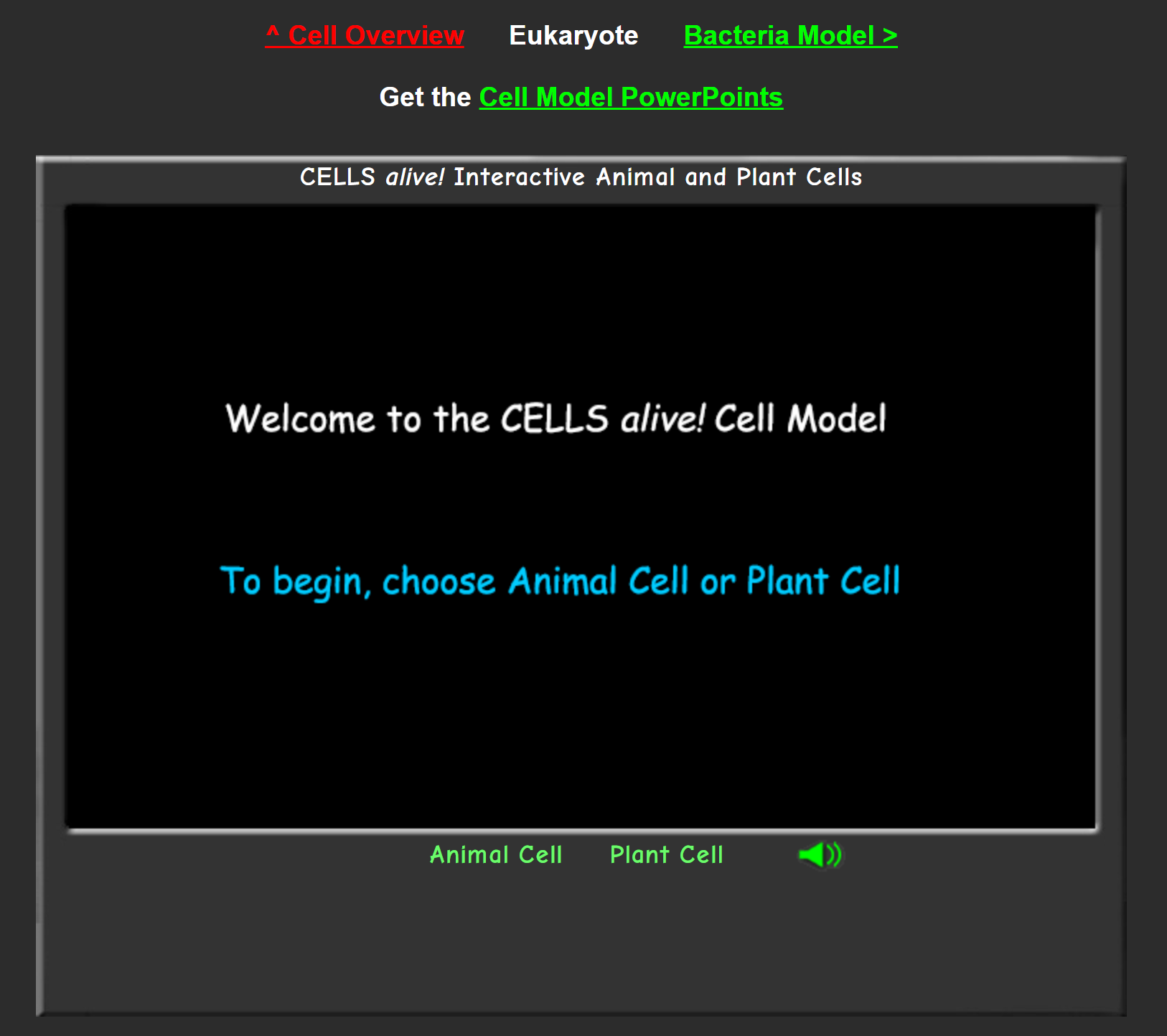 [Speaker Notes: The cell simulation activity allows students to explore animal, plant, and bacteria cells. This resource can be used as a means for knowledge reinforcement or extension. Students can compare and contrast cell parts among the different models included.]
Big Question: How do the common organelles found in your cells help you function?
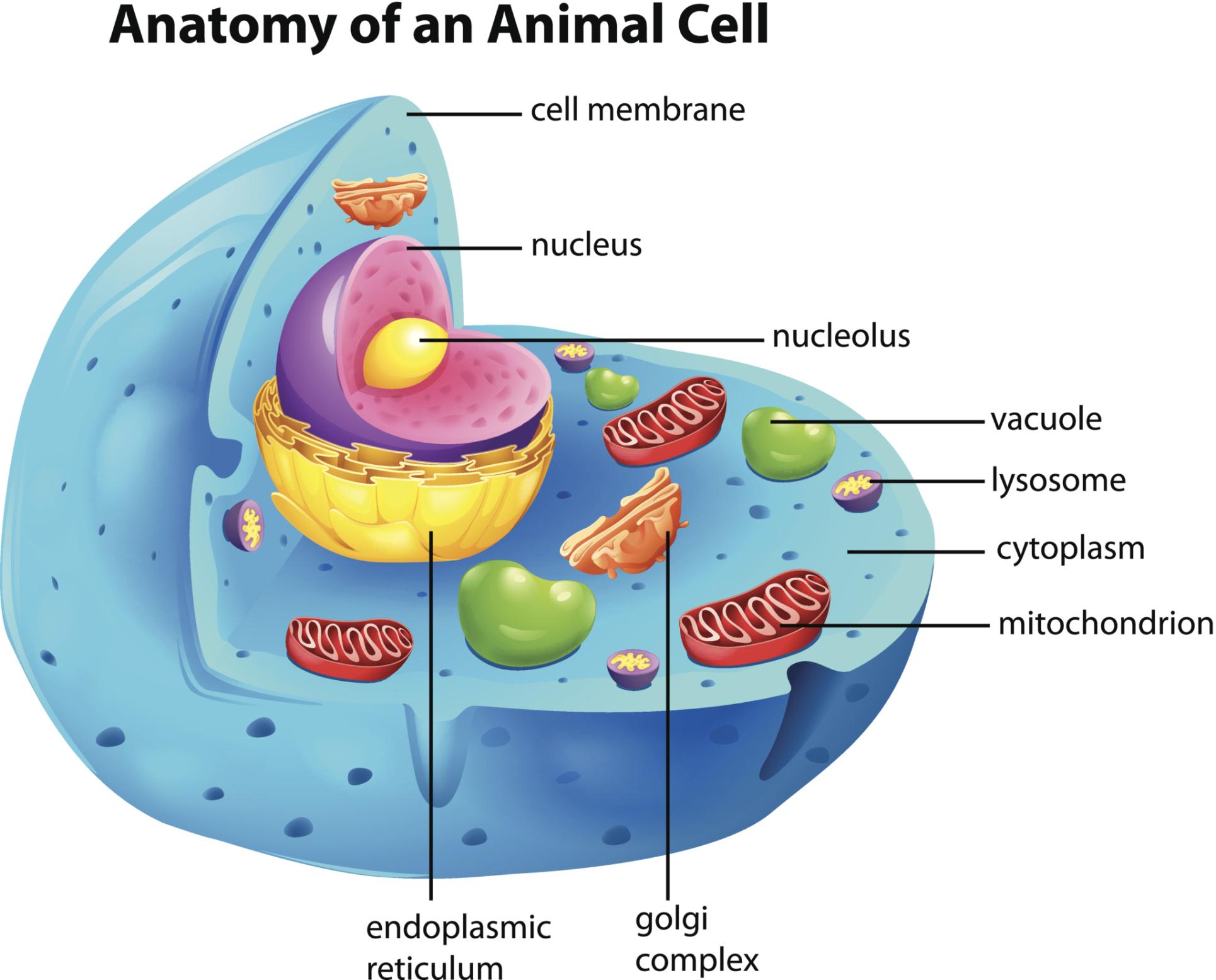 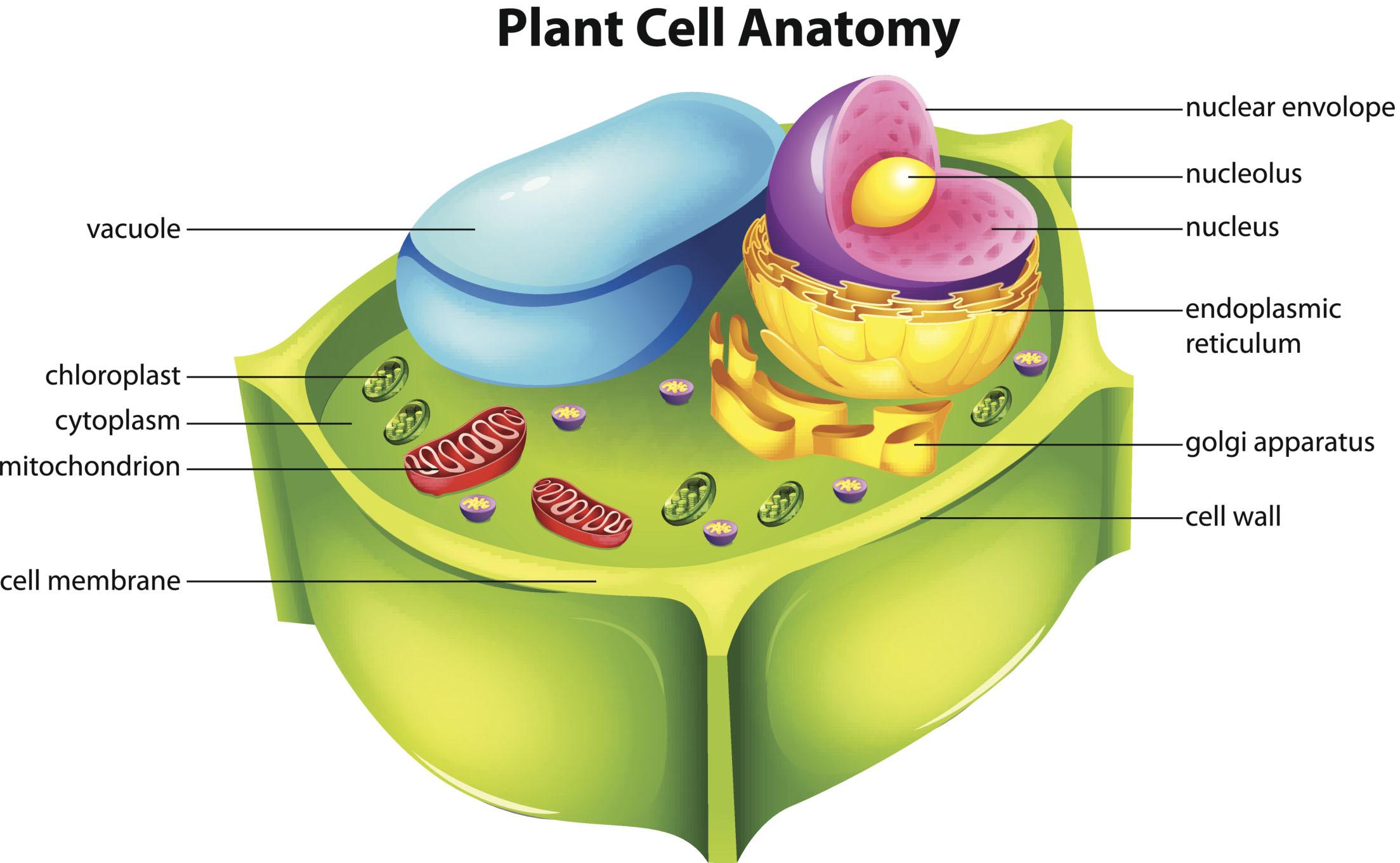 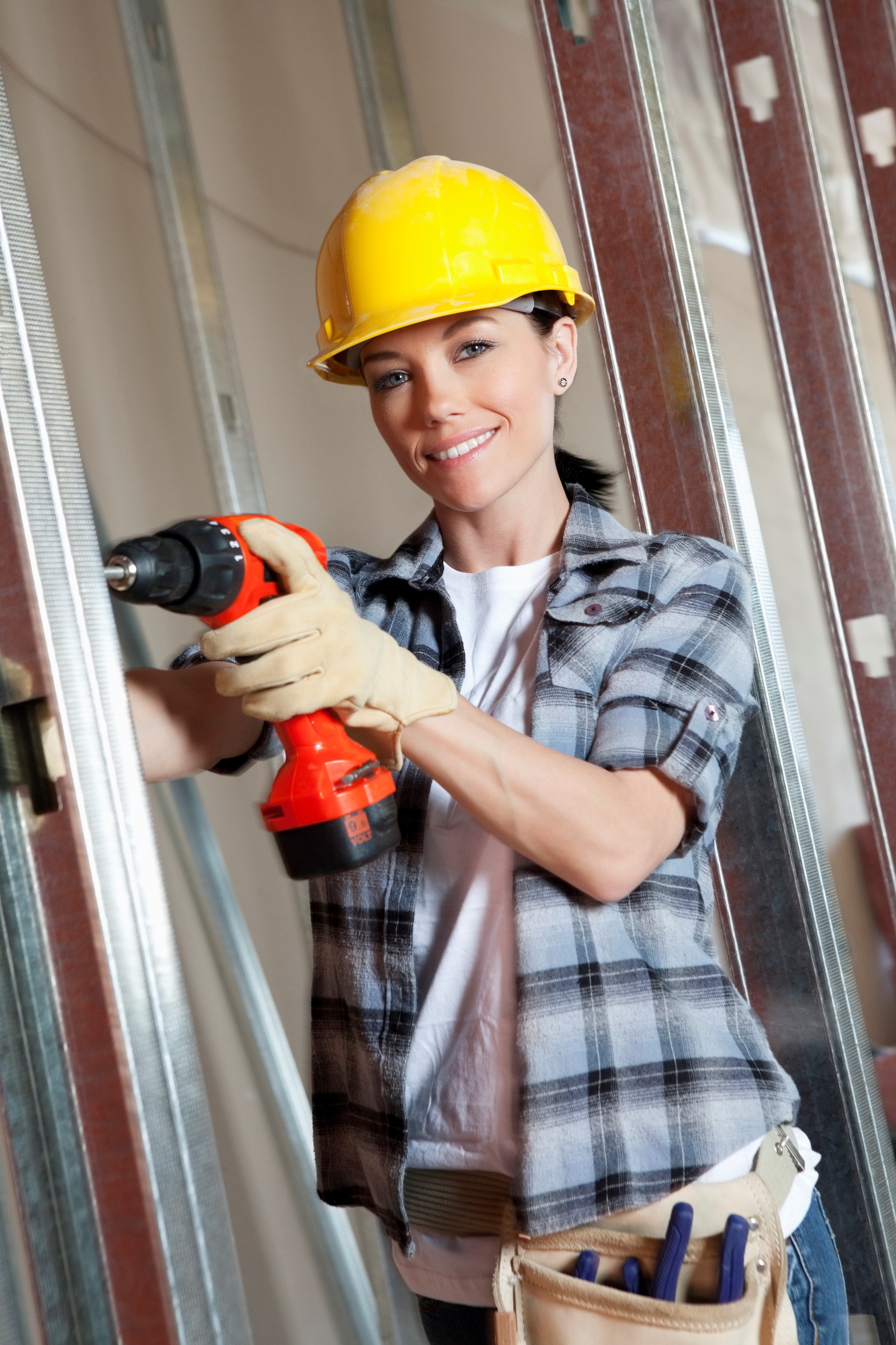 [Speaker Notes: Explicit cue to revisit the big question at the end of the lesson:  Okay everyone.  Now that we’ve learned more about our term, let’s reflect once more on our big question.  Was there anything that we predicted earlier that was correct or incorrect? Do you have any new thoughts to share?]
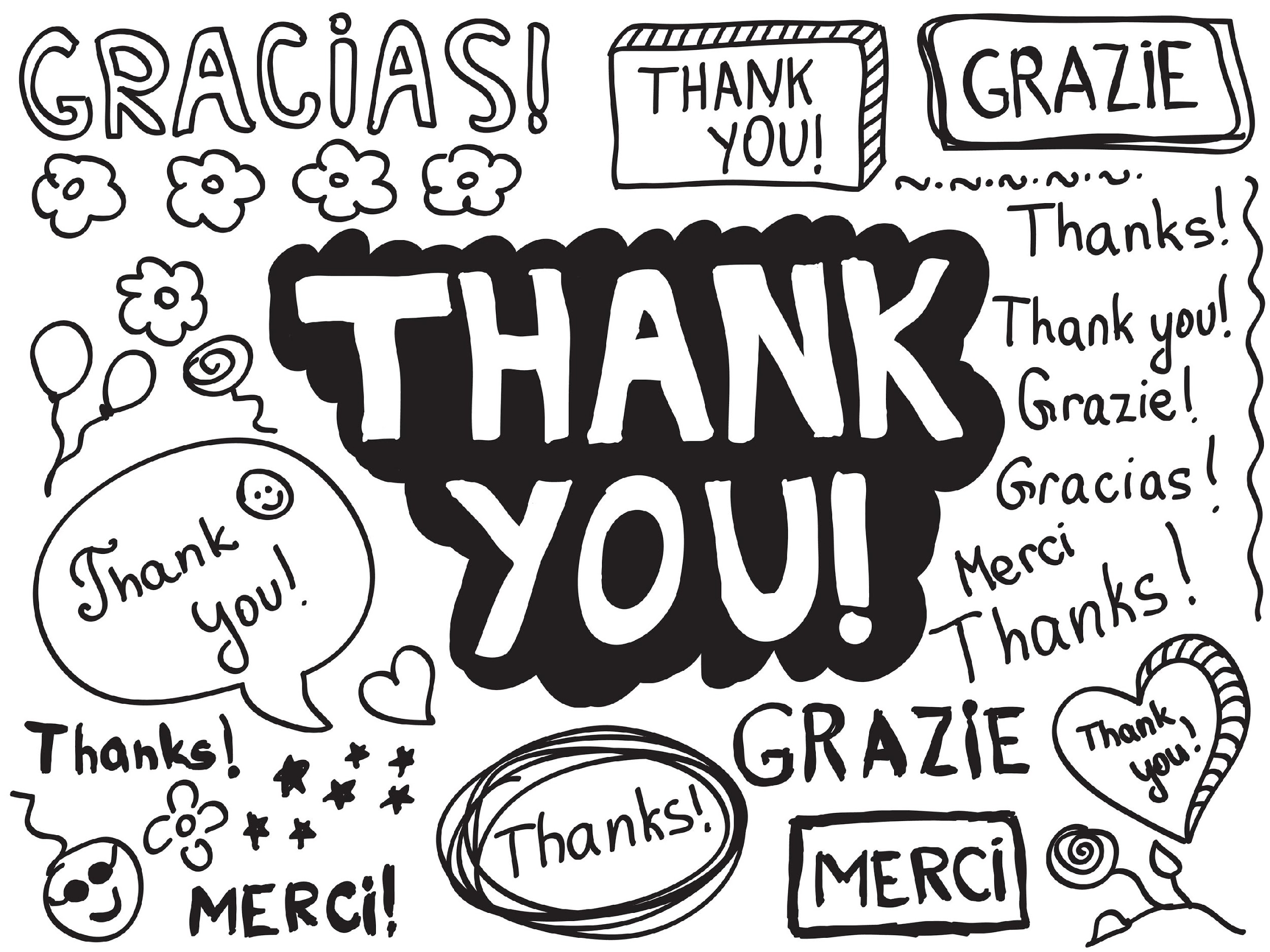 [Speaker Notes: Thanks for watching, and please continue watching CAPs available from this website.]
This Video Was Created With Resources From:
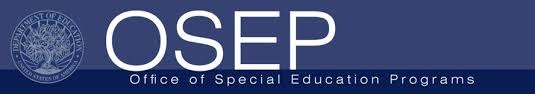 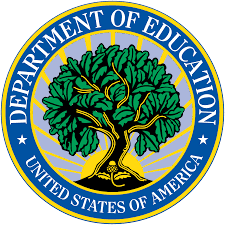 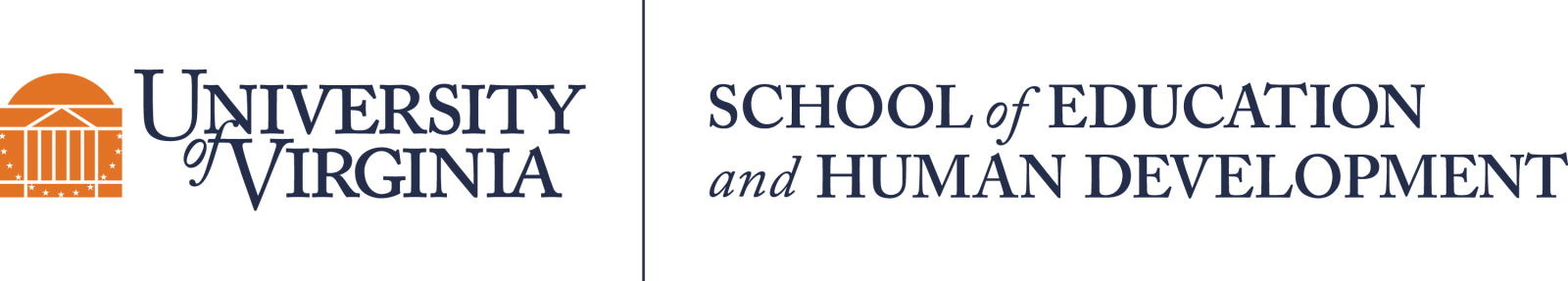 Questions or Comments

 Michael Kennedy, Ph.D.          MKennedy@Virginia.edu 
Rachel L Kunemund, Ph.D.	             rk8vm@virginia.edu
“Big Idea” Question
Intro
Review Concepts
Check-In Questions
Teacher Demo
Vocabulary
Student-Friendly Definition
Examples & Non-Examples
Morphological Word Parts
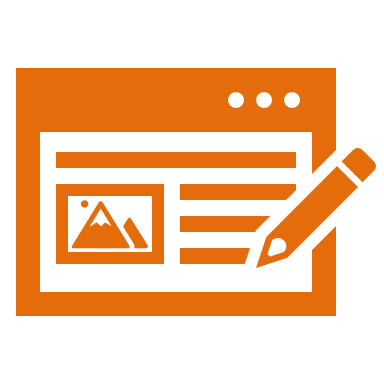 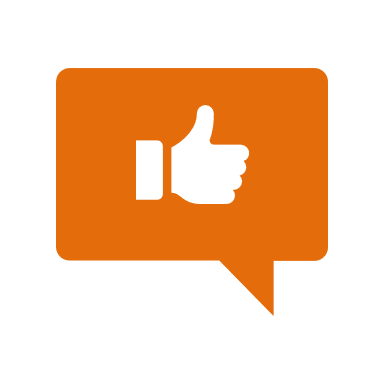 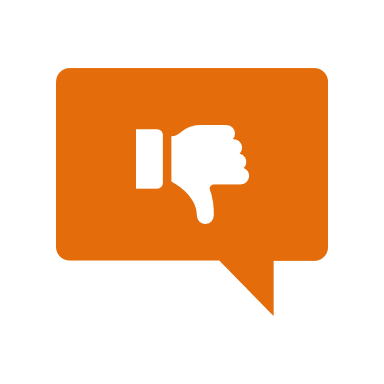 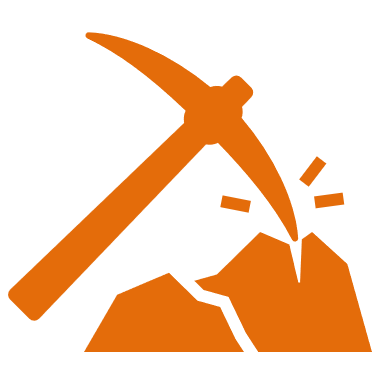 Simulation/Activity
[Speaker Notes: OK everyone, get ready for our next lesson. Just as a reminder, these are the different components that our lesson may include, and you’ll see these icons in the top left corner of each slide so that you can follow along more easily!]
Cytosol
Intro
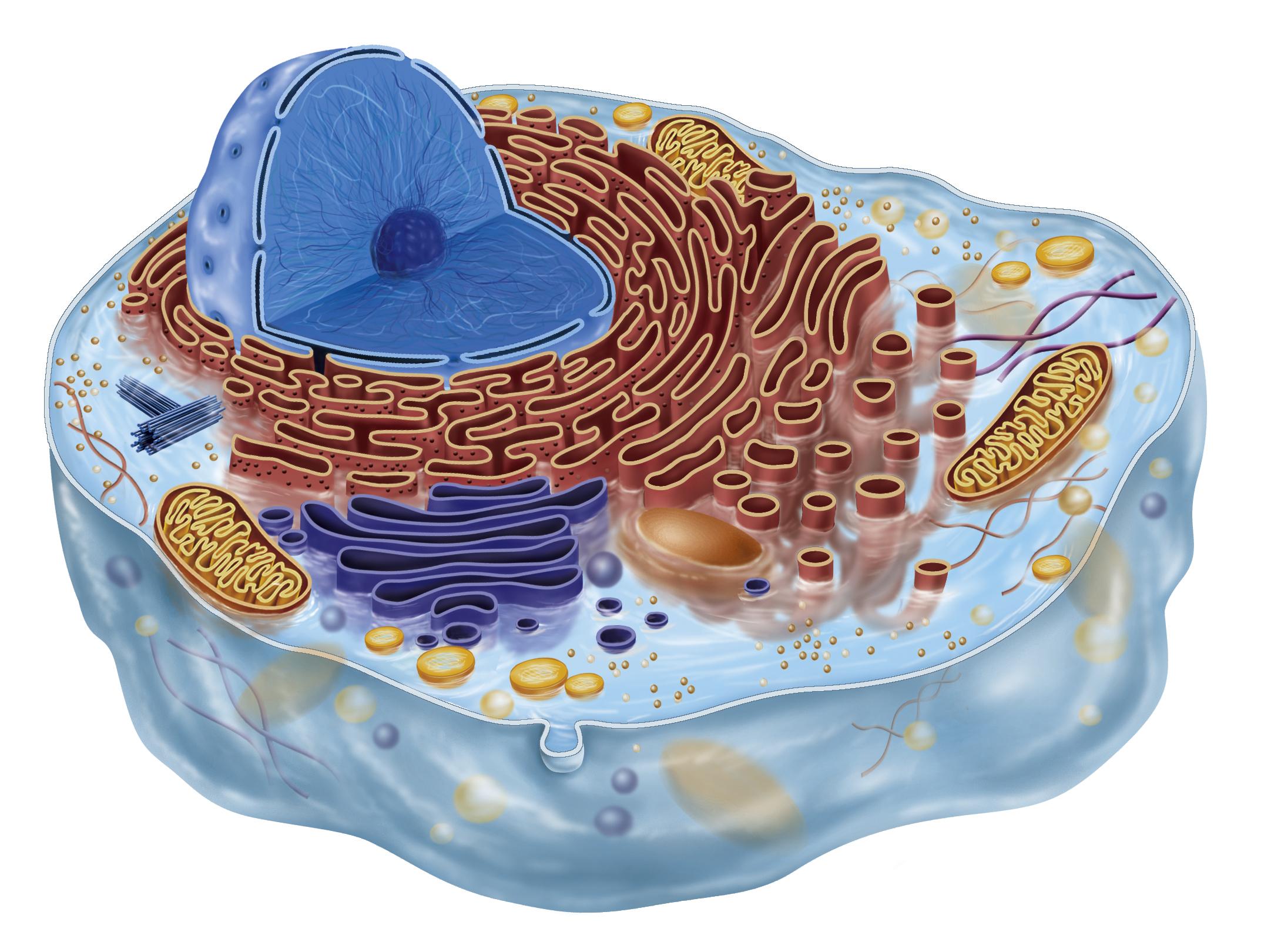 [Speaker Notes: Today we are going to learn about cytosol.]
Big Question: How do the common organelles found in your cells help you function?
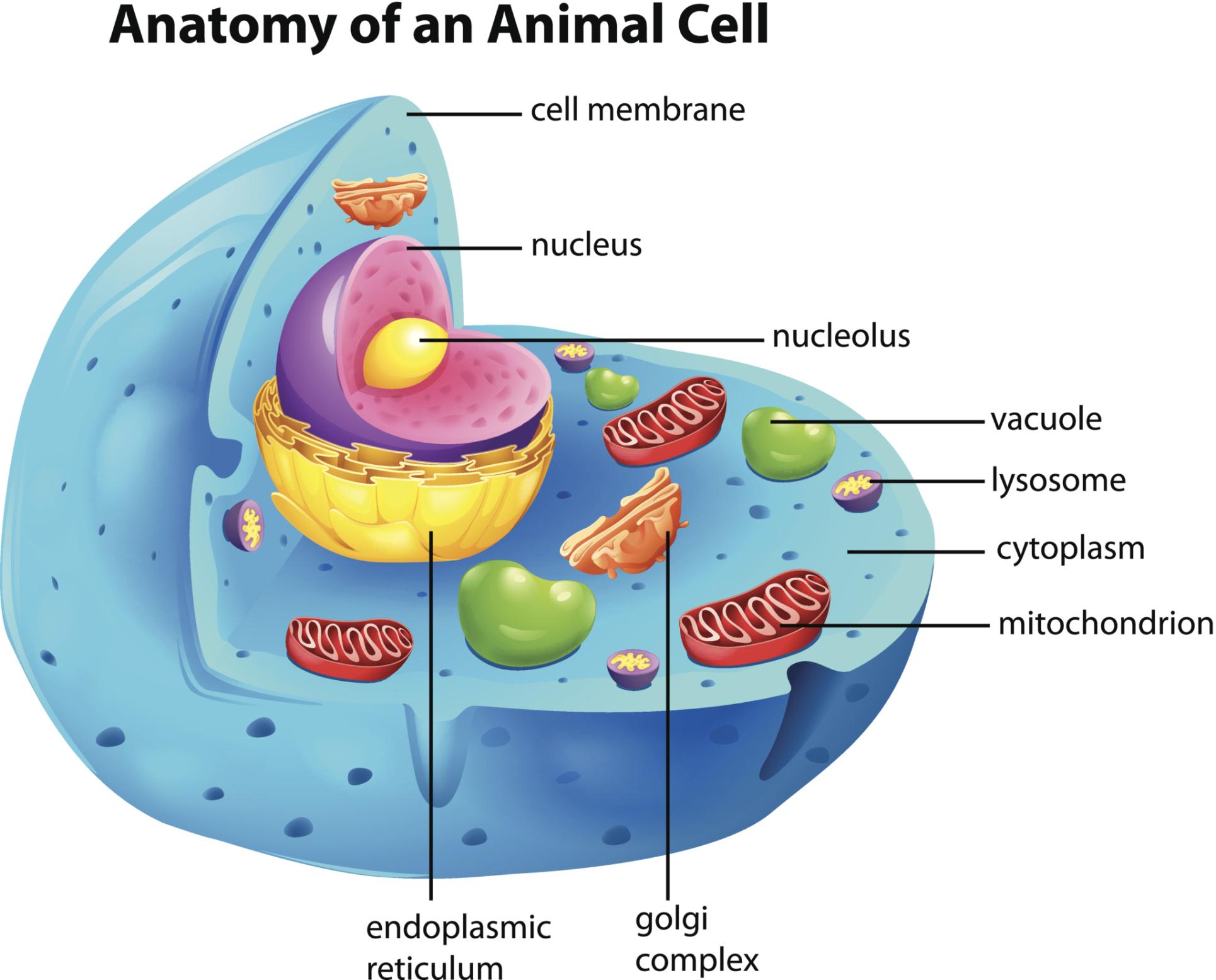 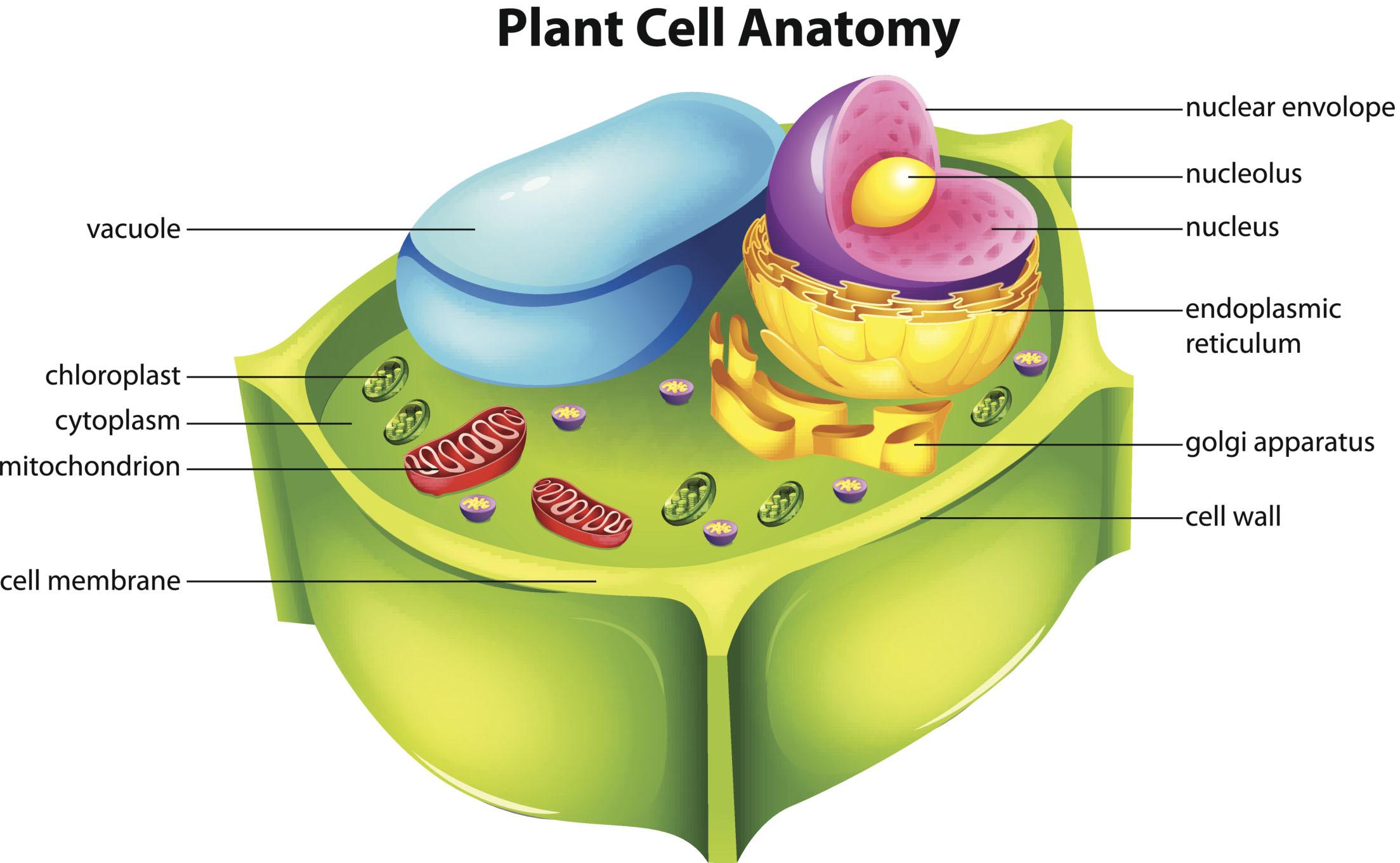 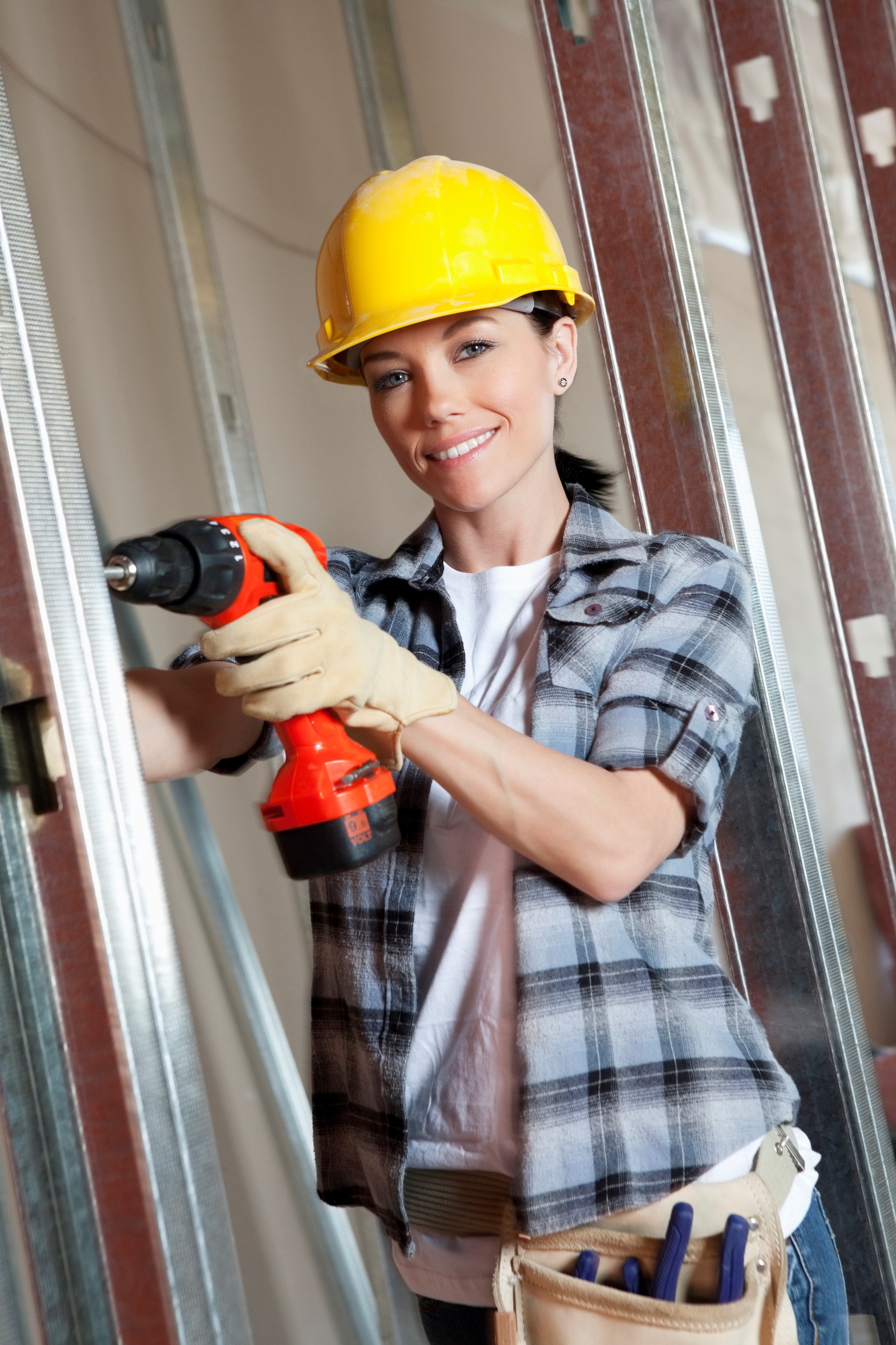 [Speaker Notes: Our “big question” is: How do the common organelles found in your cells help you function?  
[Pause and illicit predictions from students.]

I love all these thoughtful scientific hypotheses!  Be sure to keep this question and your predictions in mind as we move through these next few lessons, and we’ll continue to revisit it.]
[Speaker Notes: Before we move on to our new vocabulary term, let’s review some other words & concepts that you already learned and make sure you are firm in your understanding.]
Cell: the basic unit of life
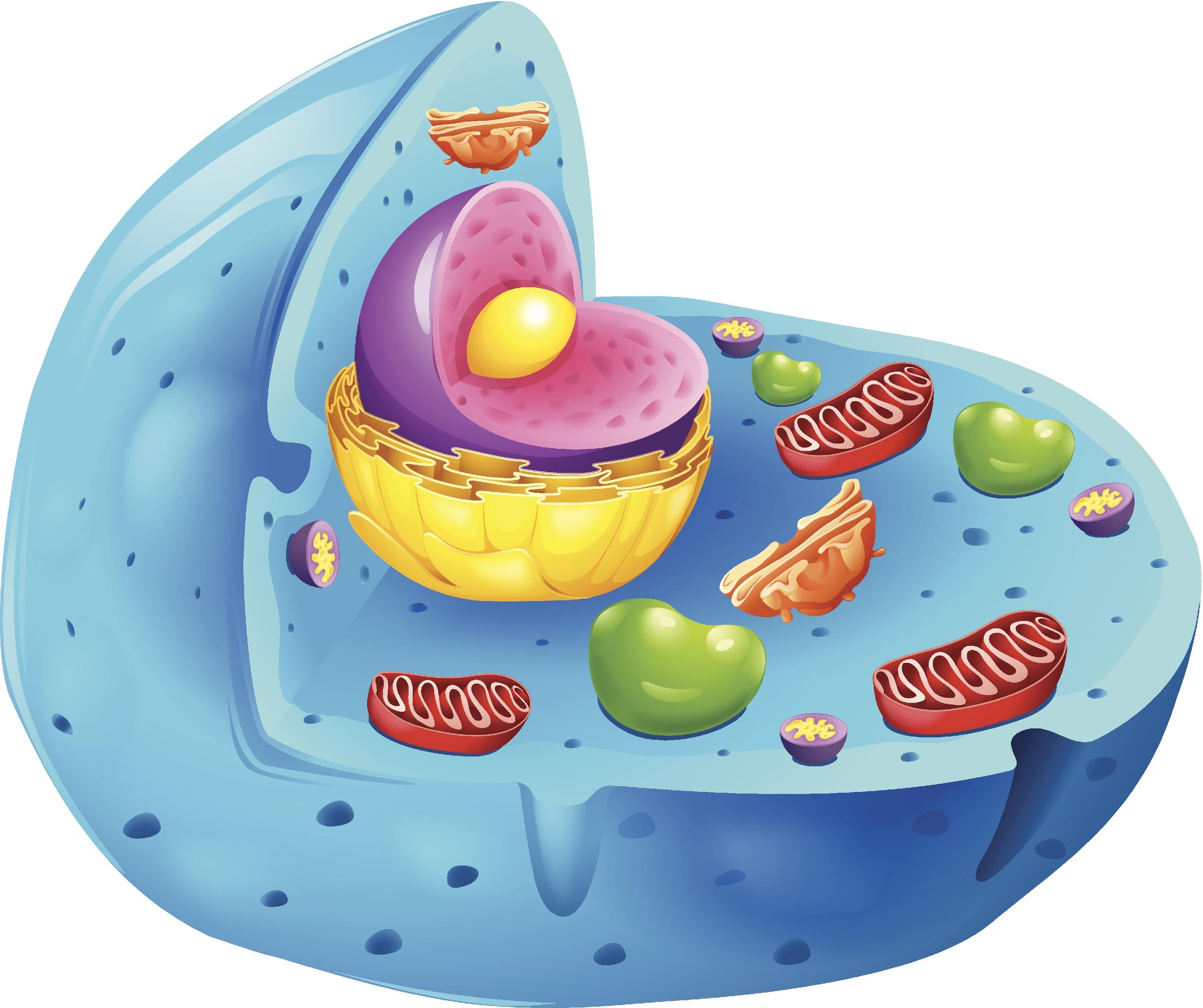 [Speaker Notes: A cell is the smallest unit of life. All living things are made up of cells.]
Cell
animal cell
bacteria cell
plant cell
[Speaker Notes: There are many different types of cells, but we will focus primarily on three: animal cells, plant cells, and bacteria cells.]
cell wall
chloroplast
nucleus
parts of a cell
vacuole
membrane
cytoplasm
endoplasmic reticulum
[Speaker Notes: Last class, we focused on organelles that are different in animal and plant cells.]
cell wall
chloroplast
nucleus
parts of a cell
vacuole
membrane
cytoplasm
endoplasmic reticulum
[Speaker Notes: Now we are going to focus on organelles that are found in both animal and plant cells. We are going to look at the different roles these organelles have. Some organelles may be found in plant and animal cells but are absent in bacteria.]
Cell Membrane: surrounds & protects the cell and controls what enters & leaves the cell
[Speaker Notes: The cell membrane is the part of the cell that surrounds and protects the cell.  It controls what enters and leaves the cell.]
[Speaker Notes: Now let’s pause for a moment and check for understanding.]
What is a cell?
An instrument for observing very small objects or organisms

A structure that protects the cell nucleus

The basic unit of life
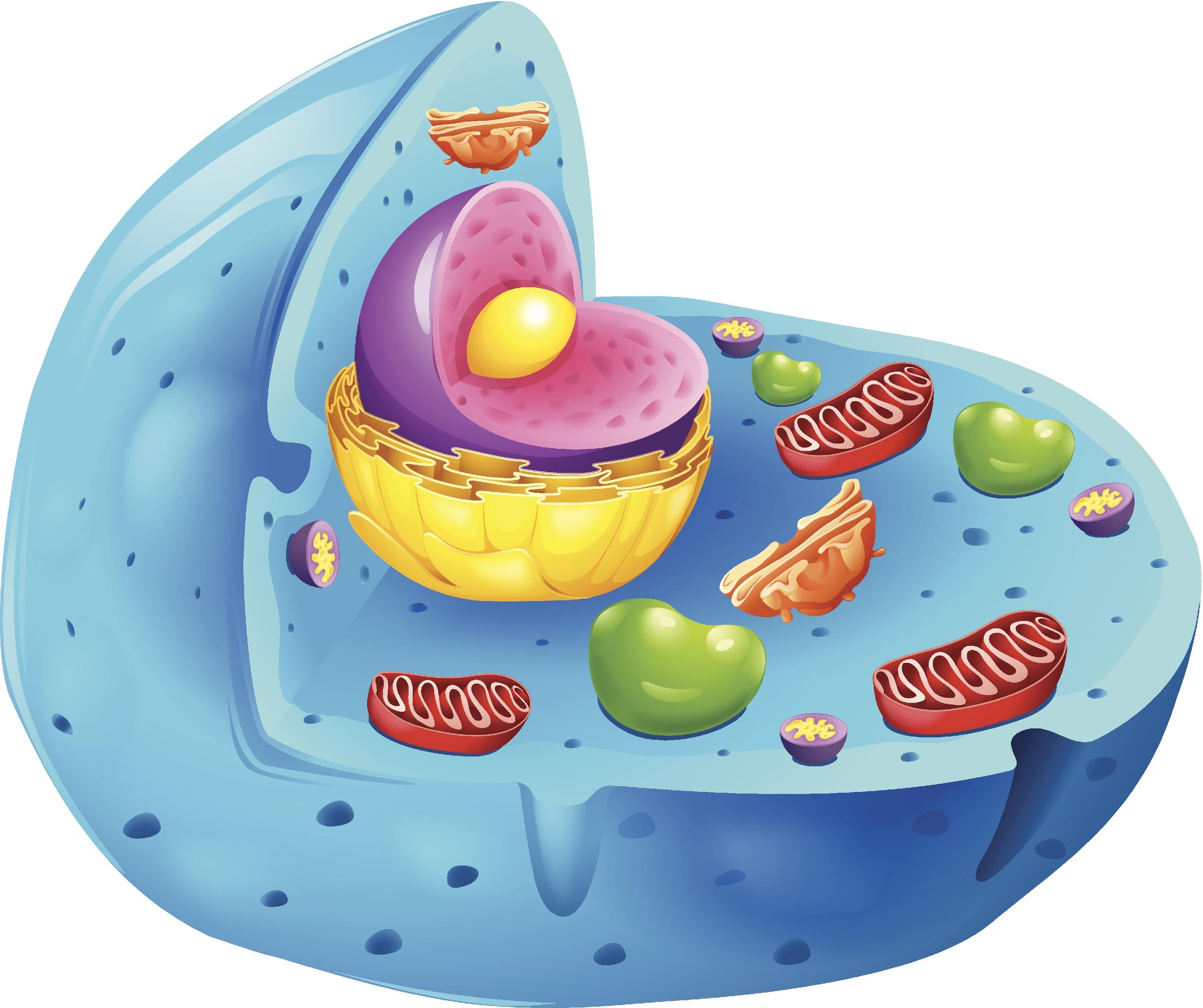 [Speaker Notes: What is a cell?]
What is a cell?
An instrument for observing very small objects or organisms

A structure that protects the cell nucleus

The basic unit of life
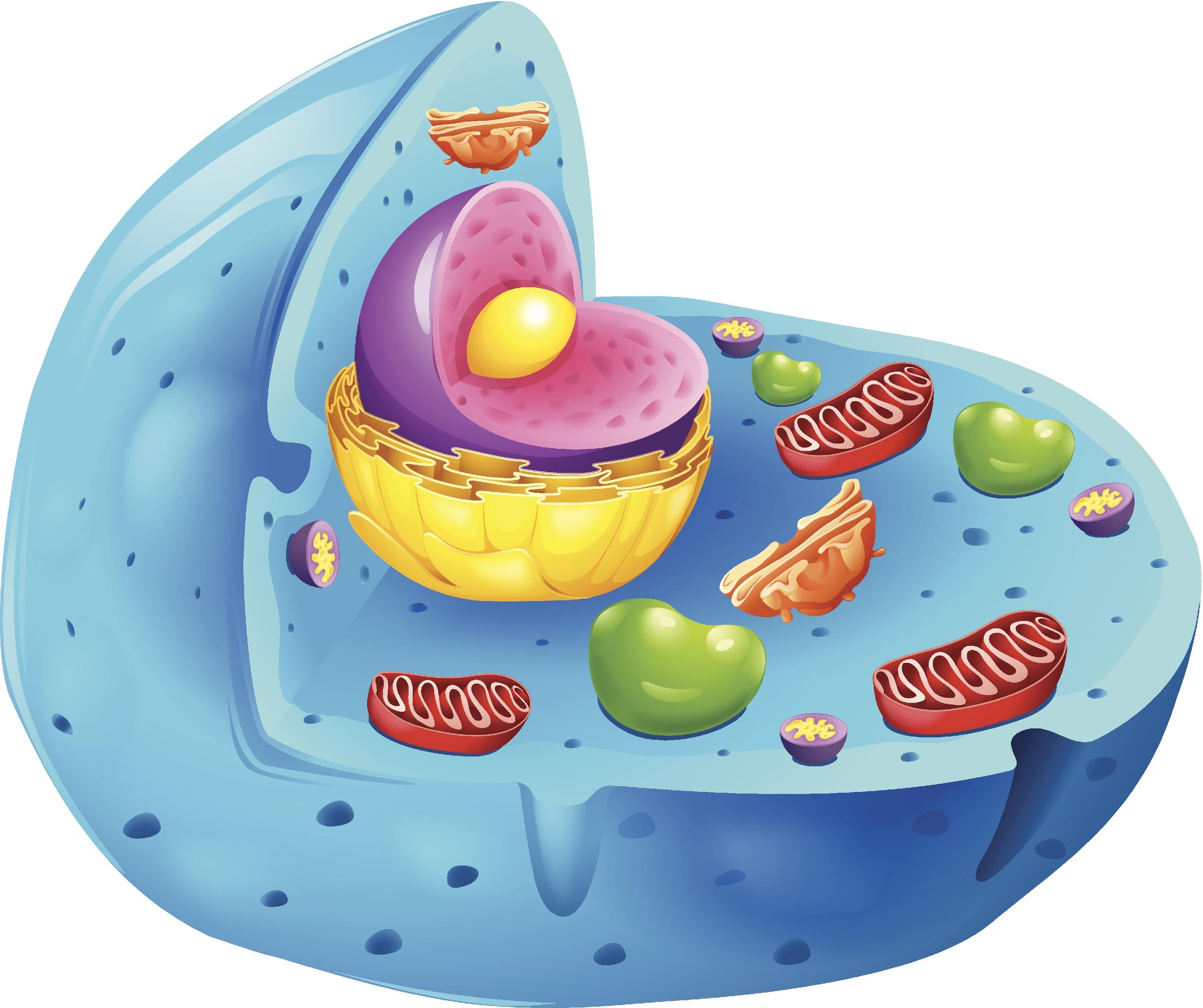 [Speaker Notes: What is a cell?

[A cell is the basic unit of life.]]
What is a cell membrane?
[Speaker Notes: What is a cell membrane?

[A cell membrane surrounds and protects the cell and controls what enters and leaves the cell.]]
Cytosol
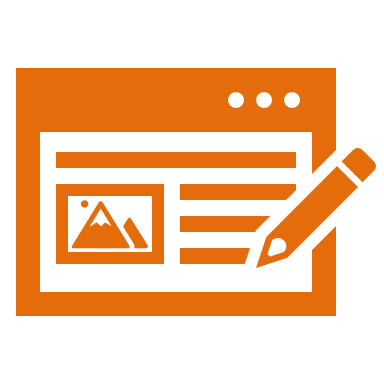 [Speaker Notes: Now that we’ve reviewed, let’s define our new term, cytosol.]
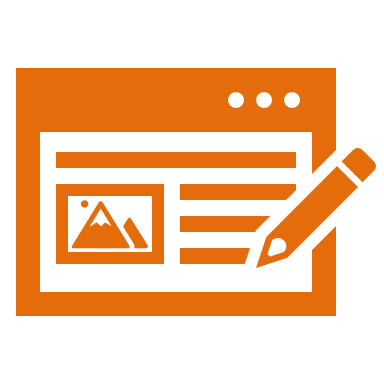 Cytosol: the gel-like fluid that fills up a cell and protects the organelles in it
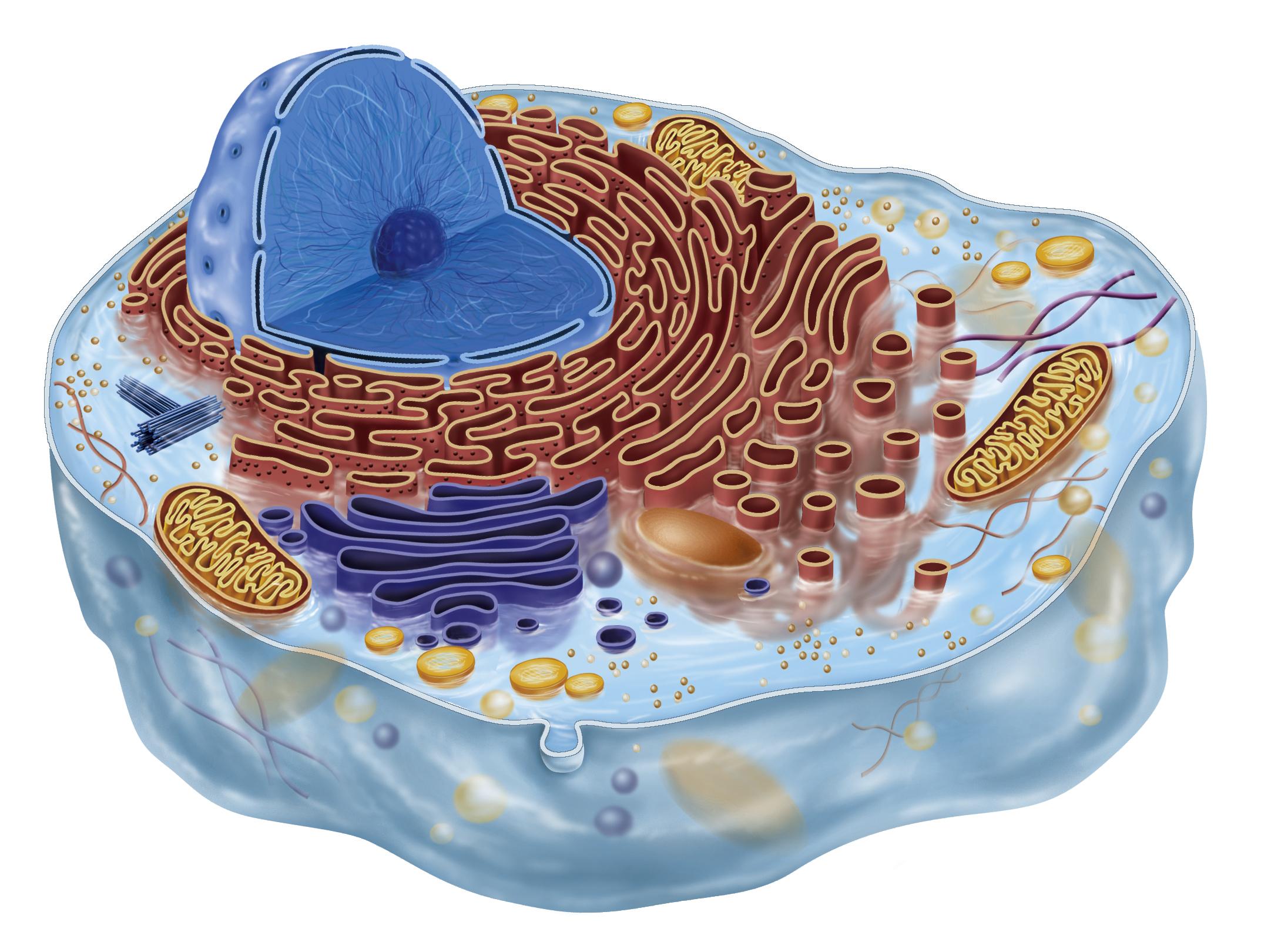 [Speaker Notes: Cytosol is the gel-like fluid that fills up a cell and protects the organelles in it.]
[Speaker Notes: Now let’s pause for a moment and check for understanding.]
What is cytosol?
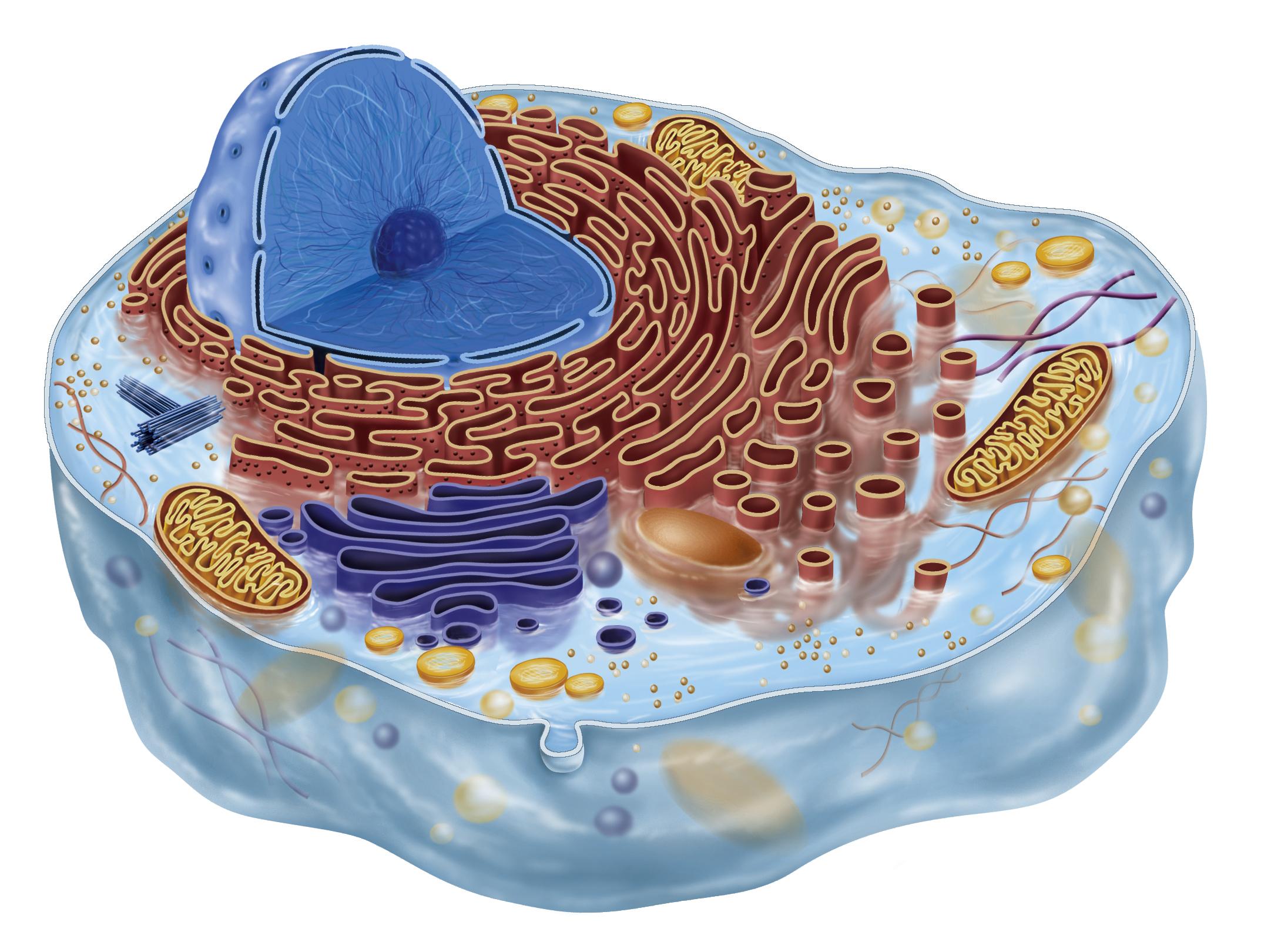 [Speaker Notes: What is cytosol?

[Cytosol is the gel-like fluid that fills up a cell and protects the organelles in it.]]
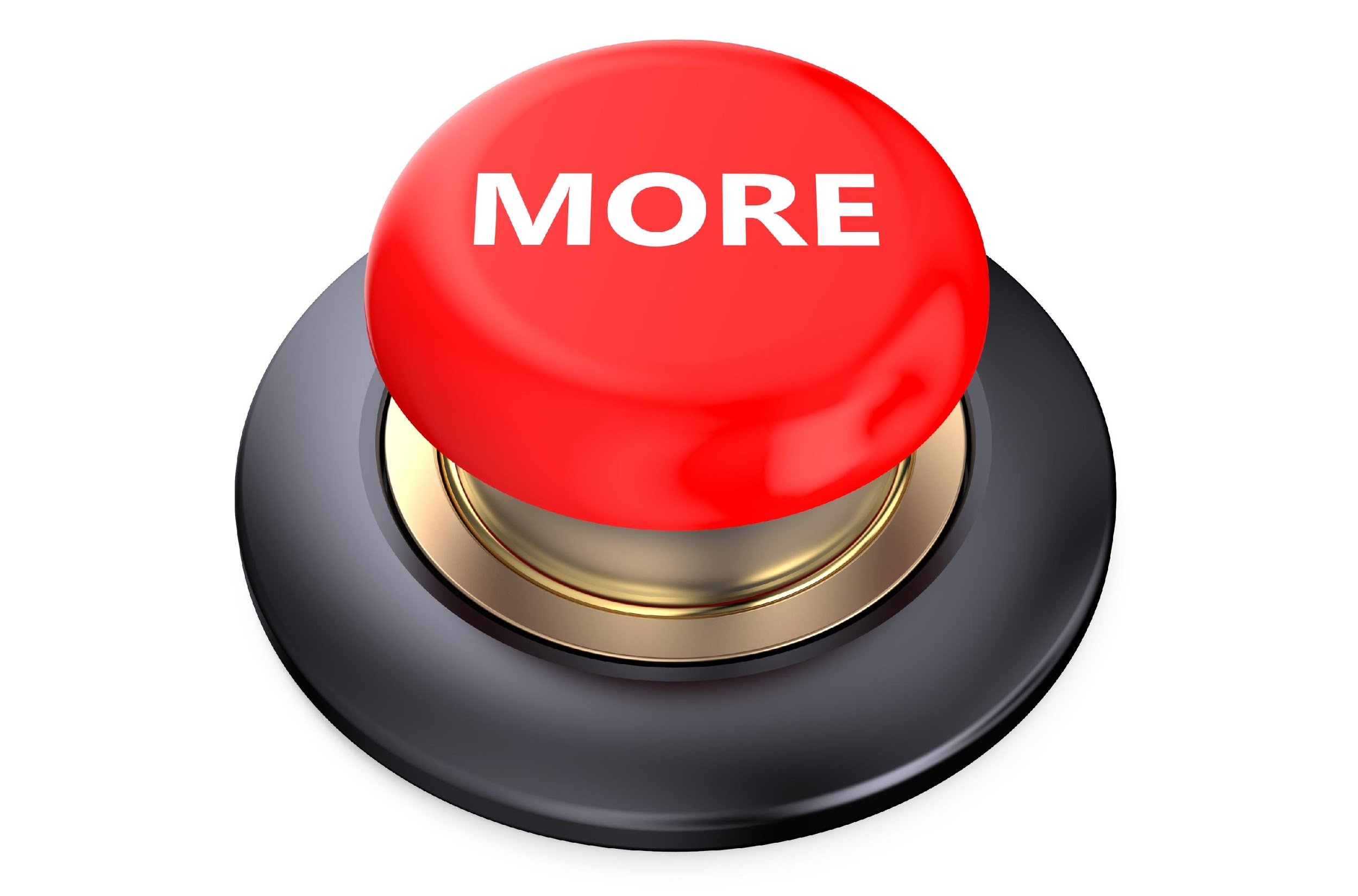 [Speaker Notes: That is the basic definition, but there is a bit more you need to know.]
Cytosol
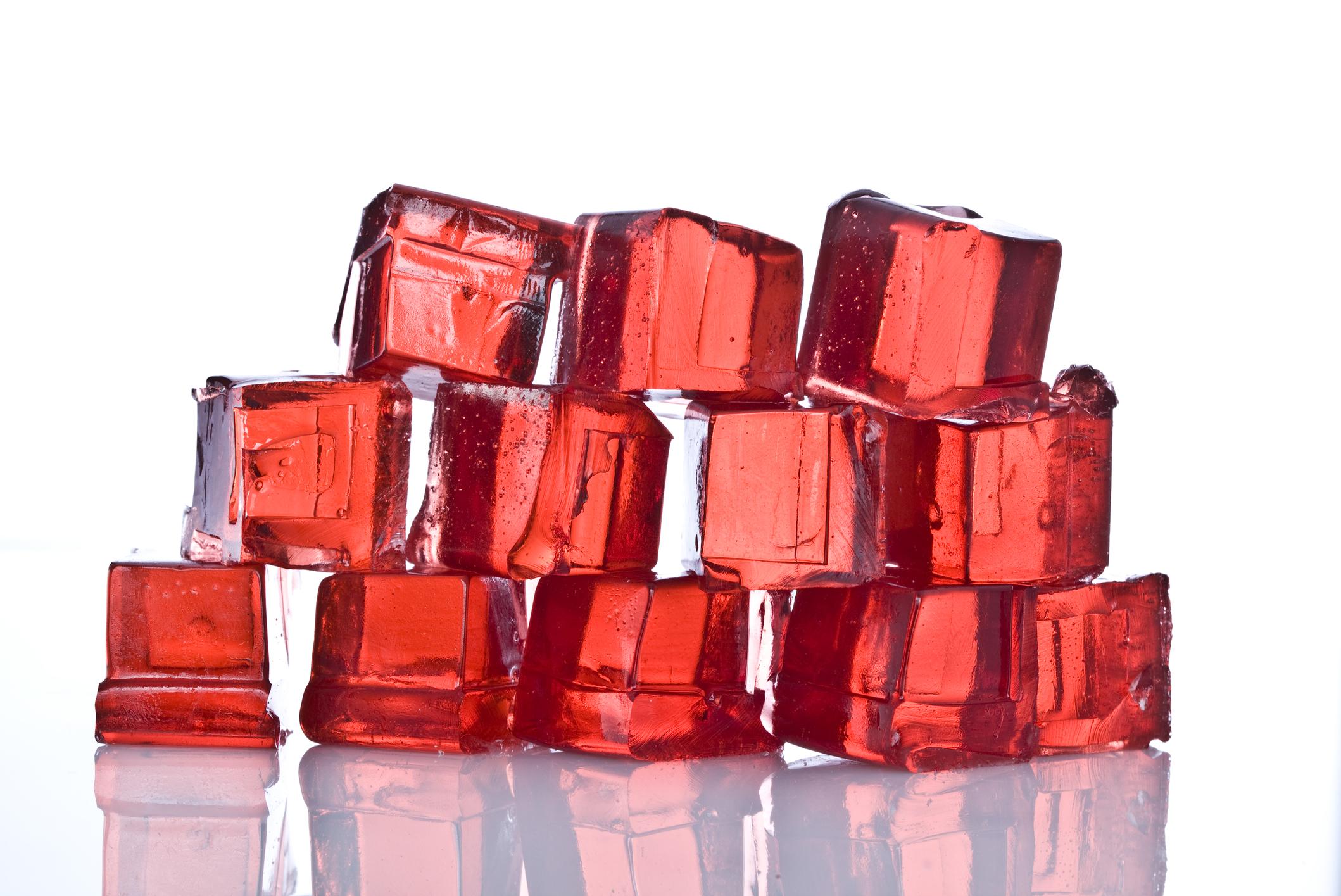 [Speaker Notes: We can think of the cytosol like gelatin or jelly because it is not totally liquid and has enough structure to hold and protect all the organelles in the cell.]
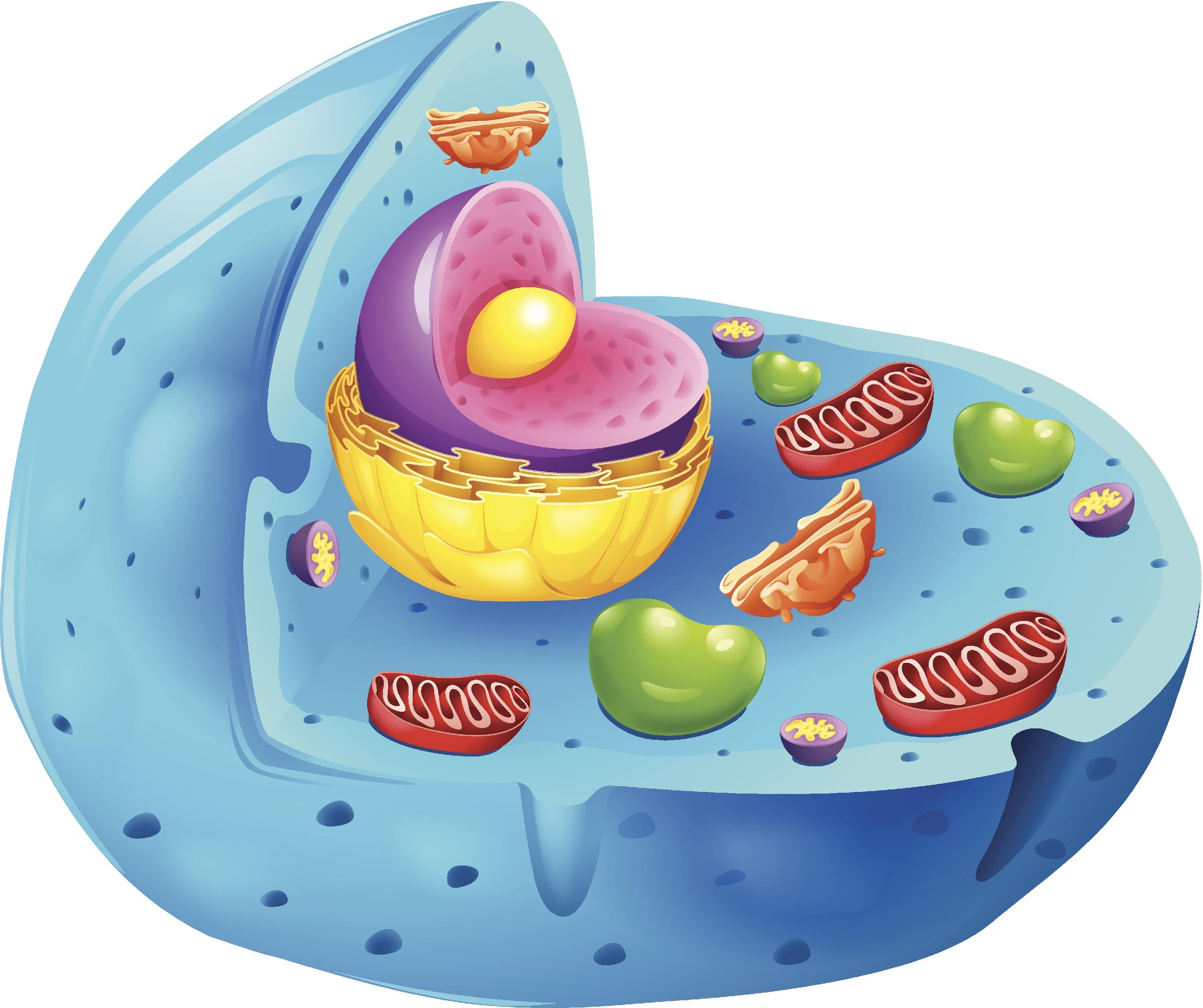 [Speaker Notes: You may also here the term “cytoplasm”. The cytoplasm consists of all cell components inside the cell membrane, including the cytosol and the organelles that are suspended in the cytosol.]
Cell wall
chloroplast
nucleus
mitochondria
parts of a cell
Golgi apparatus
vacuole
membrane
cytoplasm
endoplasmic reticulum
[Speaker Notes: All organelles besides the cell wall and cell membrane are found in the cytoplasm.]
[Speaker Notes: Now let’s pause for a moment and check for understanding.]
What is cytosol?
The control center of the cell
The gel-like fluid that fills up a cell and protects the organelles in it
The different parts of the cell that have different jobs
The outer protective layer of the cell
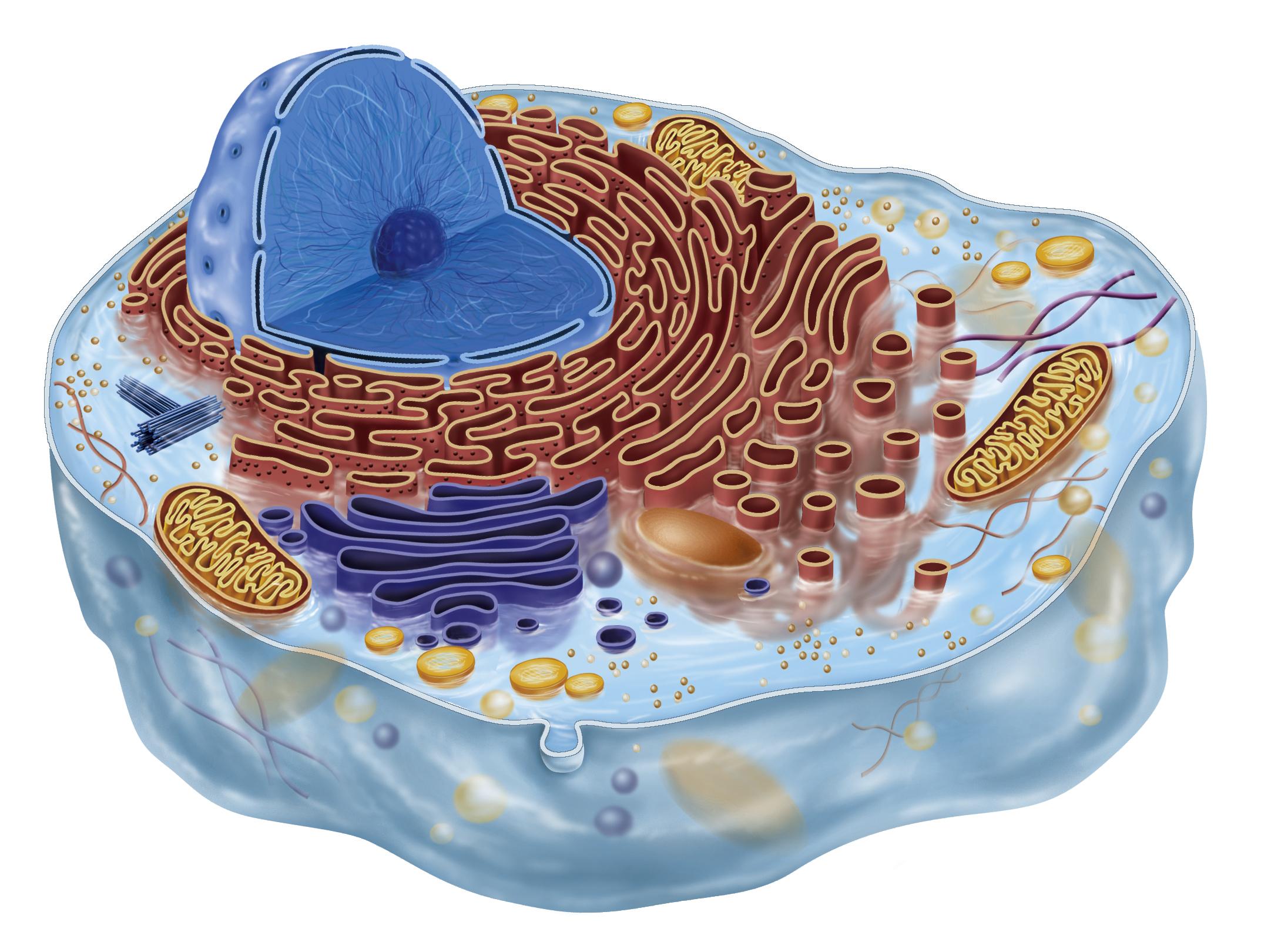 [Speaker Notes: What is cytosol?]
What is cytosol?
The control center of the cell
The gel-like fluid that fills up a cell and protects the organelles in it
The different parts of the cell that have different jobs
The outer protective layer of the cell
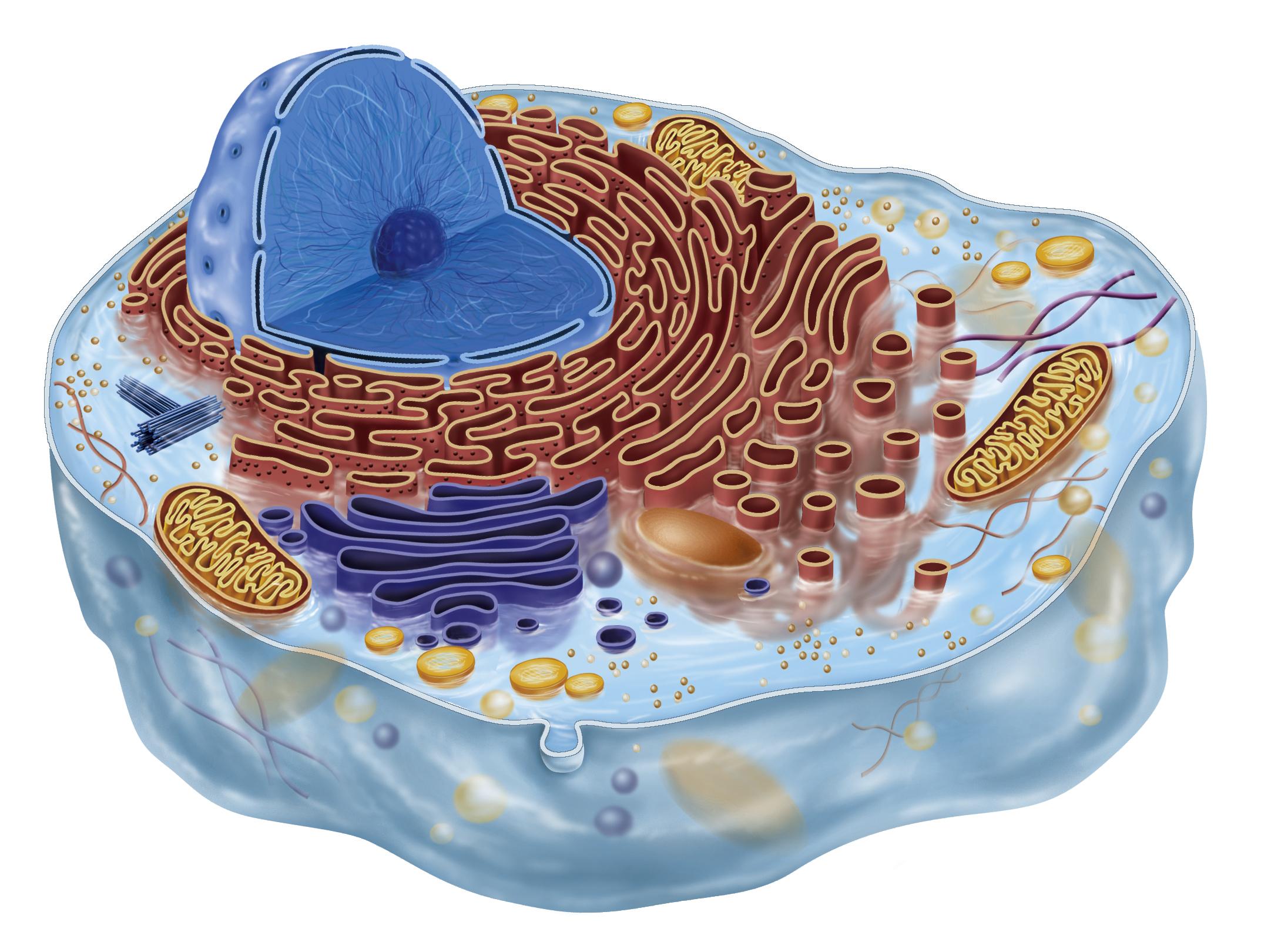 [Speaker Notes: What is cytosol?

[Cytosol is the gel-like fluid that fills up a cell and protects the organelles in it.]]
What is the cytoplasm?
The control center of the cell
The gel-like fluid that fills up a cell and protects the organelles in it
The outer protective layer of the cell
All components that make up the space inside the cell membrane
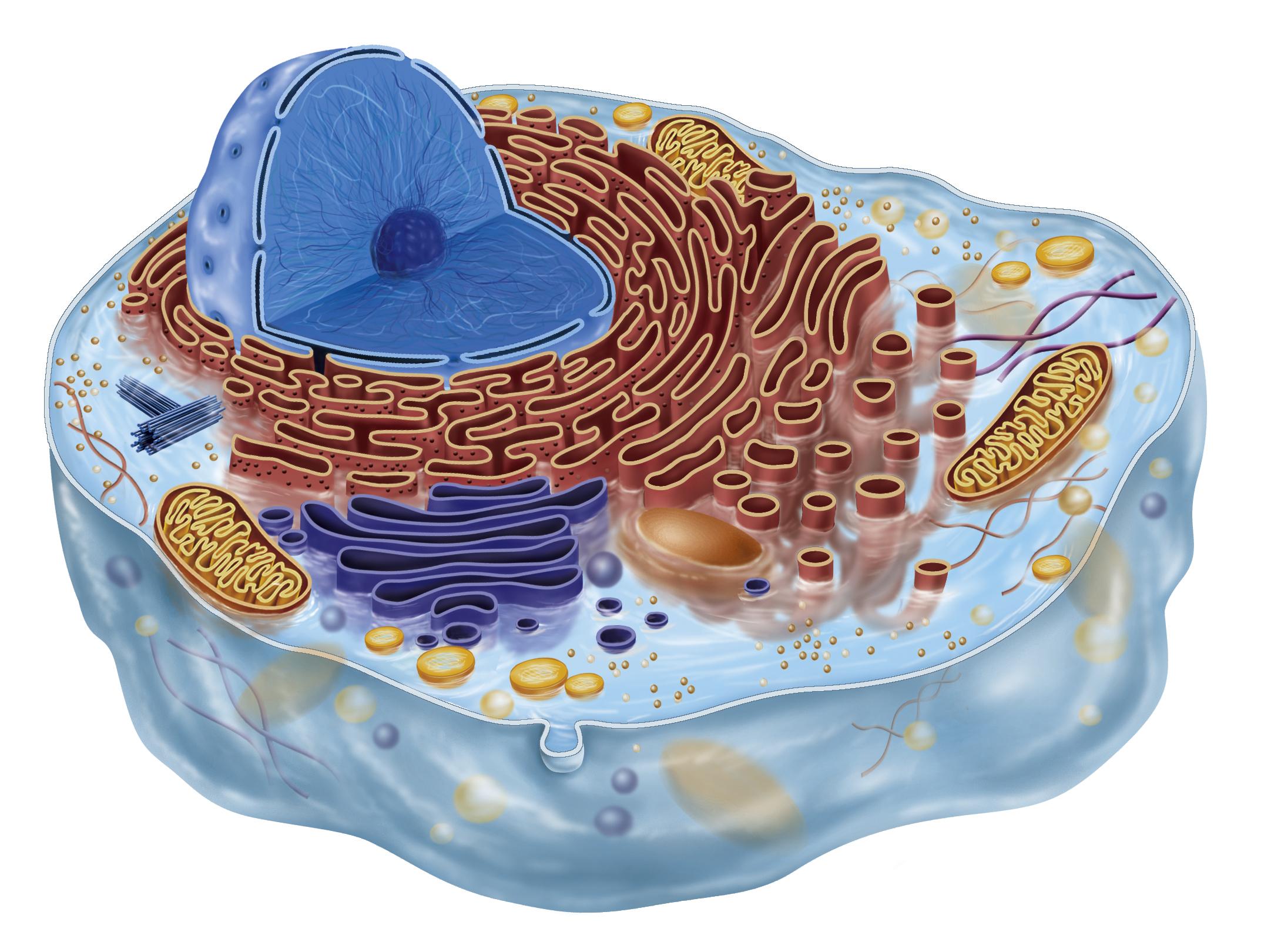 [Speaker Notes: What is the cytoplasm?]
What is the cytoplasm?
The control center of the cell
The gel-like fluid that fills up a cell and protects the organelles in it
The outer protective layer of the cell
All components that make up the space inside the cell membrane
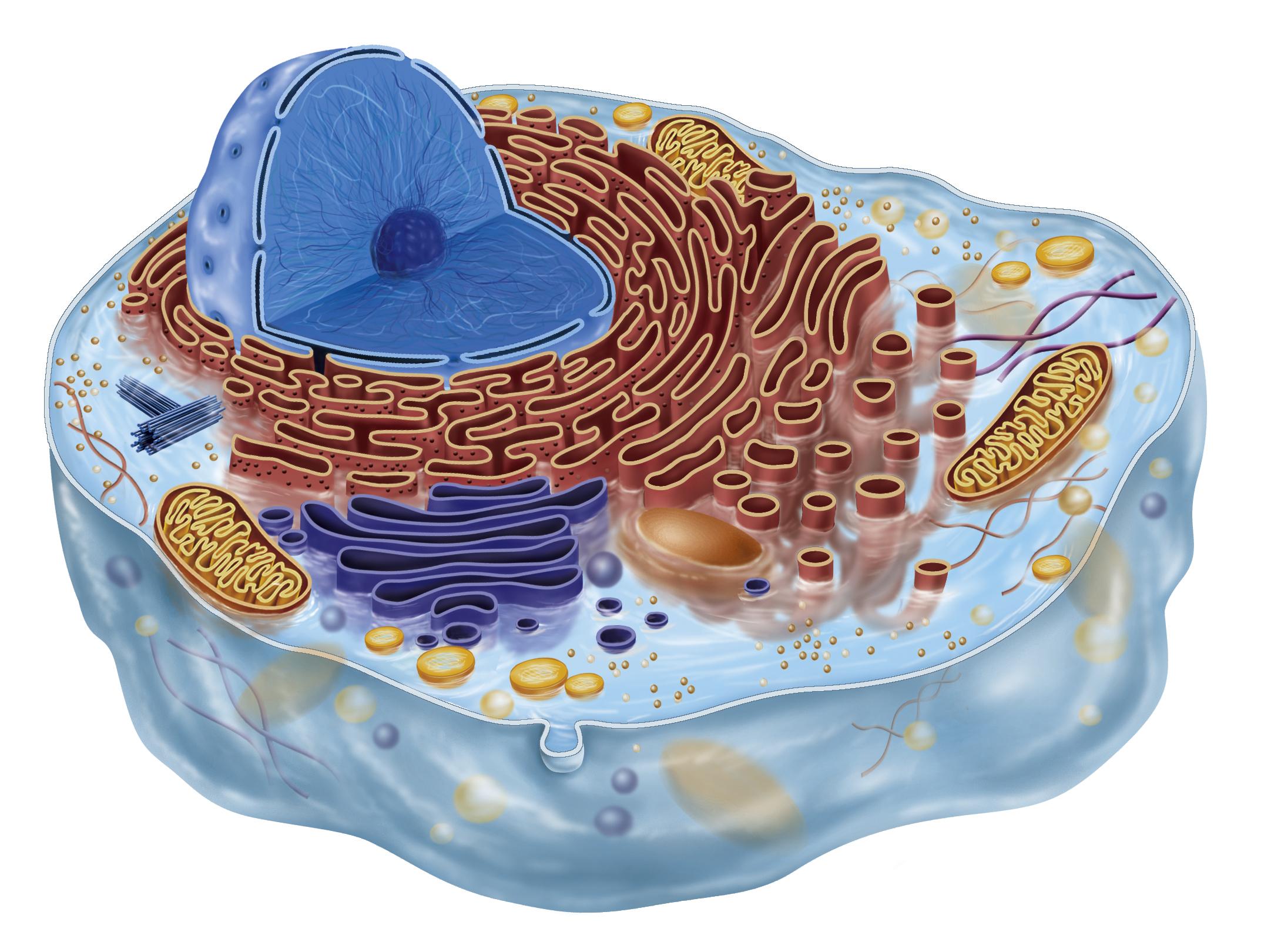 [Speaker Notes: What is the cytoplasm?

[Cytoplasm contains all the components that make up the space inside the cell membrane.]]
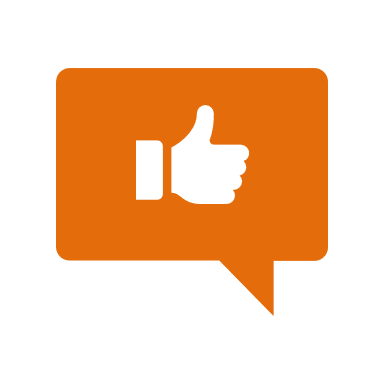 [Speaker Notes: Now, let’s look at some examples of cytosol.]
Types of Cells
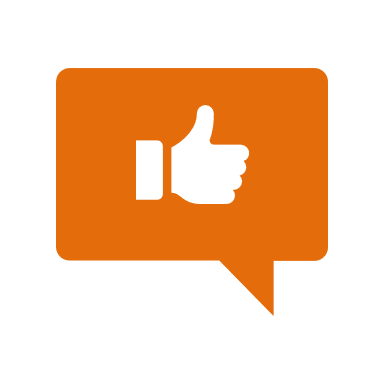 Types of Cells
Eukaryotes
Prokaryotes
Plants (made of plant cells)
Animals (made of animal cells)
Bacteria (made of bacteria cells)
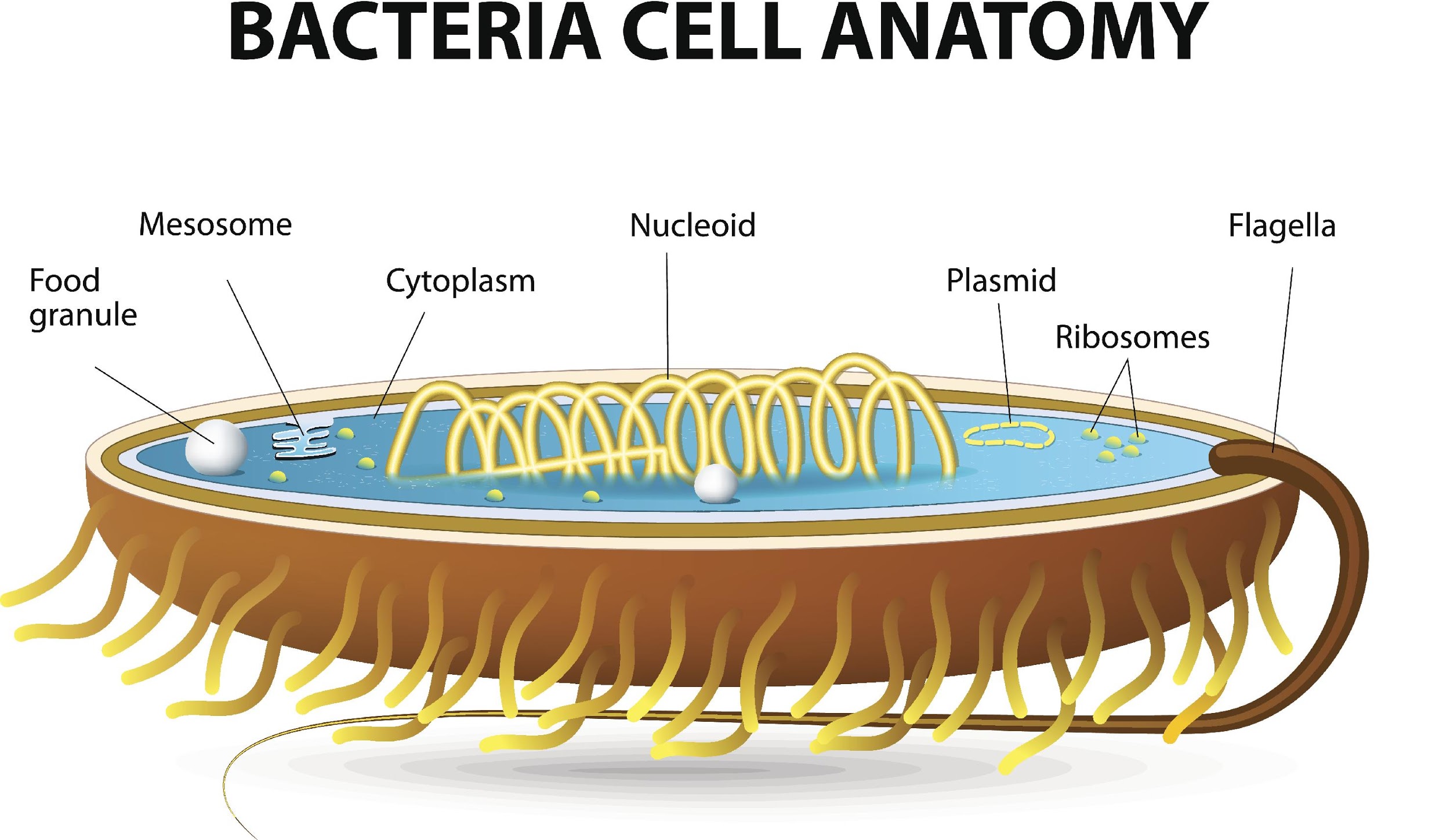 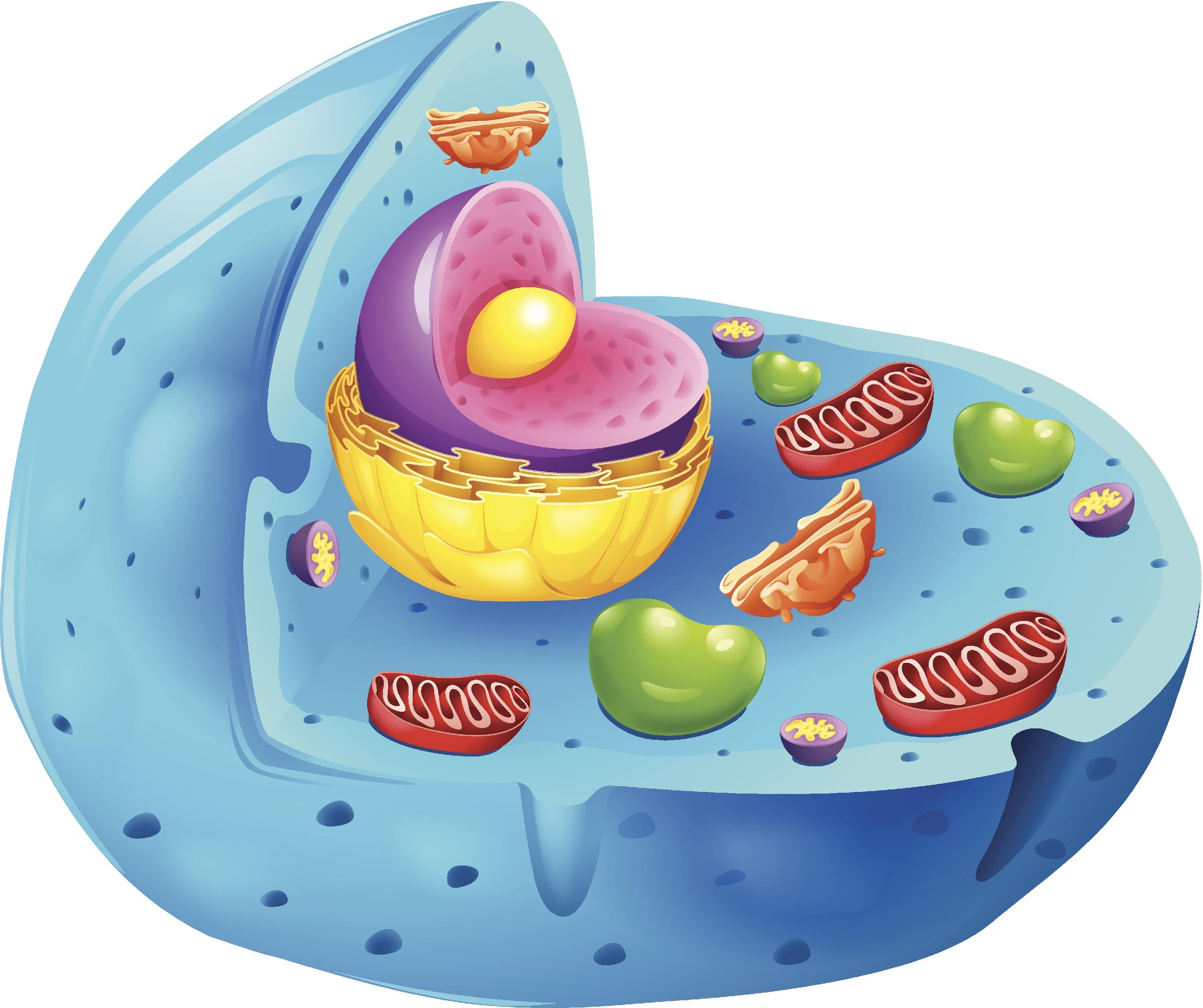 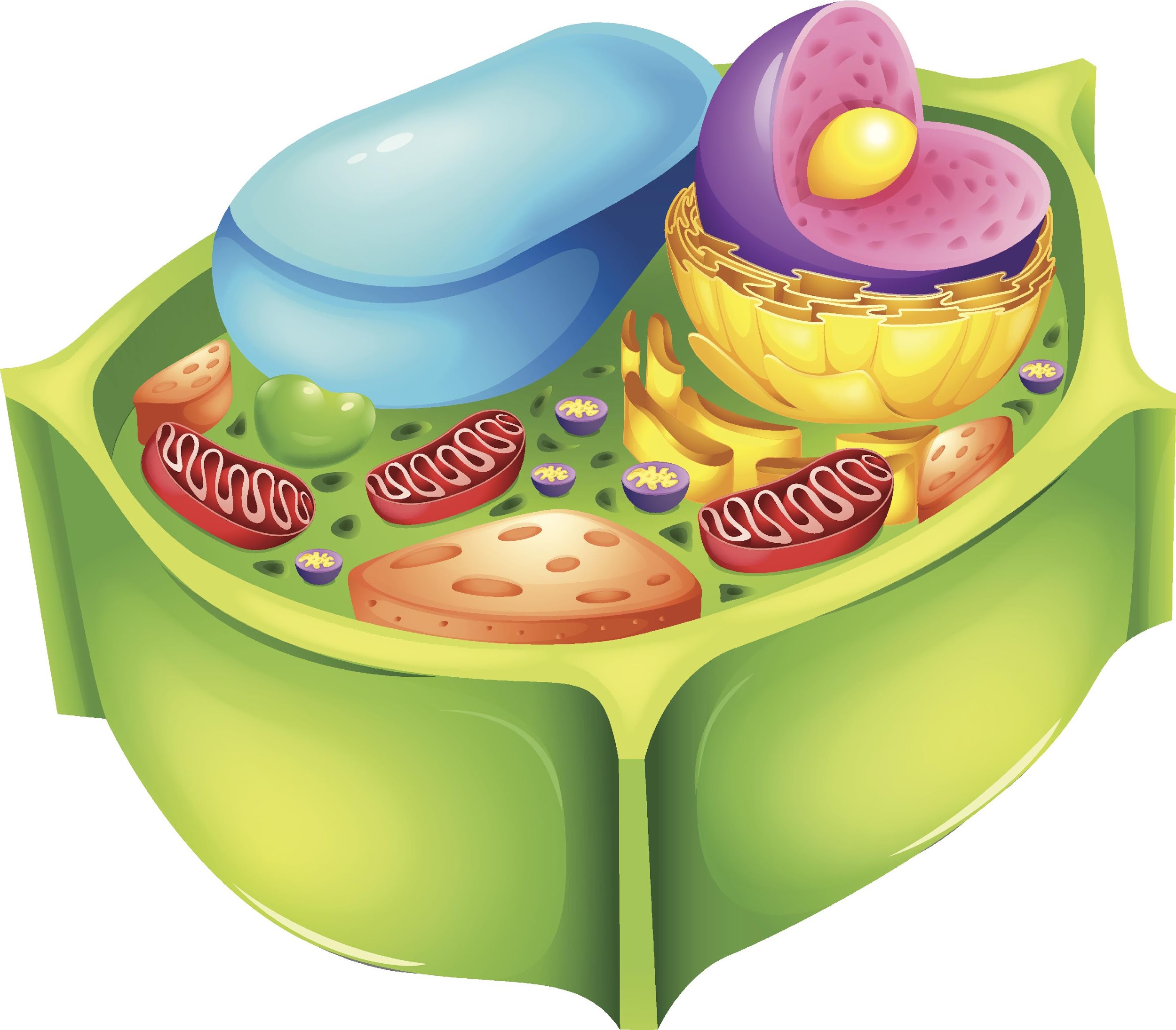 [Speaker Notes: Bacteria, animal, and plant cells all contain cytosol and the cytoplasm.]
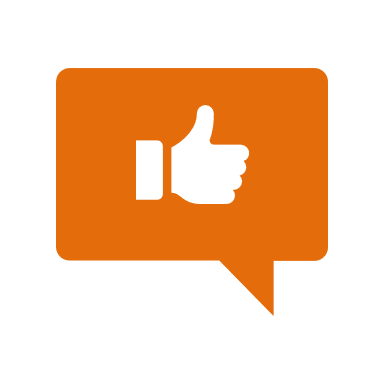 Bacteria Cell
cytosol
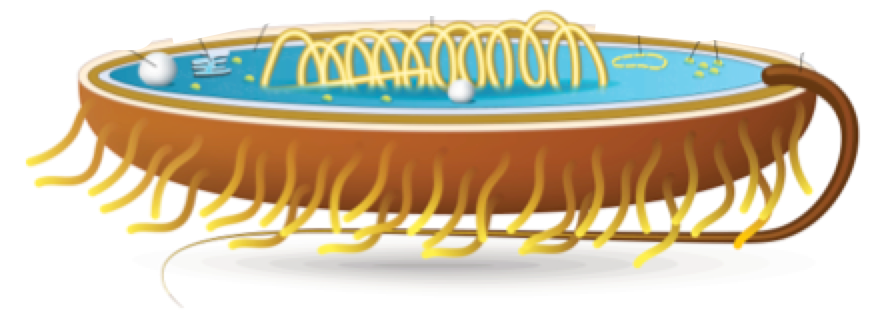 [Speaker Notes: Bacteria cells have cytosol and cytoplasm…]
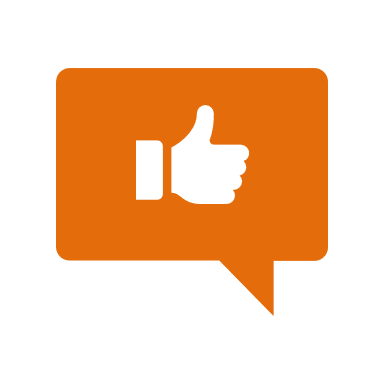 Animal Cell
cytosol
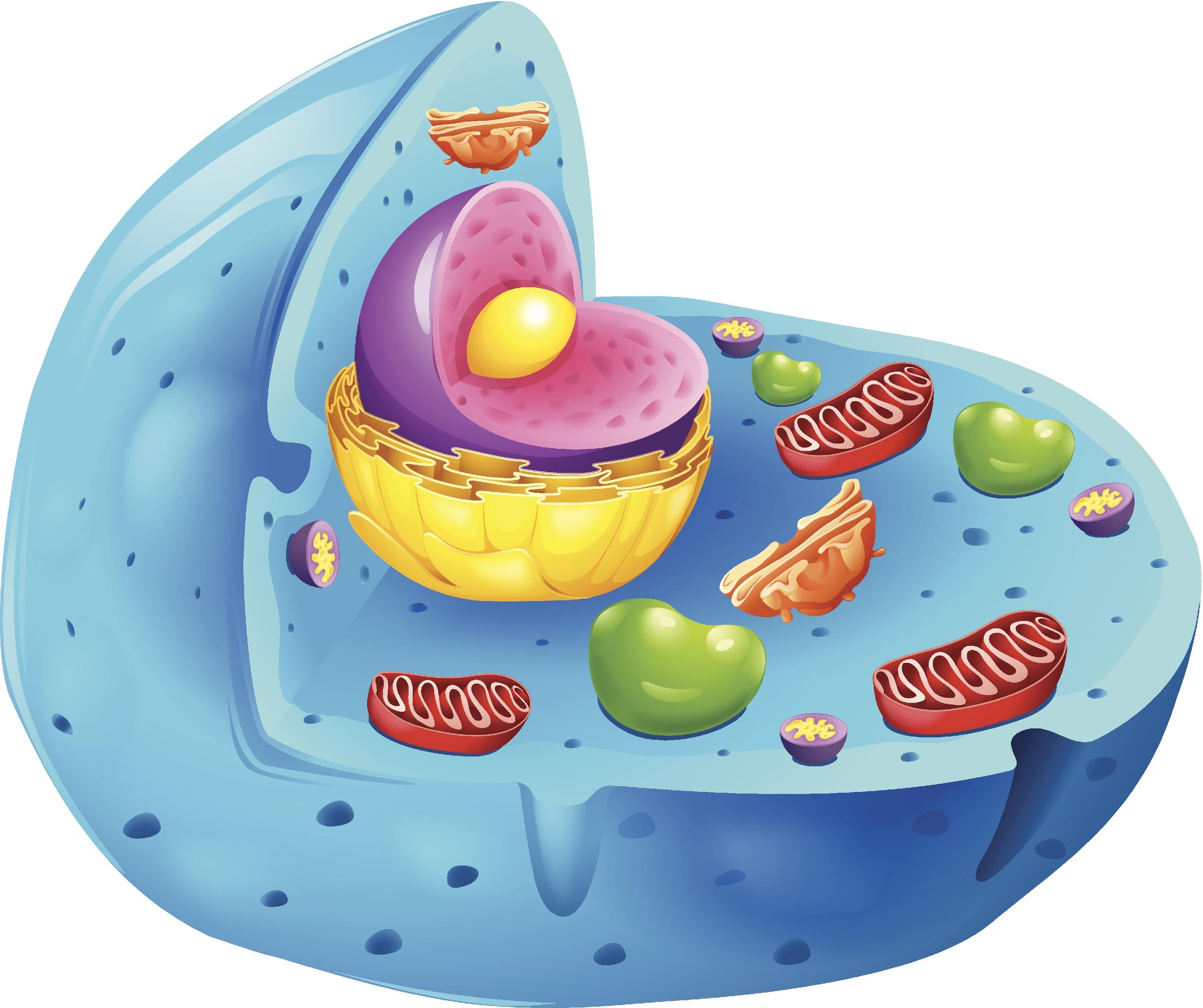 [Speaker Notes: Animal cells have cytosol and cytoplasm…]
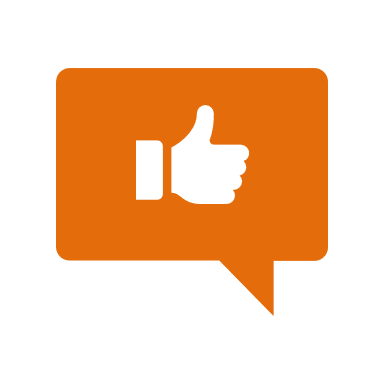 Plant Cell
cytosol
[Speaker Notes: And plant cells have cytosol and cytoplasm.]
[Speaker Notes: Now let’s pause for a moment and check for understanding.]
True/False: Plant, animal, and bacteria cells all contain both cytosol and cytoplasm.
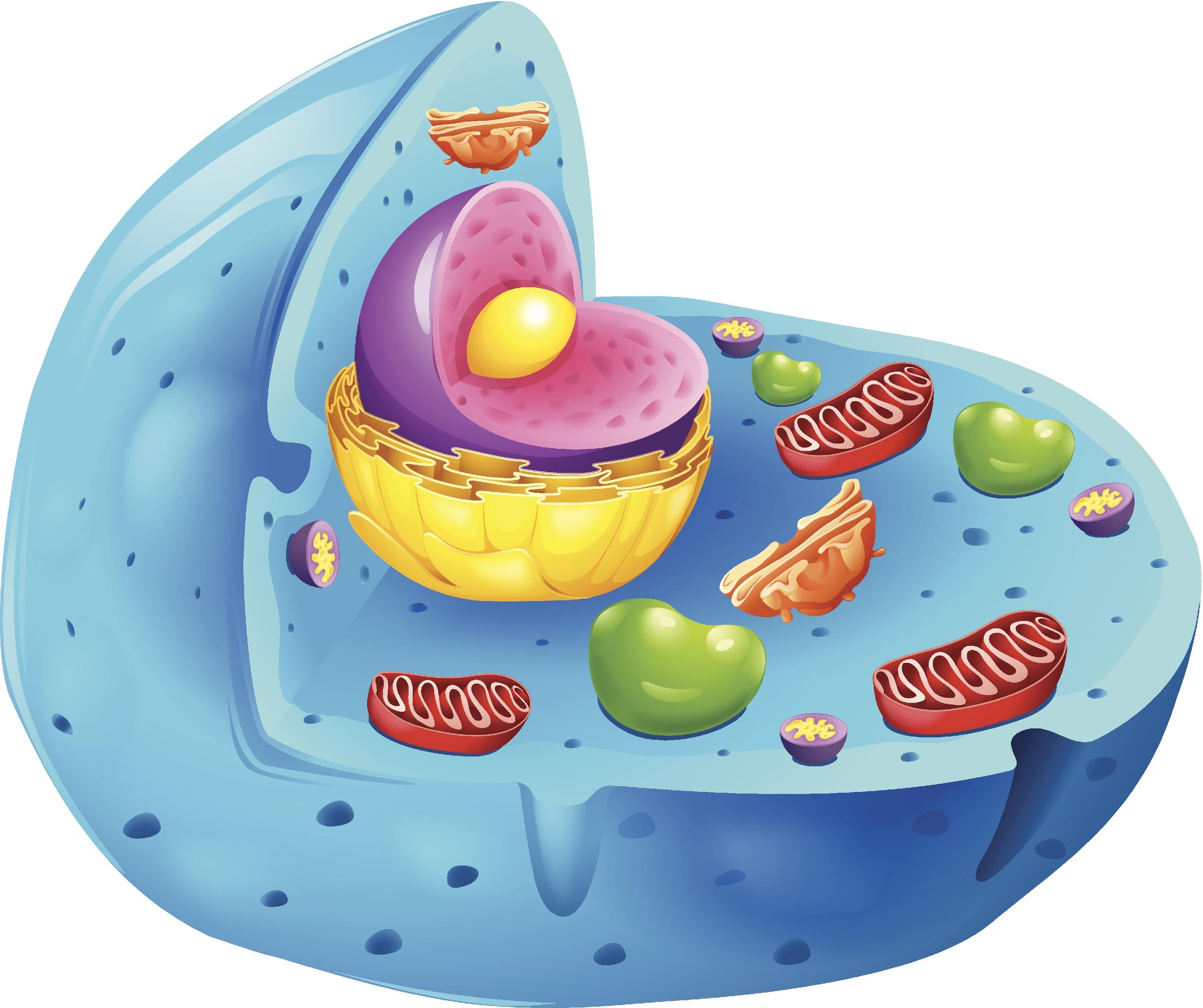 [Speaker Notes: True/False: Plant, animal, and bacteria cells all contain both cytosol and cytoplasm.]
True/False: Plant, animal, and bacteria cells all contain both cytosol and cytoplasm.
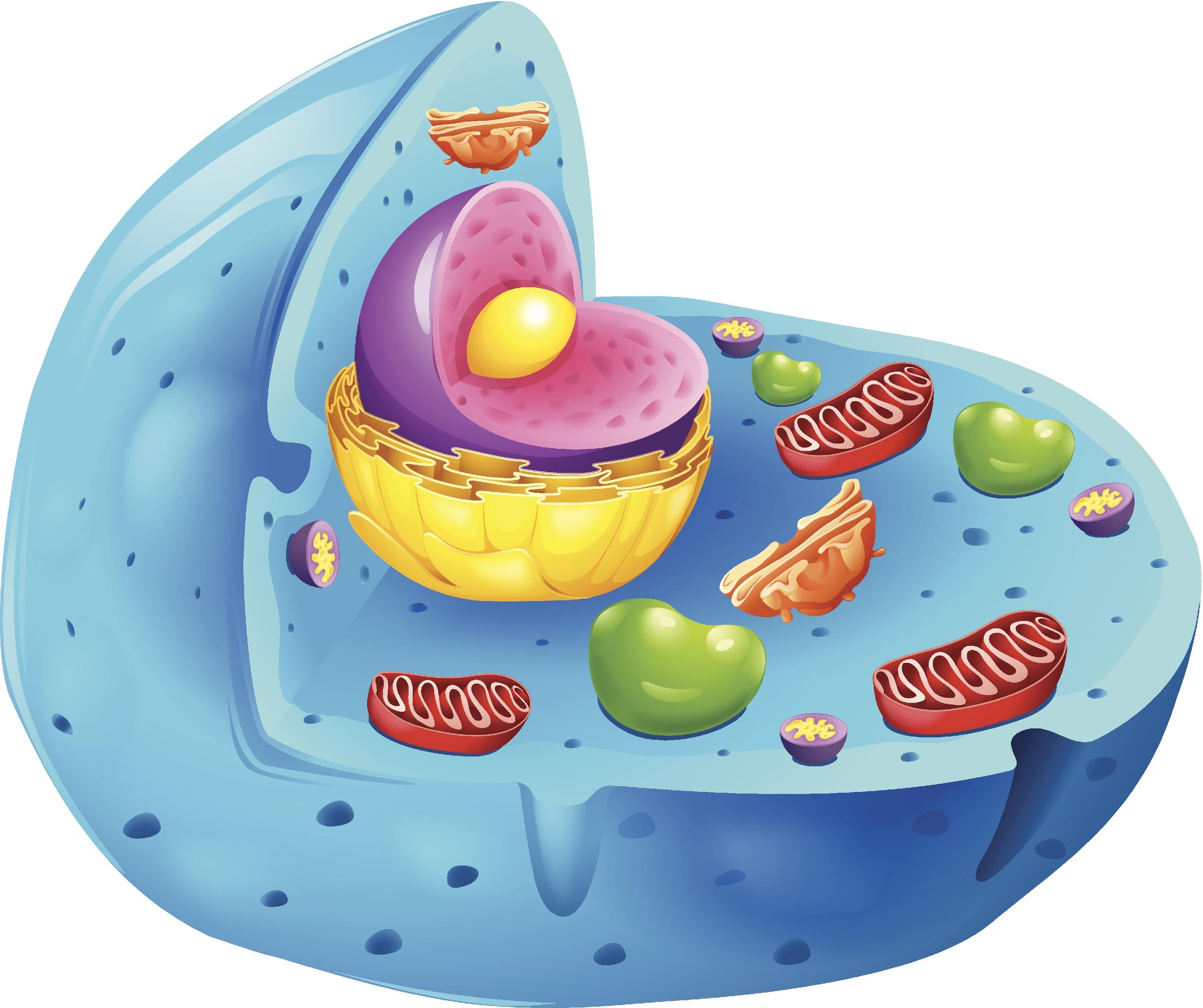 [Speaker Notes: True/False: Plant, animal, and bacteria cells all contain both cytosol and cytoplasm.]
What is cytosol?
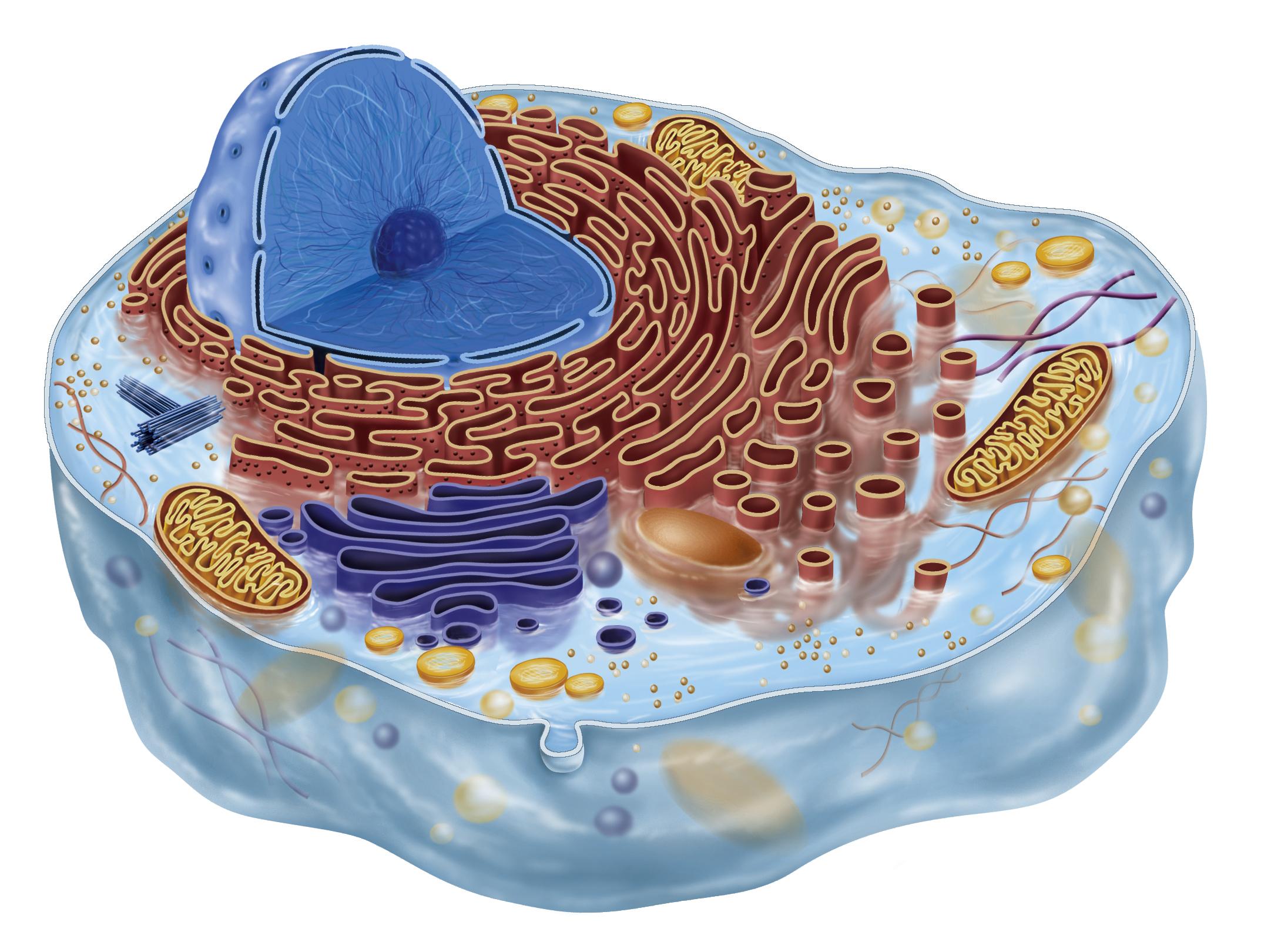 [Speaker Notes: What is cytosol?

[Cytosol is the gel-like fluid that fills up a cell and protects the organelles in it.]]
Remember!!!
[Speaker Notes: So remember!]
Cytosol: the gel-like fluid that fills up a cell and protects the organelles in it
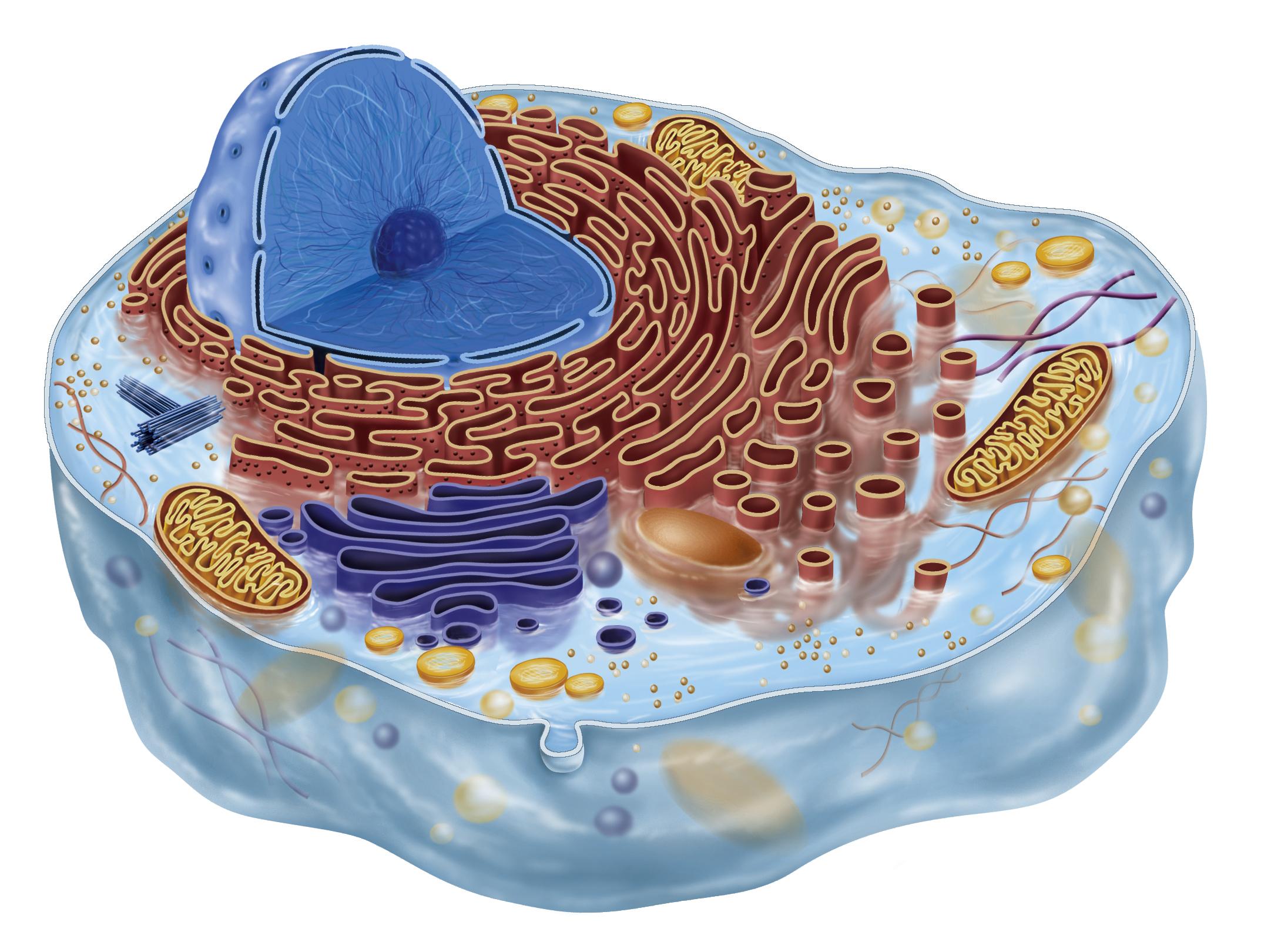 [Speaker Notes: Cytosol is the gel-like fluid that fills up a cell and protects the organelles in it.]
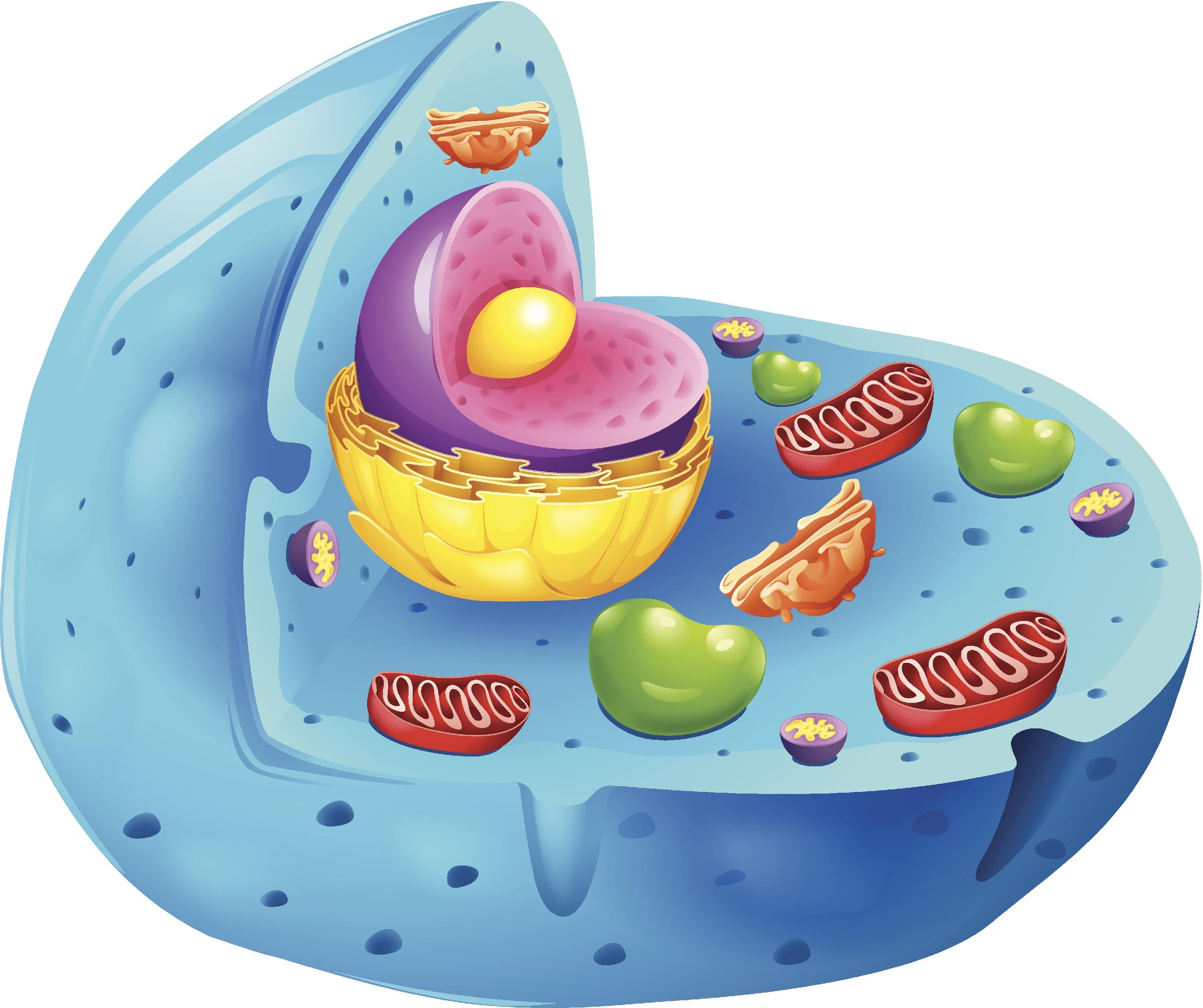 [Speaker Notes: You may also here the term “cytoplasm”. The cytoplasm consists of all cell components inside the cell membrane, including the cytosol and the organelles that are suspended in the cytosol.]
Simulation Activity
Animal, Plant, and Bacteria Cell Parts
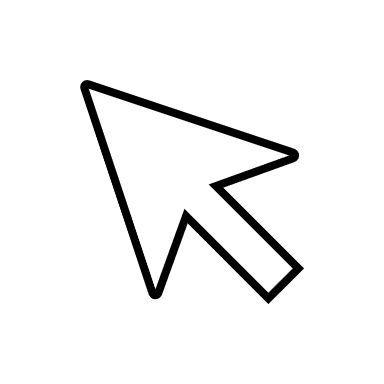 Click the link above for a simulation to deepen your understanding of cell parts
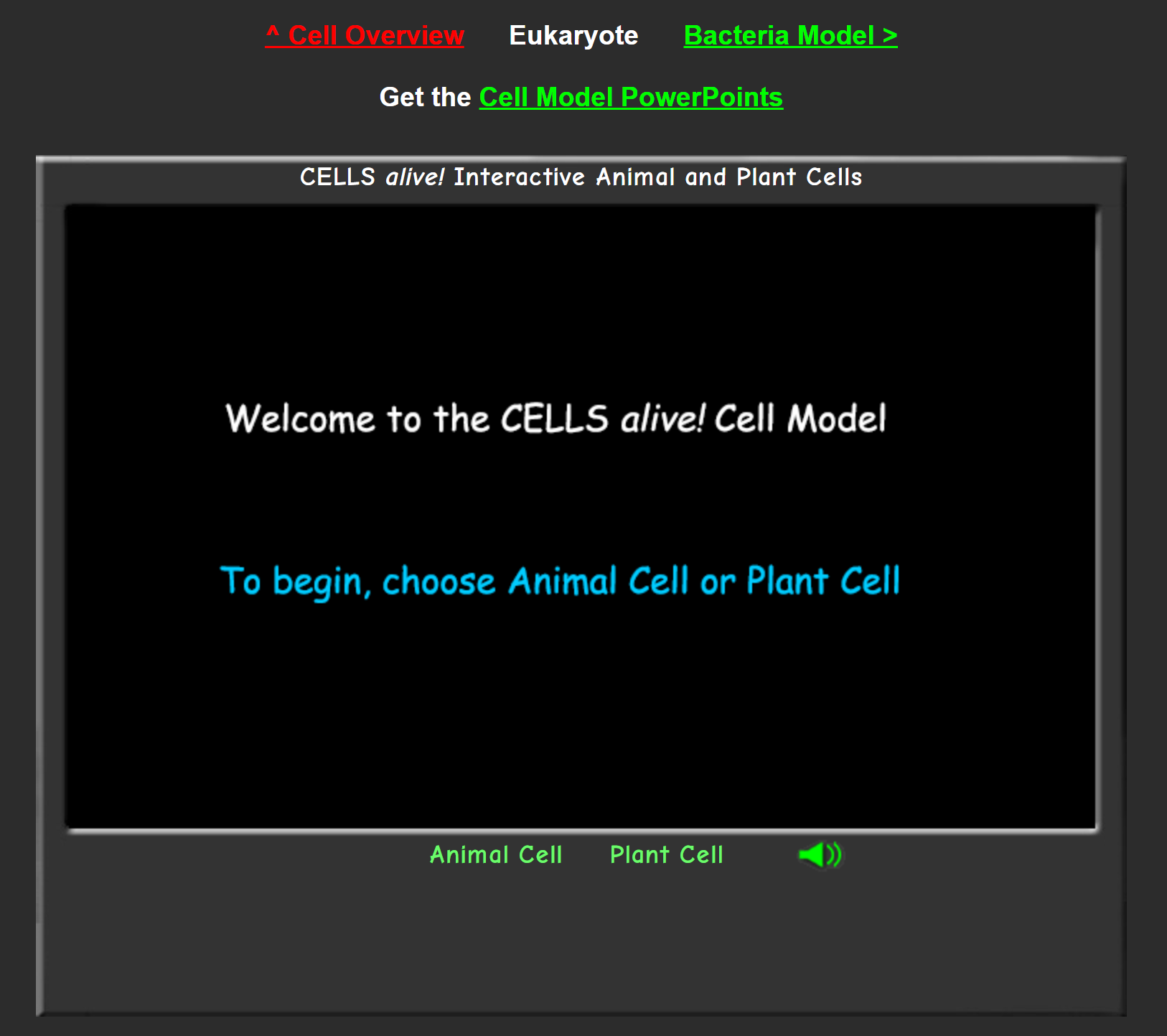 [Speaker Notes: The cell simulation activity allows students to explore animal, plant, and bacteria cells. This resource can be used as a means for knowledge reinforcement or extension. Students can compare and contrast cell parts among the different models included.]
Big Question: How do the common organelles found in your cells help you function?
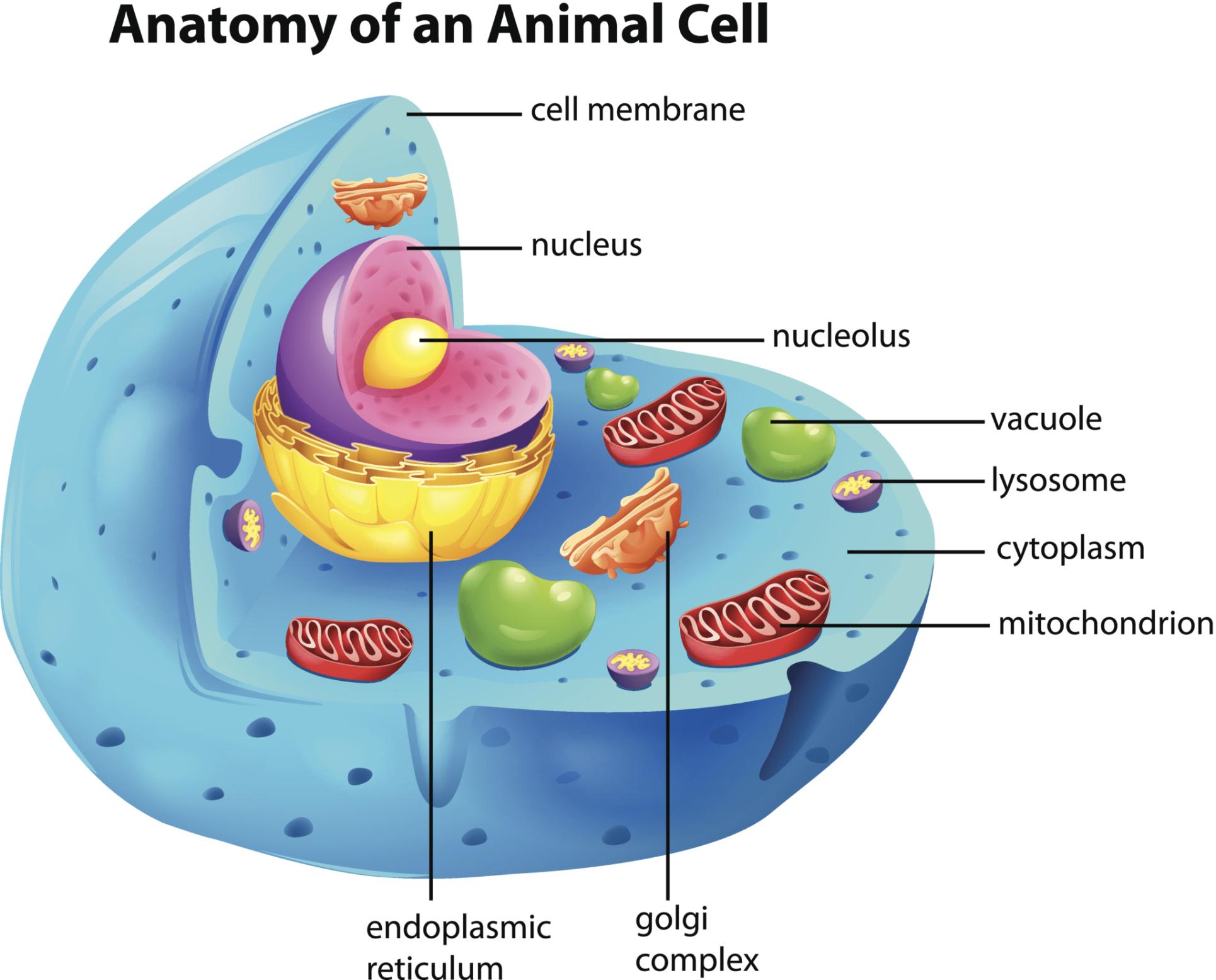 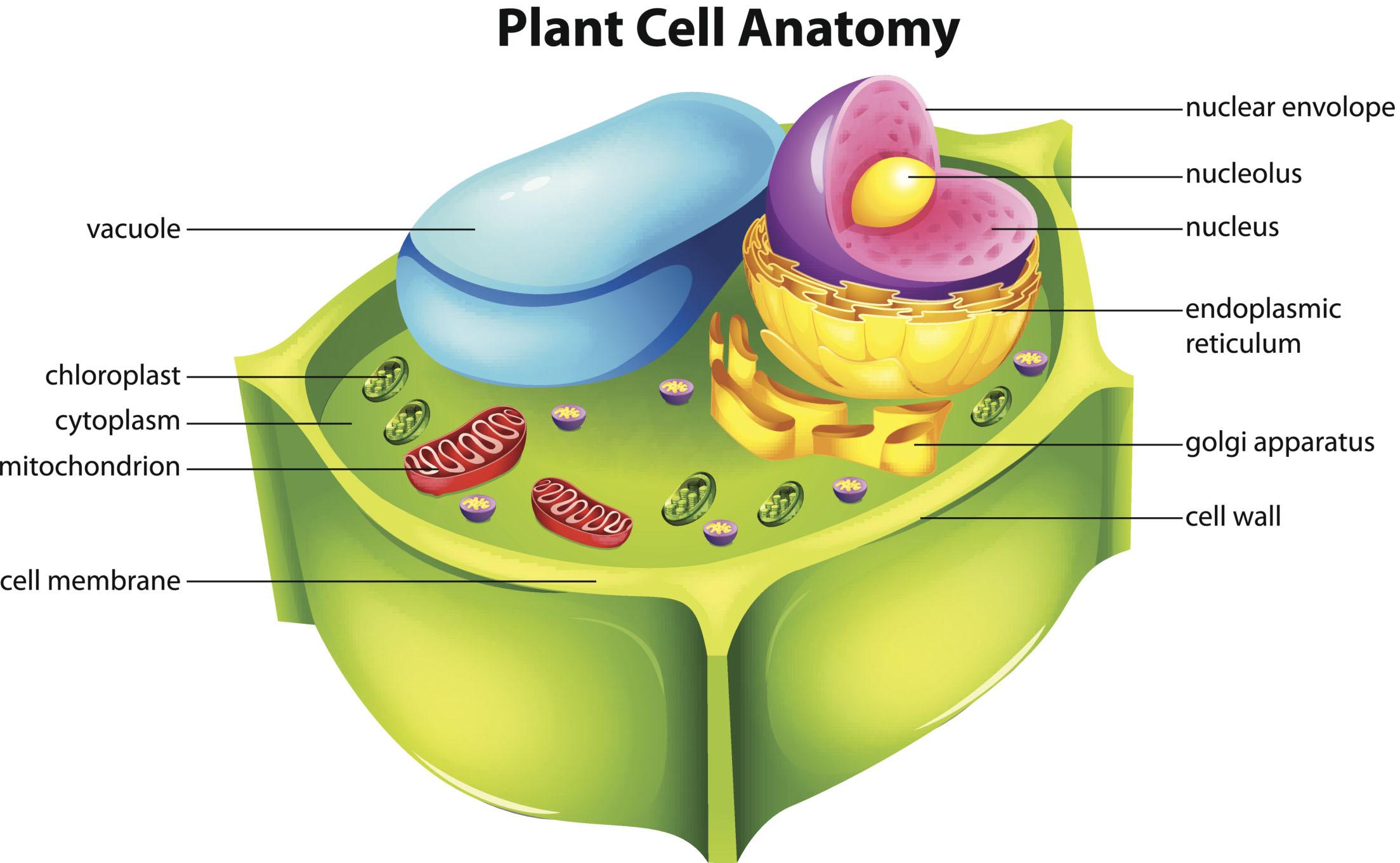 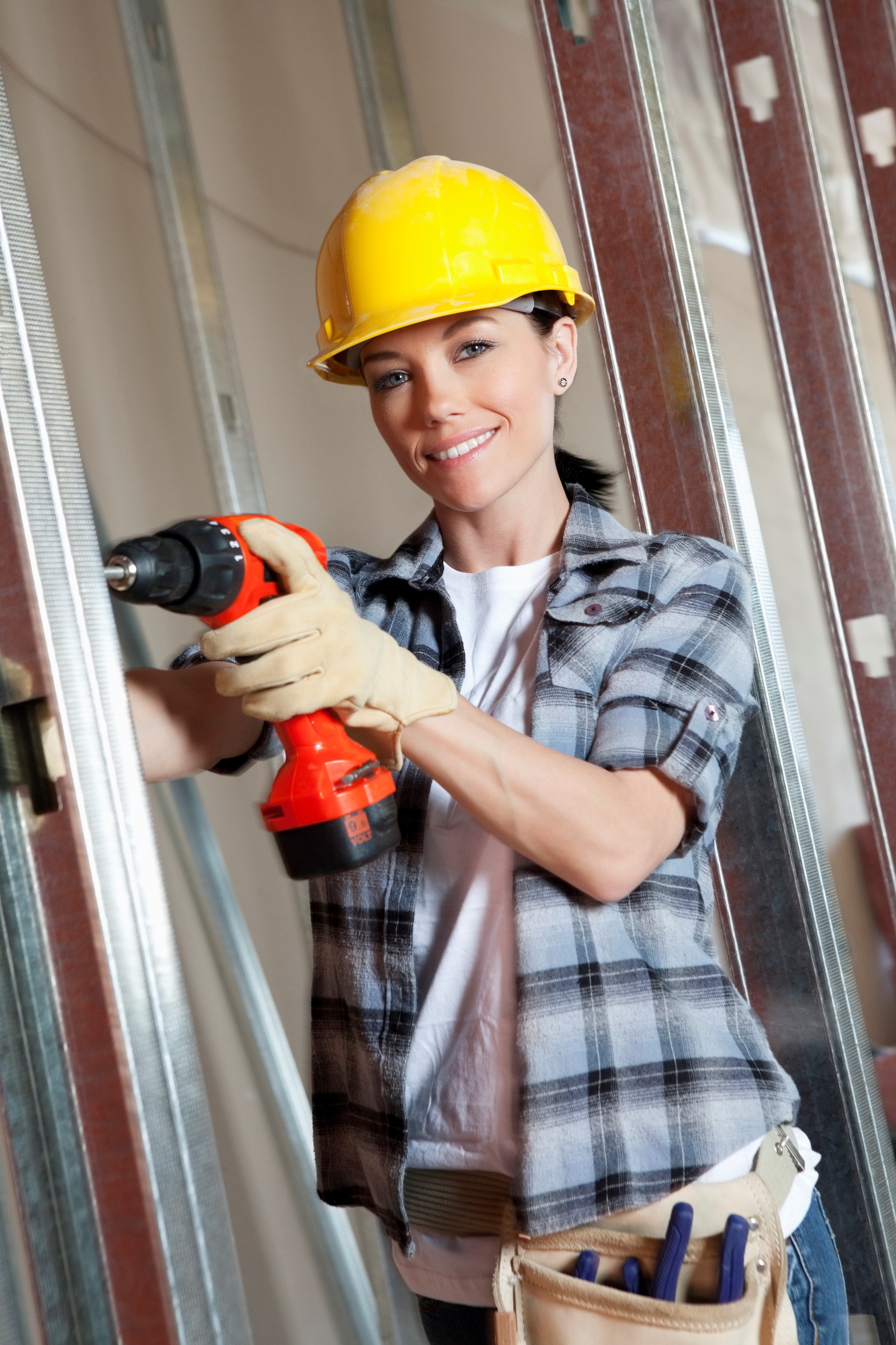 [Speaker Notes: Explicit cue to revisit the big question at the end of the lesson:  Okay everyone.  Now that we’ve learned more about our term, let’s reflect once more on our big question.  Was there anything that we predicted earlier that was correct or incorrect? Do you have any new thoughts to share?]
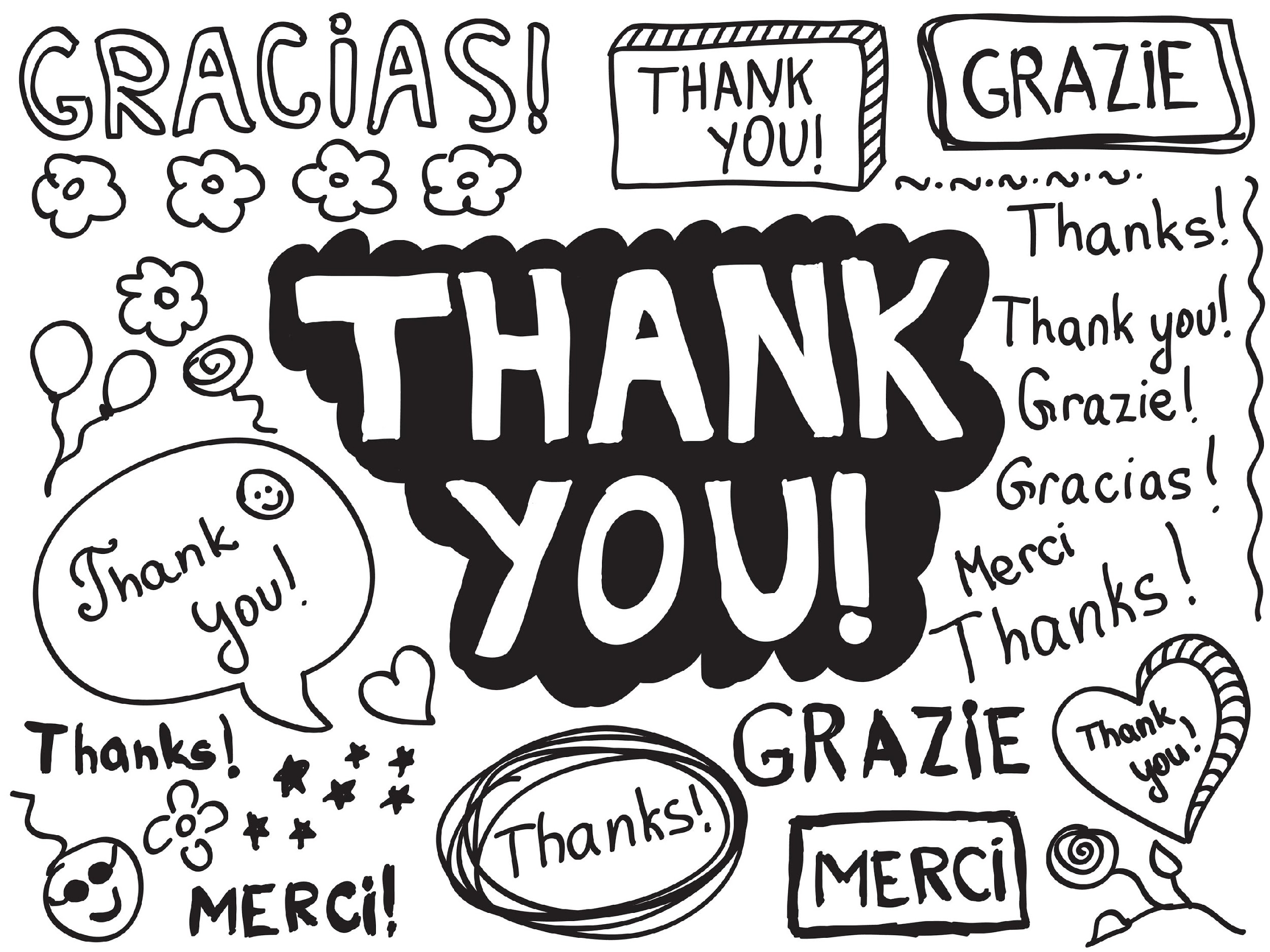 [Speaker Notes: Thanks for watching, and please continue watching CAPs available from this website.]
This Video Was Created With Resources From:
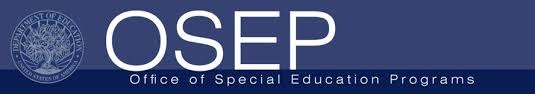 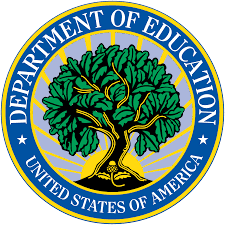 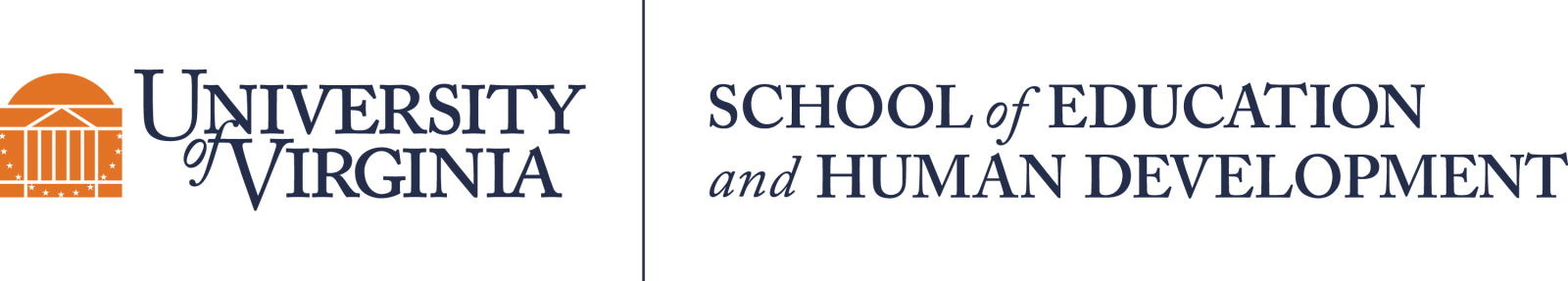 Questions or Comments

 Michael Kennedy, Ph.D.          MKennedy@Virginia.edu 
Rachel L Kunemund, Ph.D.	             rk8vm@virginia.edu
“Big Idea” Question
Intro
Review Concepts
Check-In Questions
Teacher Demo
Vocabulary
Student-Friendly Definition
Examples & Non-Examples
Morphological Word Parts
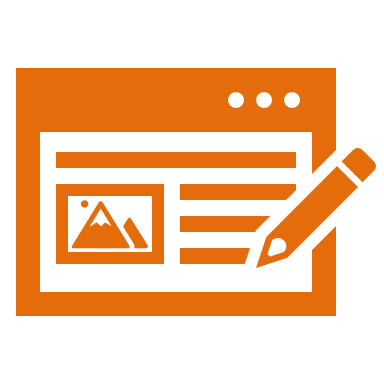 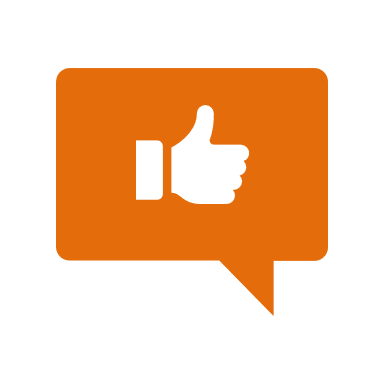 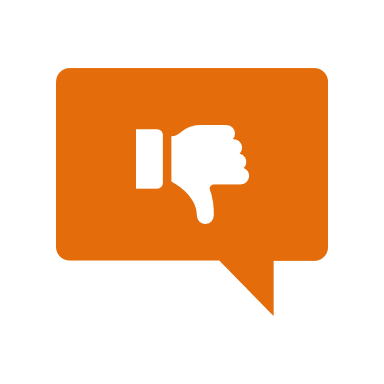 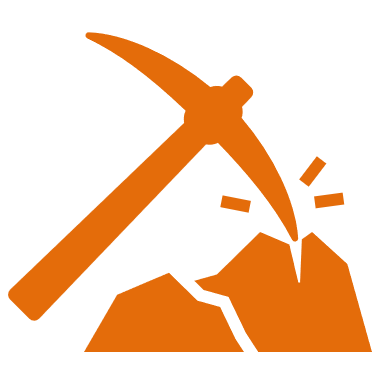 Simulation/Activity
[Speaker Notes: OK everyone, get ready for our next lesson. Just as a reminder, these are the different components that our lesson may include, and you’ll see these icons in the top left corner of each slide so that you can follow along more easily!]
Nucleus
Intro
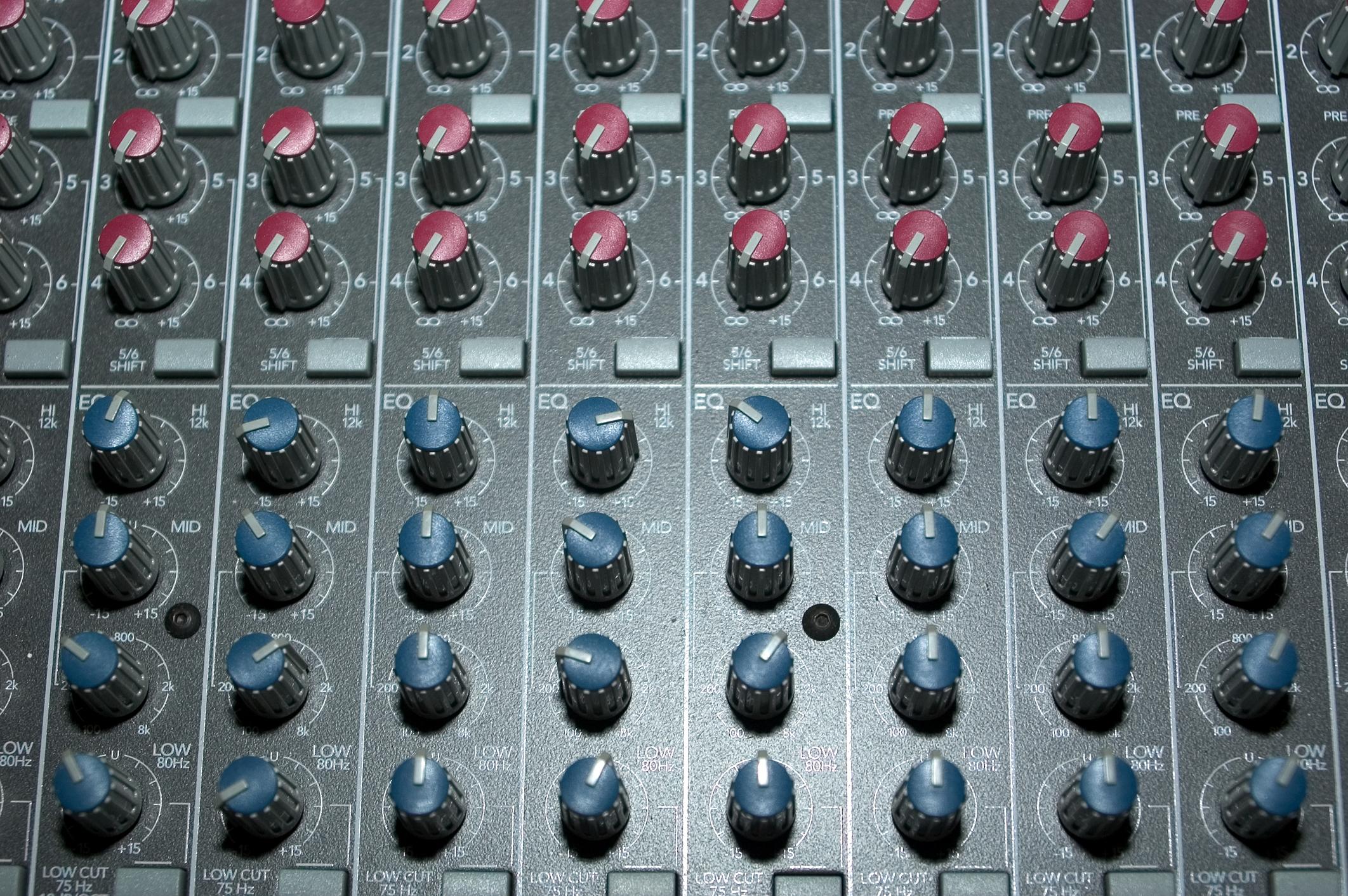 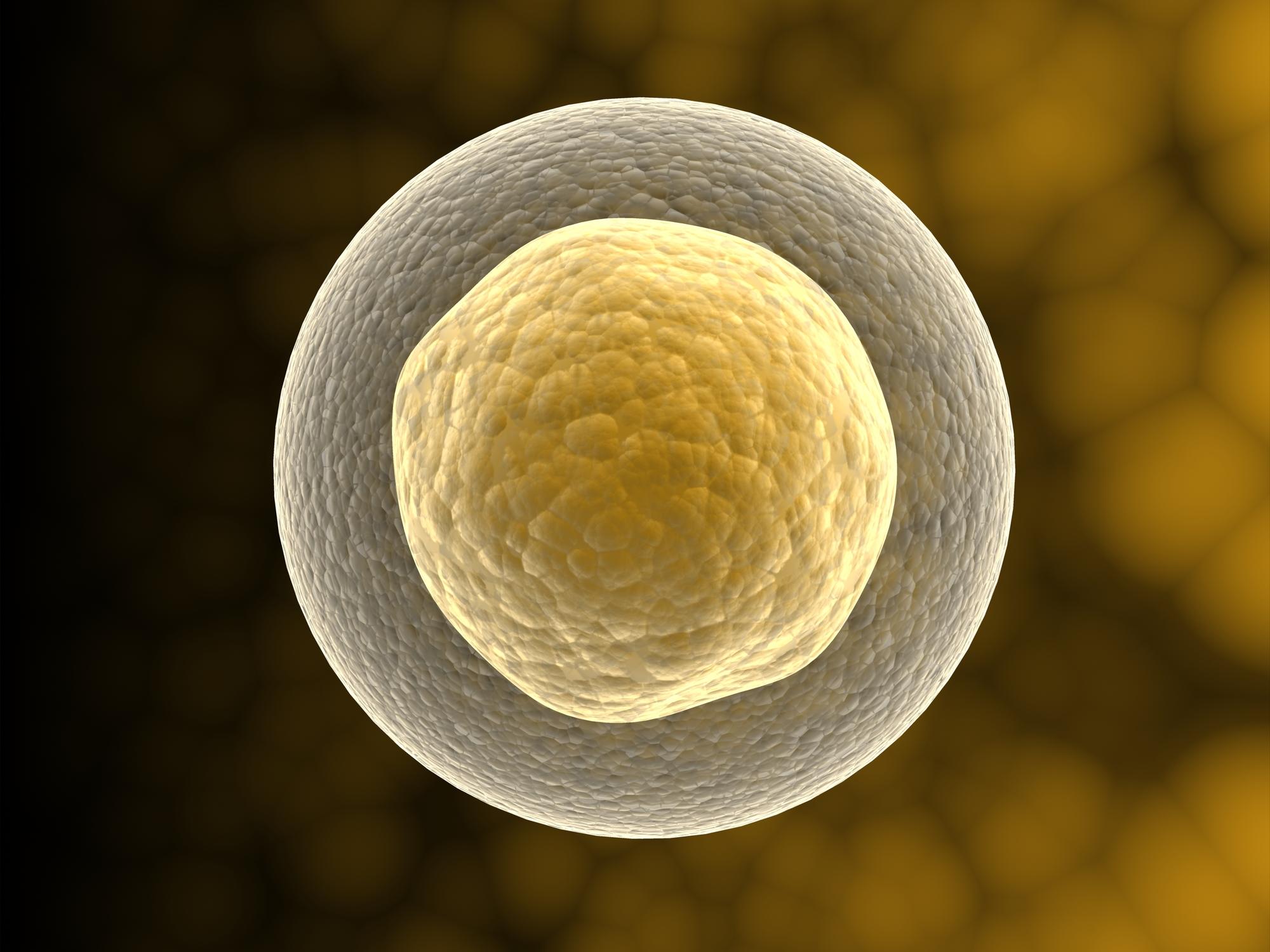 [Speaker Notes: Today we are going to learn about the nucleus.]
Big Question: How do the common organelles found in your cells help you function?
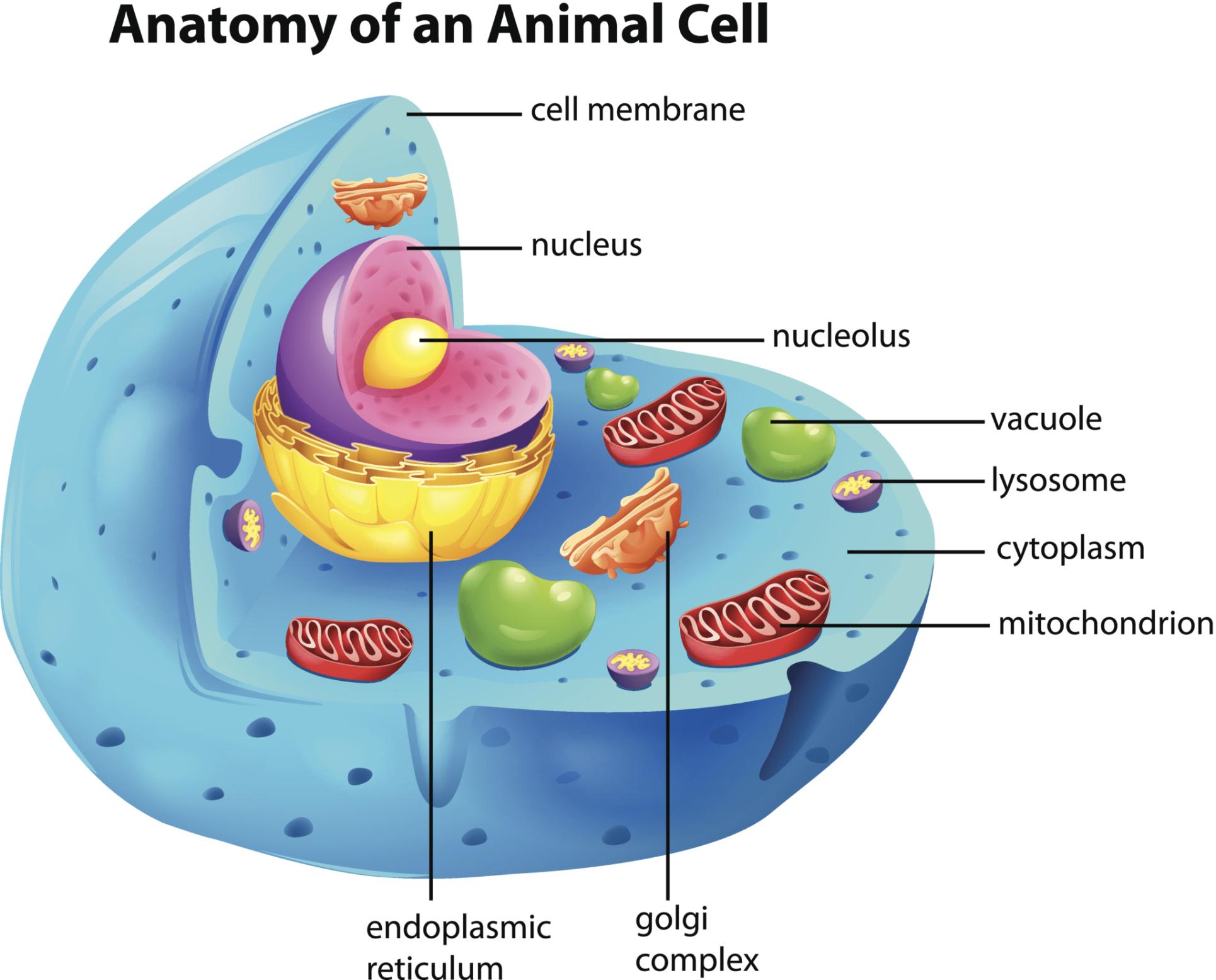 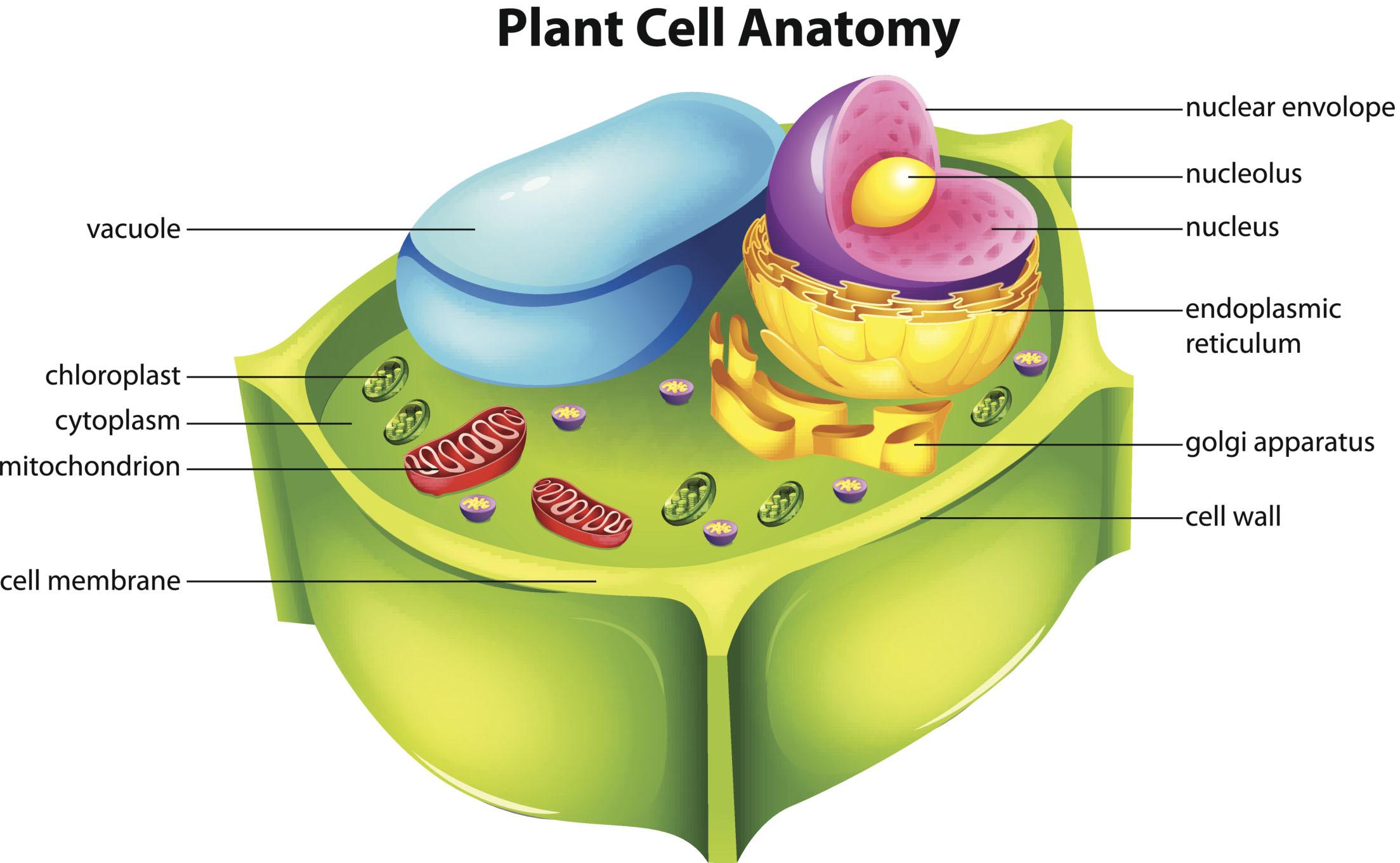 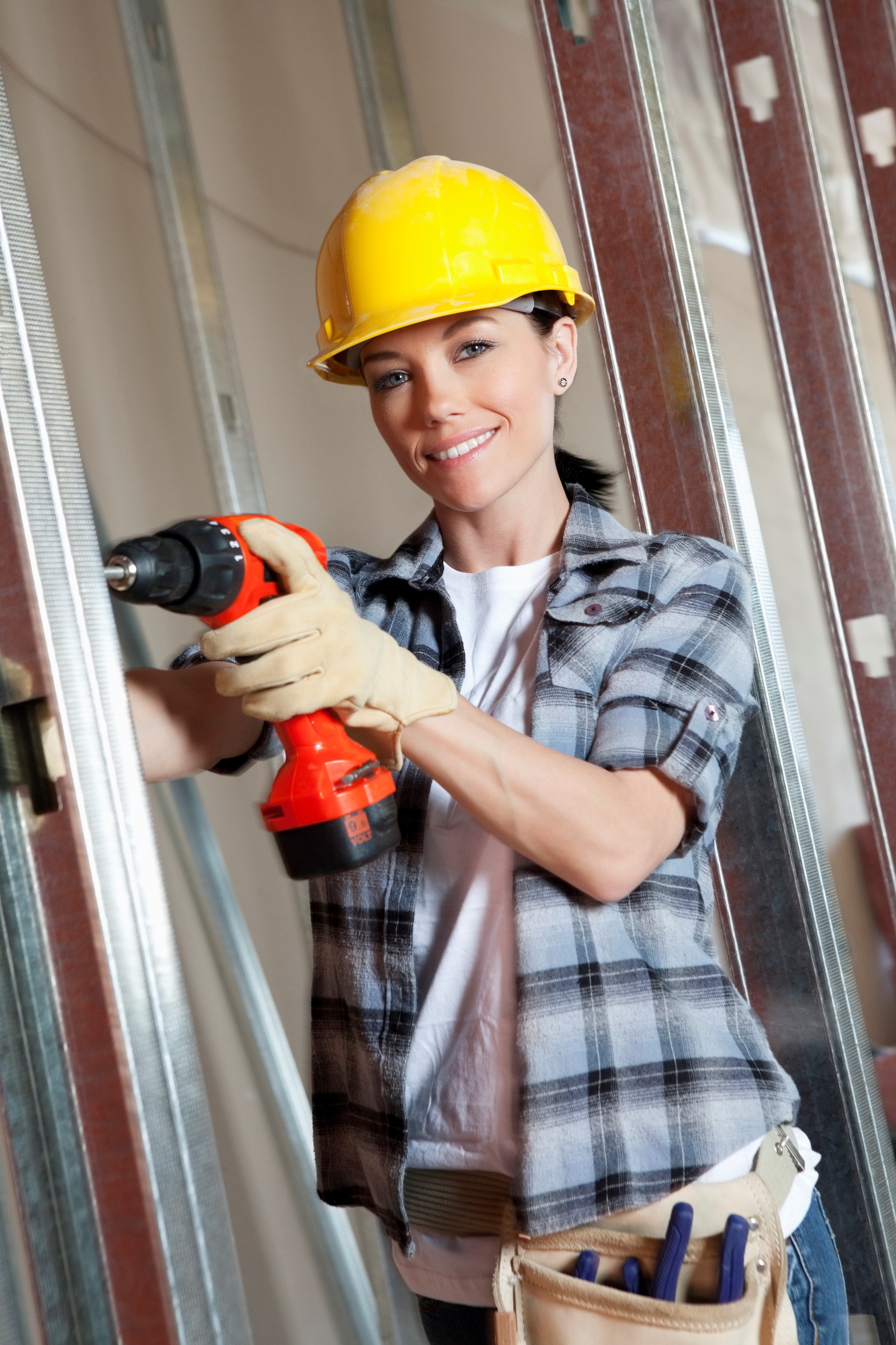 [Speaker Notes: Our “big question” is: How do the common organelles found in your cells help you function?  
[Pause and illicit predictions from students.]

I love all these thoughtful scientific hypotheses!  Be sure to keep this question and your predictions in mind as we move through these next few lessons, and we’ll continue to revisit it.]
[Speaker Notes: Before we move on to our new vocabulary term, let’s review some other words & concepts that you already learned and make sure you are firm in your understanding.]
Cell: the basic unit of life
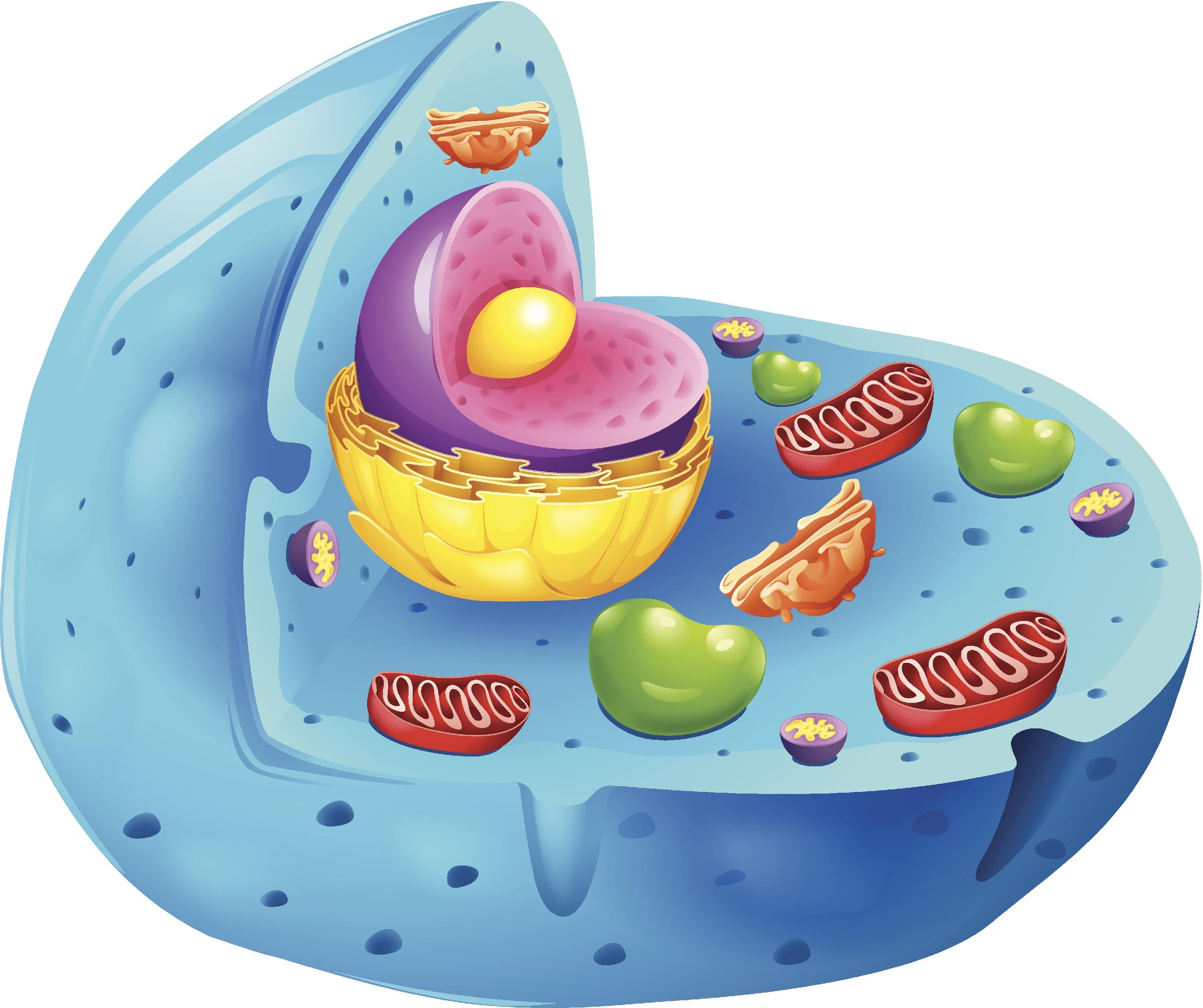 [Speaker Notes: A cell is the smallest unit of life. All living things are made up of cells.]
Cell
animal cell
bacteria cell
plant cell
[Speaker Notes: There are many different types of cells, but we will focus primarily on three: animal cells, plant cells, and bacteria cells.]
cell wall
chloroplast
nucleus
parts of a cell
vacuole
membrane
cytoplasm
endoplasmic reticulum
[Speaker Notes: Last class, we focused on organelles that are different in animal and plant cells.]
cell wall
chloroplast
nucleus
parts of a cell
vacuole
membrane
cytoplasm
endoplasmic reticulum
[Speaker Notes: Now we are going to focus on organelles that are found in both animal and plant cells. We are going to look at the different roles these organelles have. Some organelles may be found in plant and animal cells but are absent in bacteria.]
Cell Membrane: surrounds & protects the cell and controls what enters & leaves the cell
[Speaker Notes: The cell membrane is the part of the cell that surrounds and protects the cell.  It controls what enters and leaves the cell.]
Cytosol: the gel-like fluid that fills up a cell and protects the organelles in it
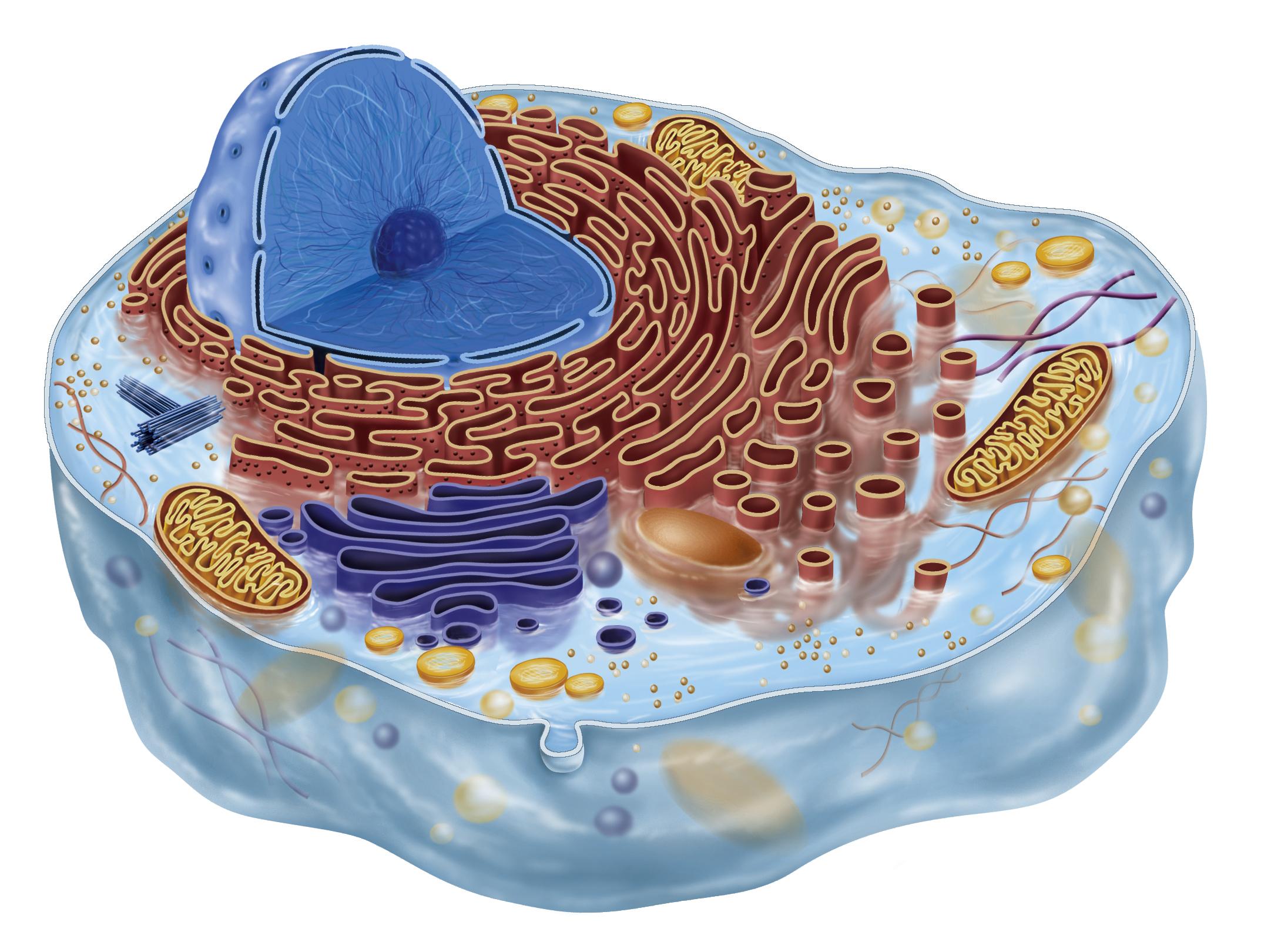 [Speaker Notes: Cytosol is the gel-like fluid that fills up a cell and protects the organelles in it.]
[Speaker Notes: Now let’s pause for a moment and check for understanding.]
What is a cell?
An instrument for observing very small objects or organisms

A structure that protects the cell nucleus

The basic unit of life
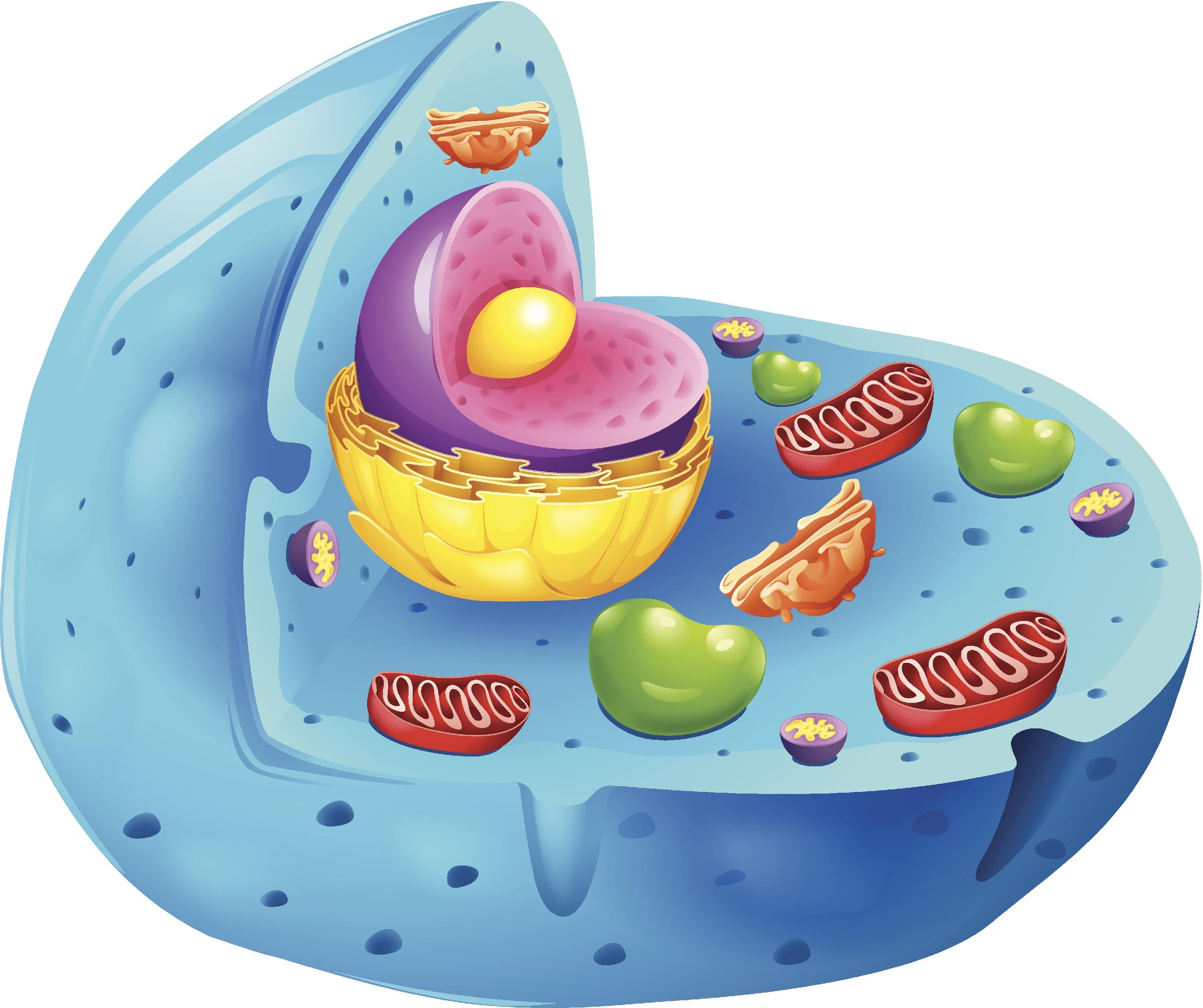 [Speaker Notes: What is a cell?]
What is a cell?
An instrument for observing very small objects or organisms

A structure that protects the cell nucleus

The basic unit of life
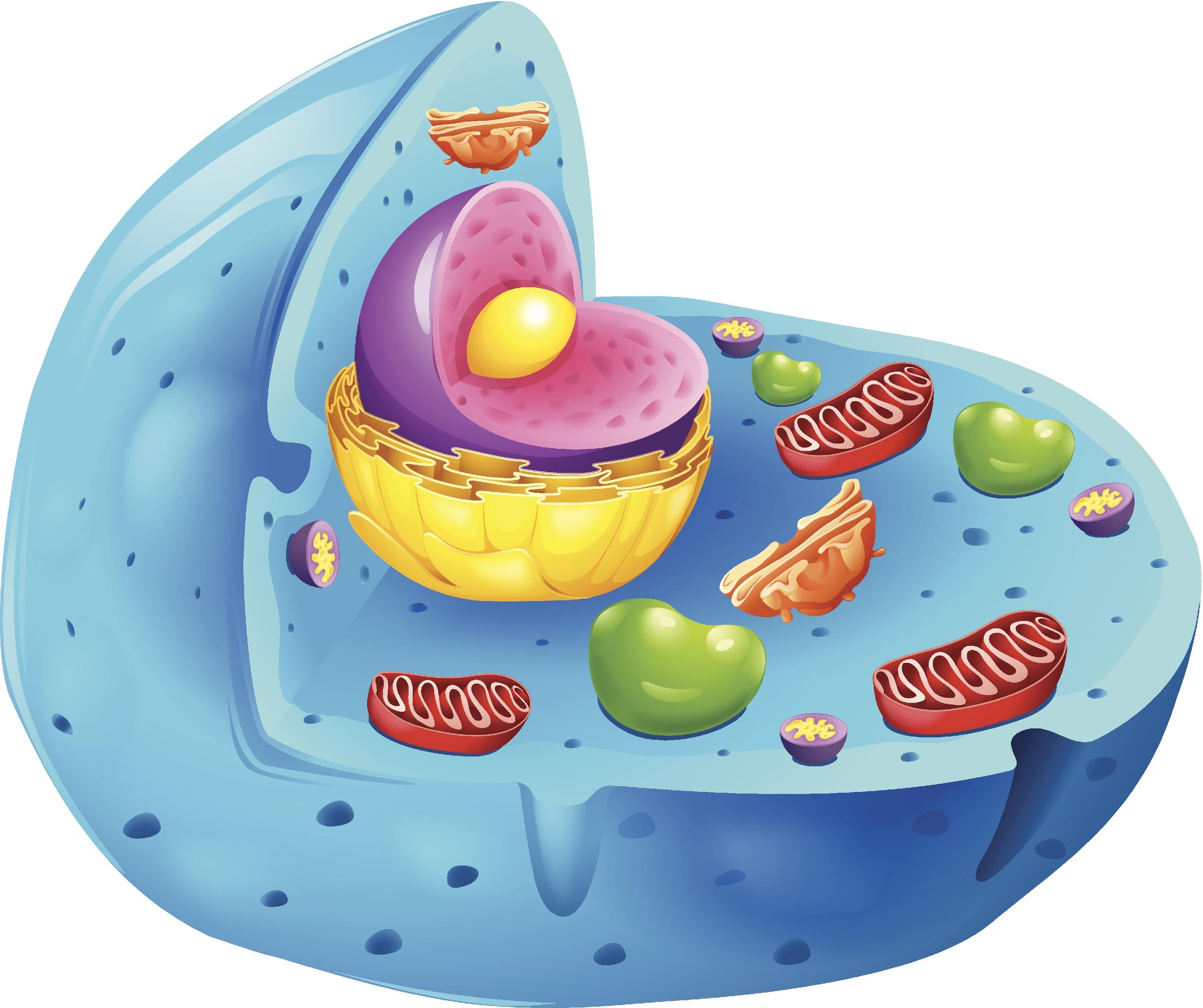 [Speaker Notes: What is a cell?

[A cell is the basic unit of life.]]
What is a cell membrane?
[Speaker Notes: What is a cell membrane?

[A cell membrane surrounds and protects the cell and controls what enters and leaves the cell.]]
What is cytosol?
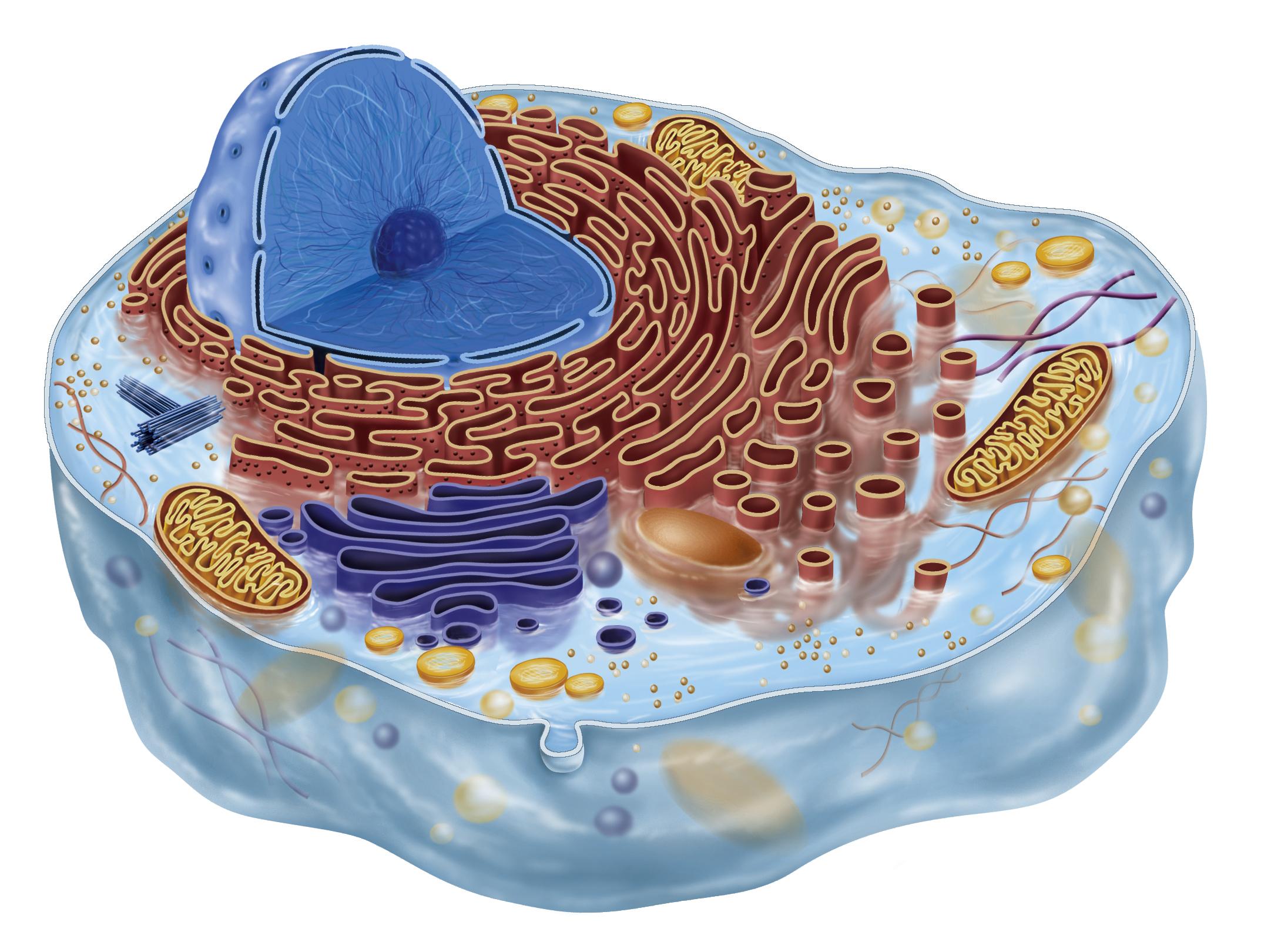 [Speaker Notes: What is cytosol?

[Cytosol is the gel-like fluid that fills up a cell and protects the organelles in it.]]
Nucleus
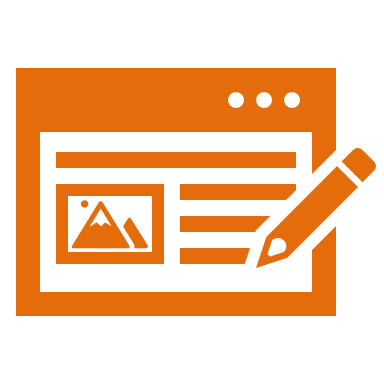 [Speaker Notes: Now that we’ve reviewed, let’s define our new term, nucleus.]
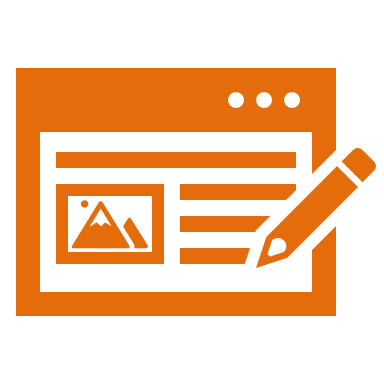 Nucleus: the control center of a cell
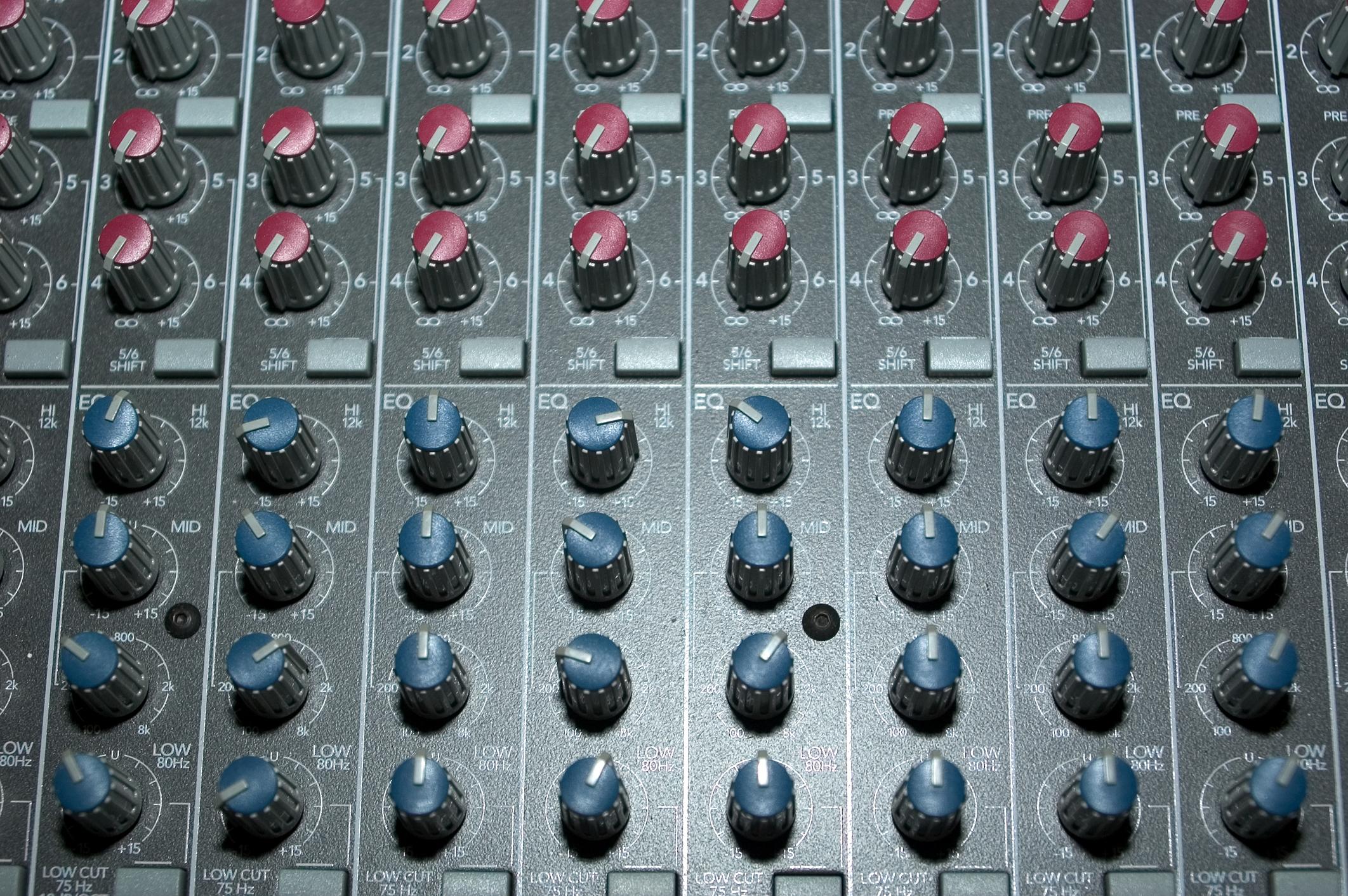 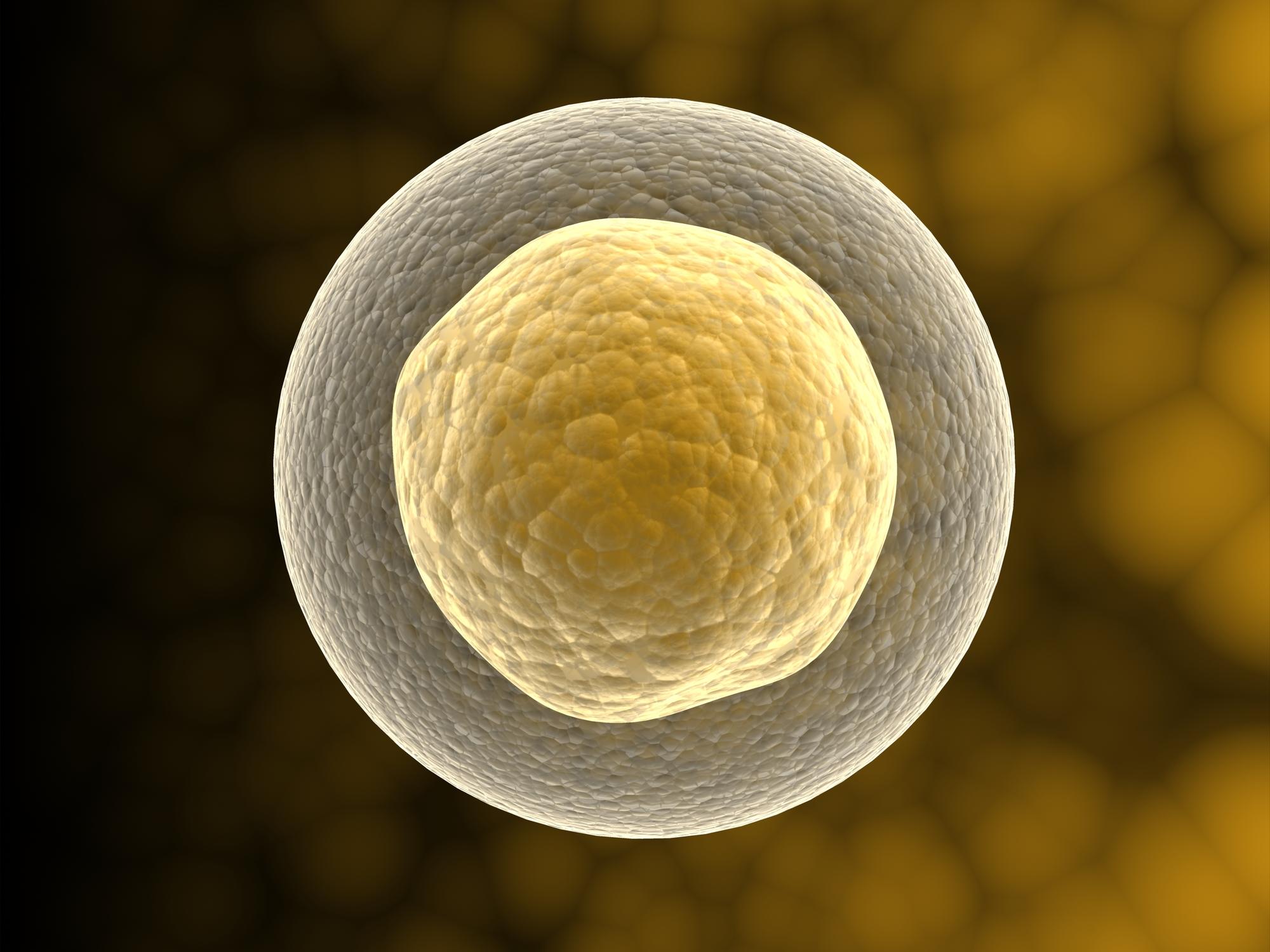 [Speaker Notes: The nucleus is the control center of the cell. It controls all the processes of all the cell parts, and it stores some of the genetic material, or DNA, of the cell.]
[Speaker Notes: Now let’s pause for a moment and check for understanding.]
What is the nucleus of a cell?
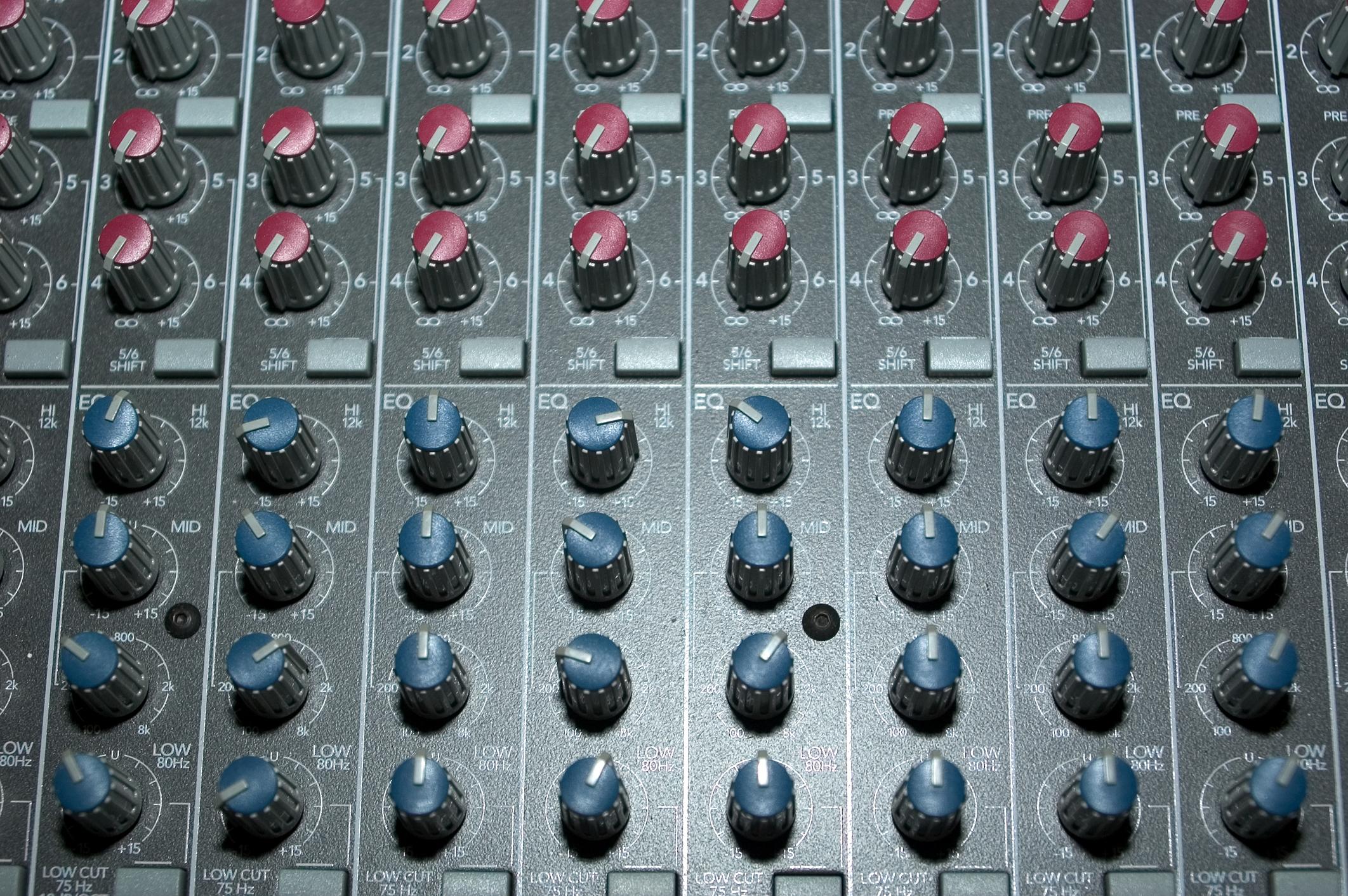 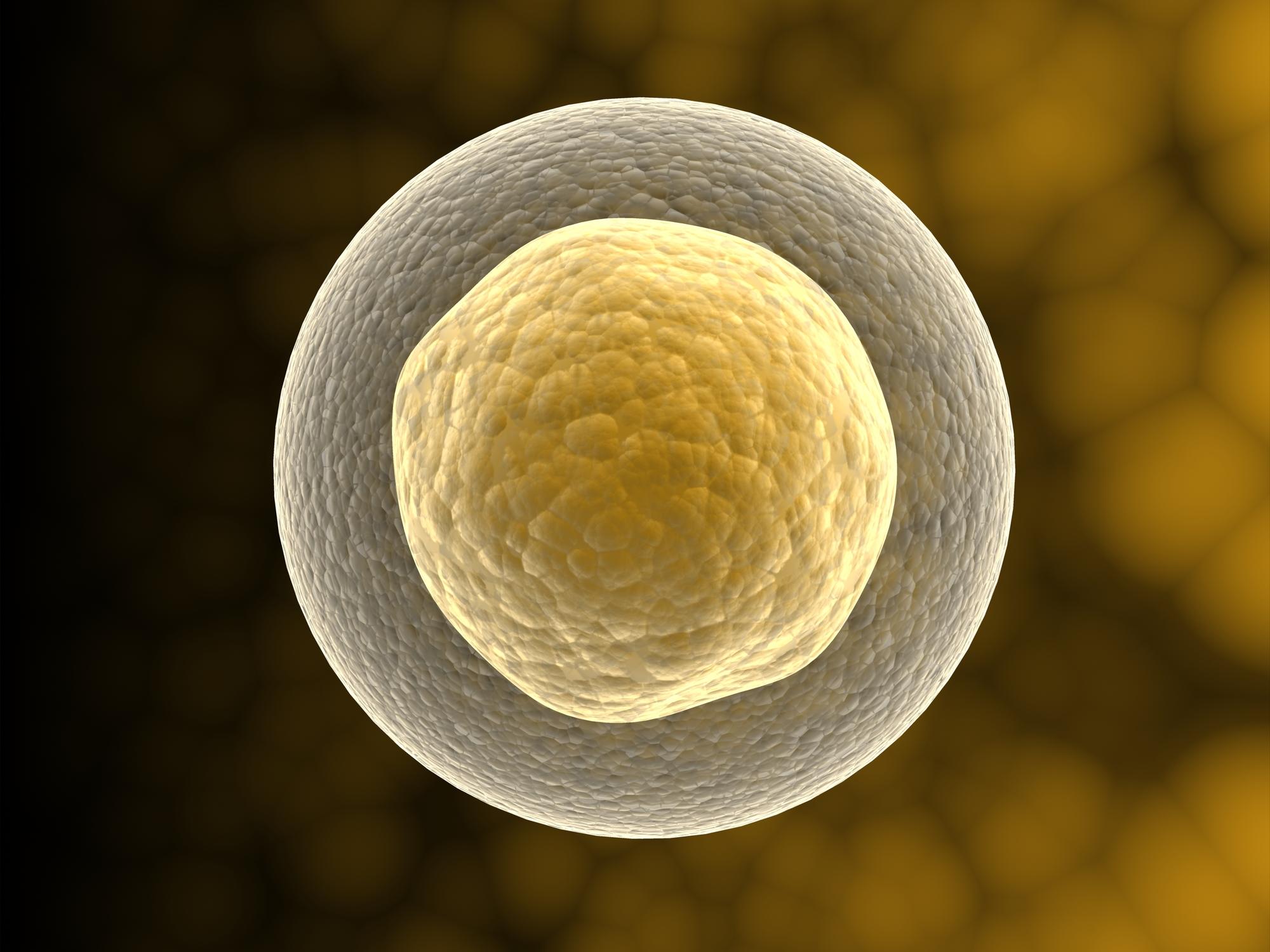 [Speaker Notes: What is the nucleus of a cell?

[The nucleus is the control center of the cell. It controls all the processes of all the cell parts, and it stores some of the genetic material, or DNA, of the cell.]]
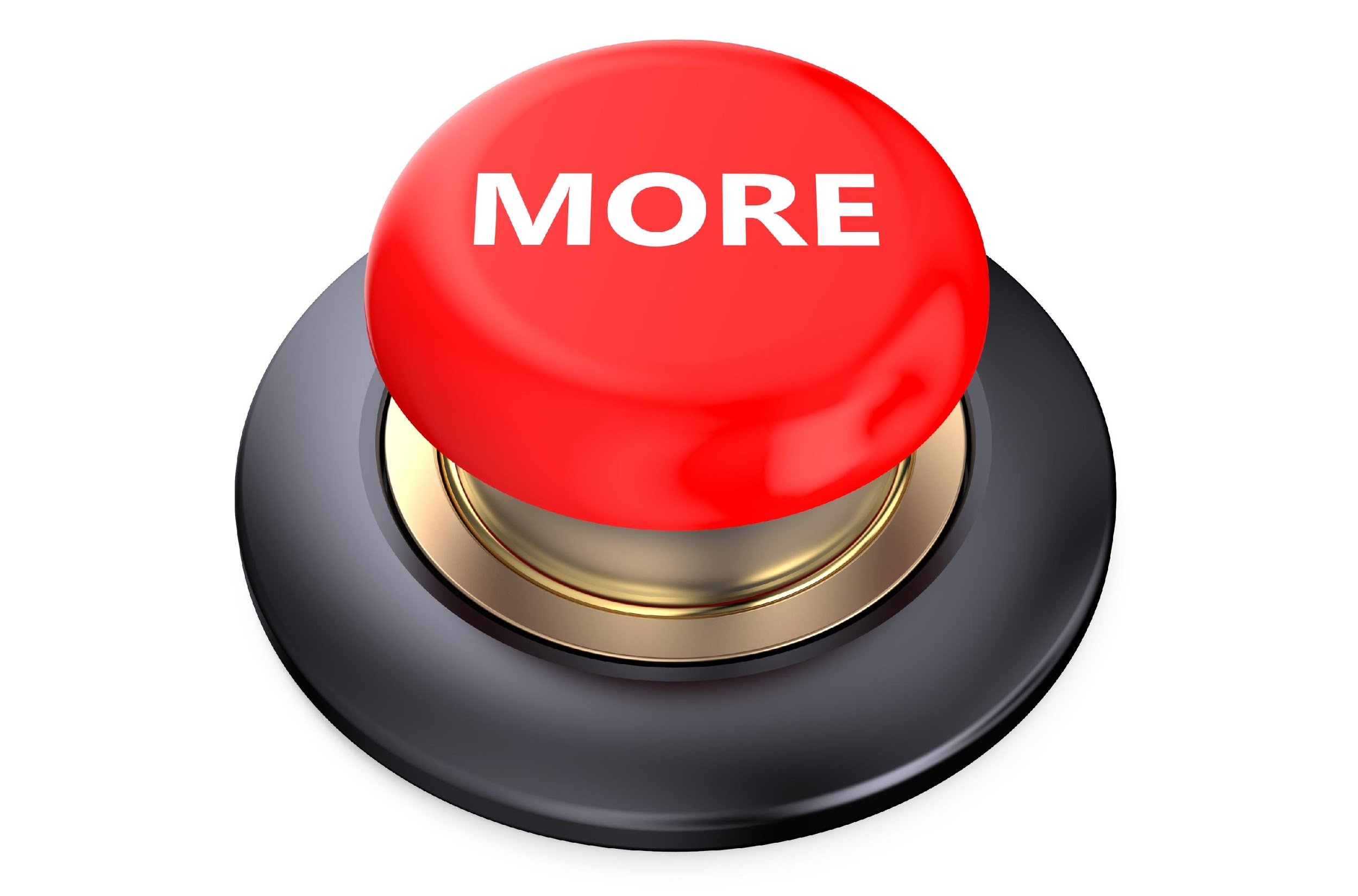 [Speaker Notes: That is the basic definition, but there is a bit more you need to know. <this slide may or may not be needed>]
nucleus
nuclei
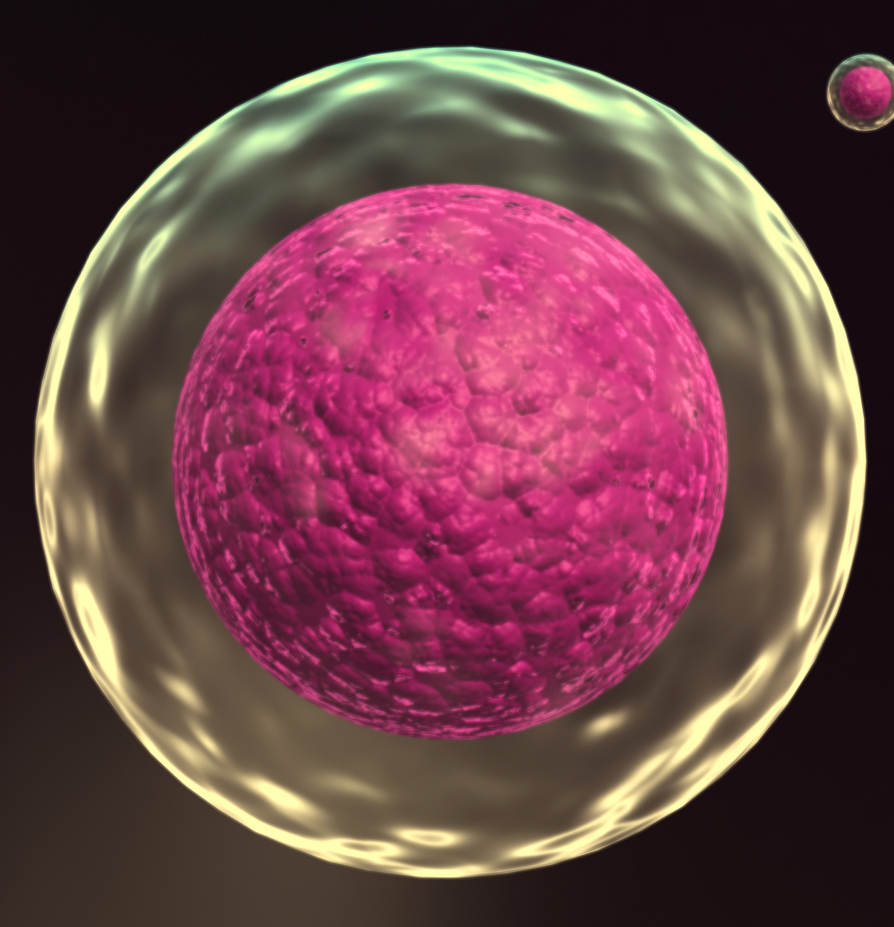 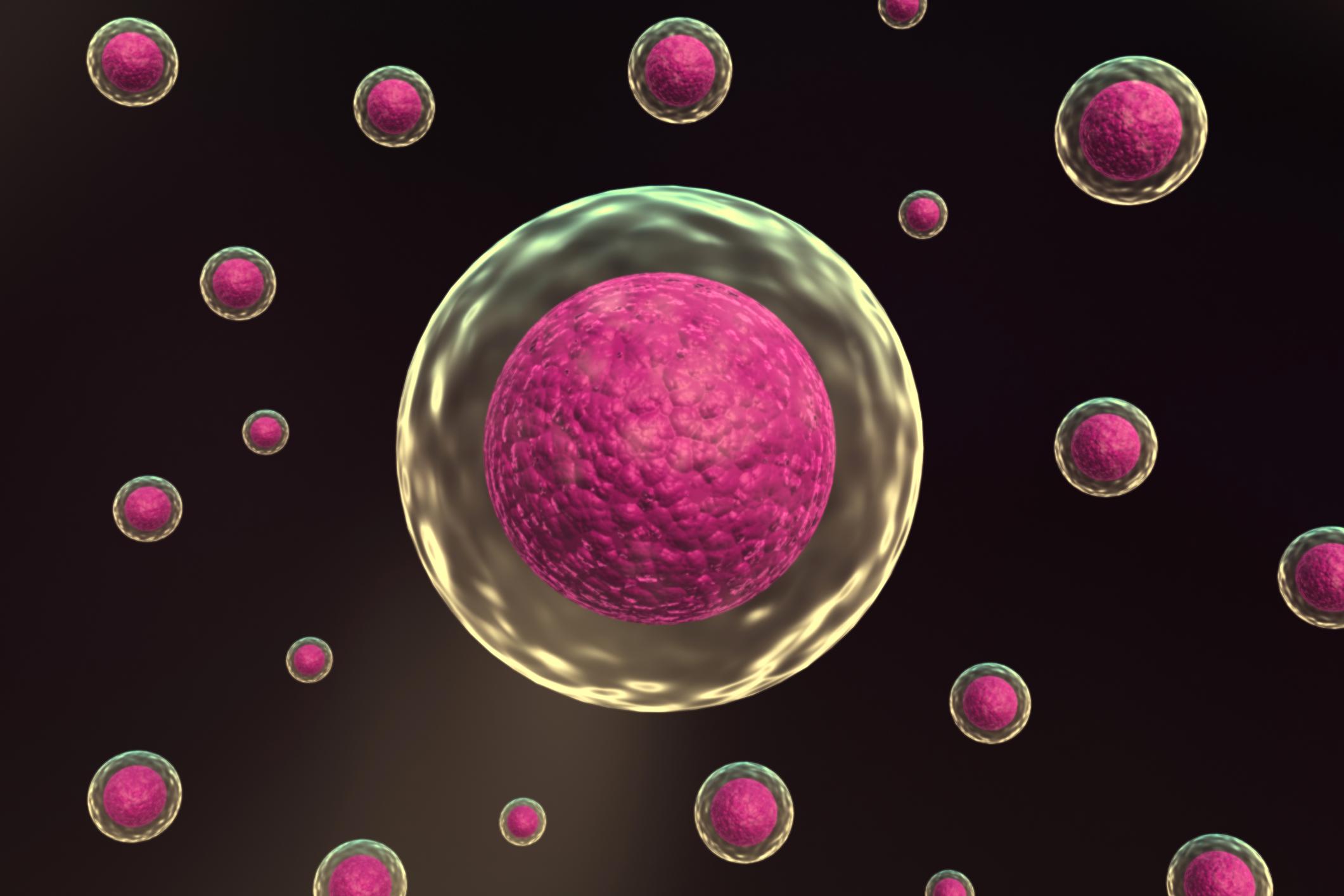 [Speaker Notes: The plural of the word “nucleus” is ”nuclei.”]
Types of Cells
Types of Cells
Eukaryotes
Prokaryotes
Plants (made of plant cells)
Animals (made of animal cells)
Bacteria (made of bacteria cells)
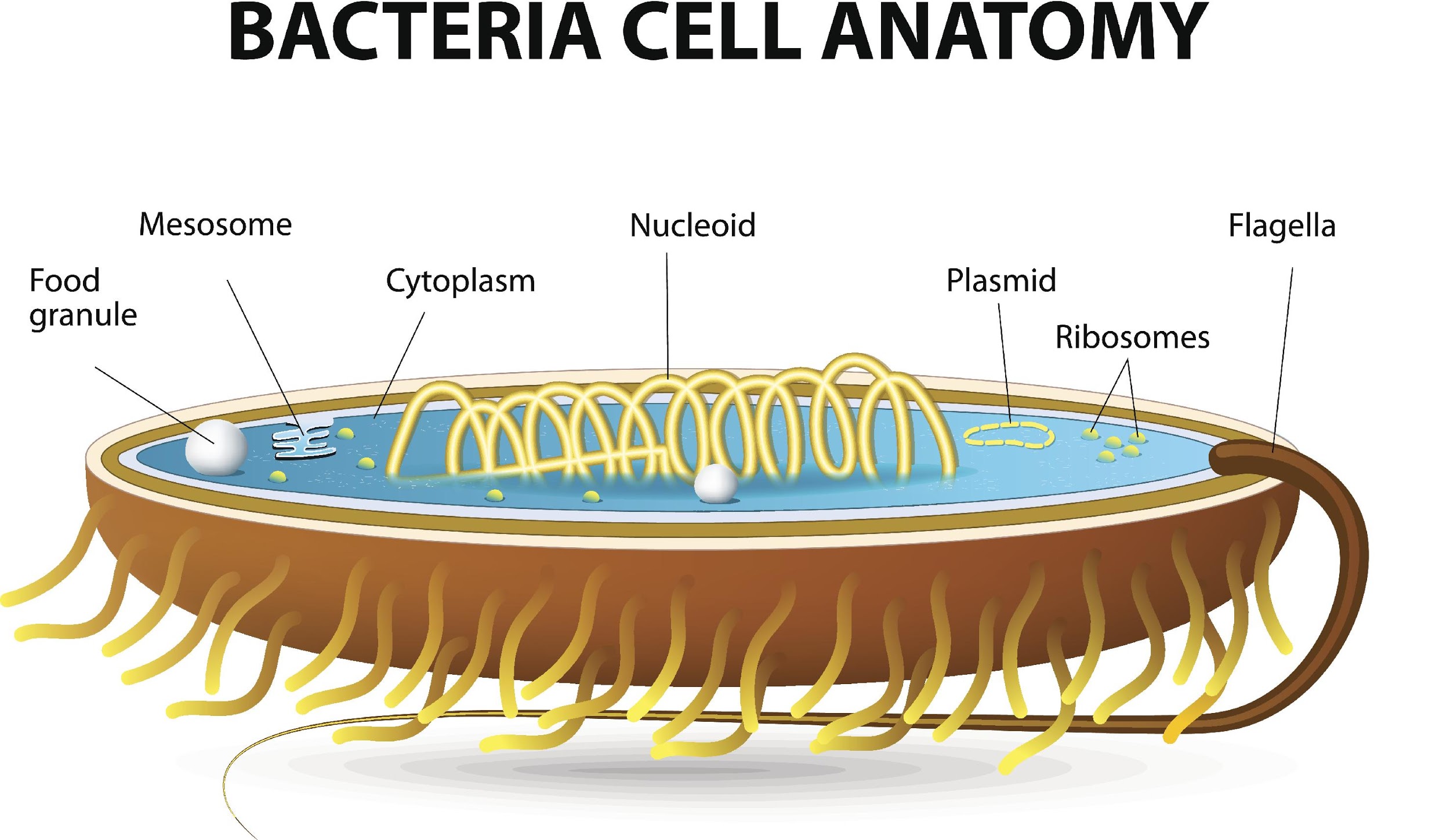 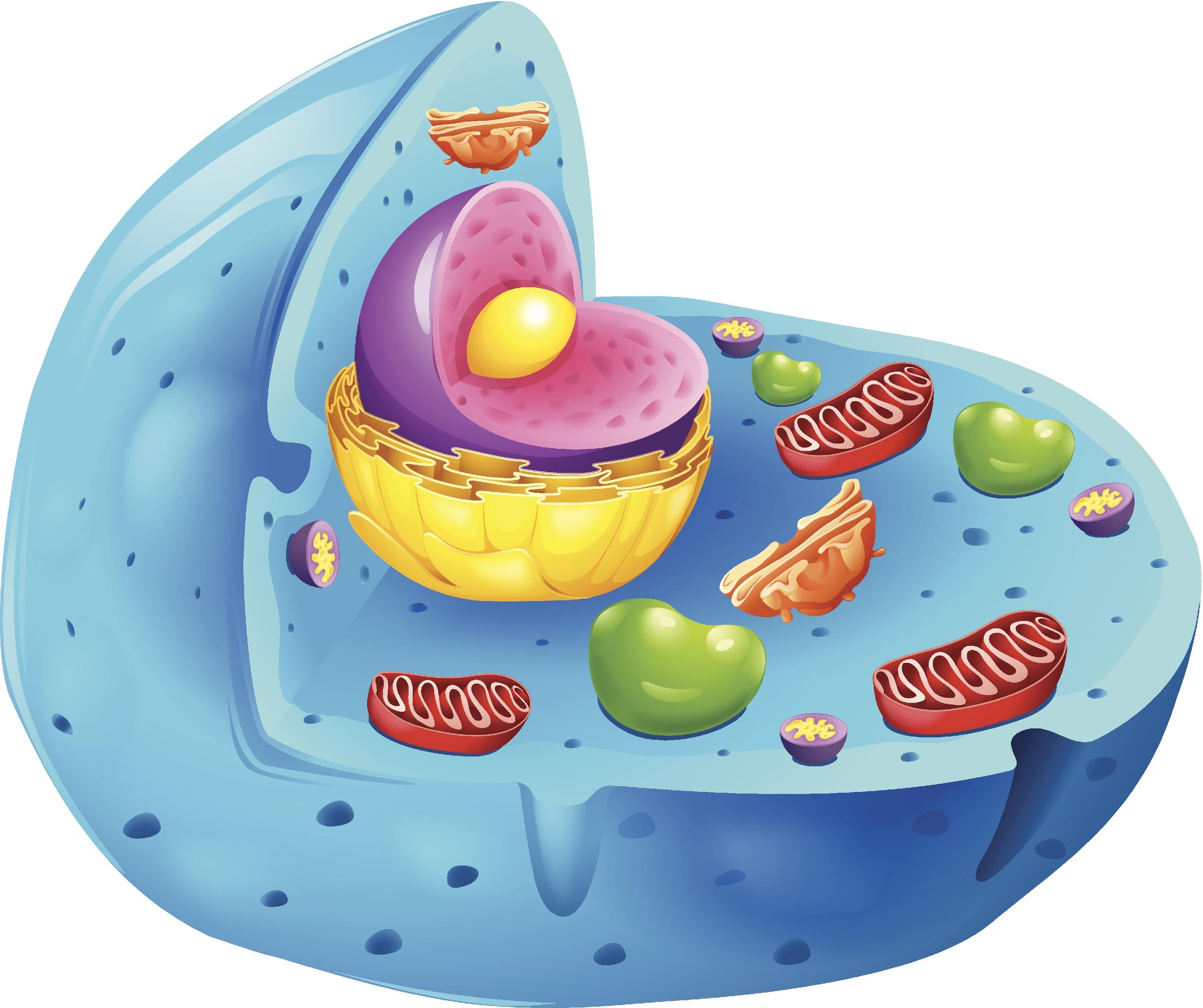 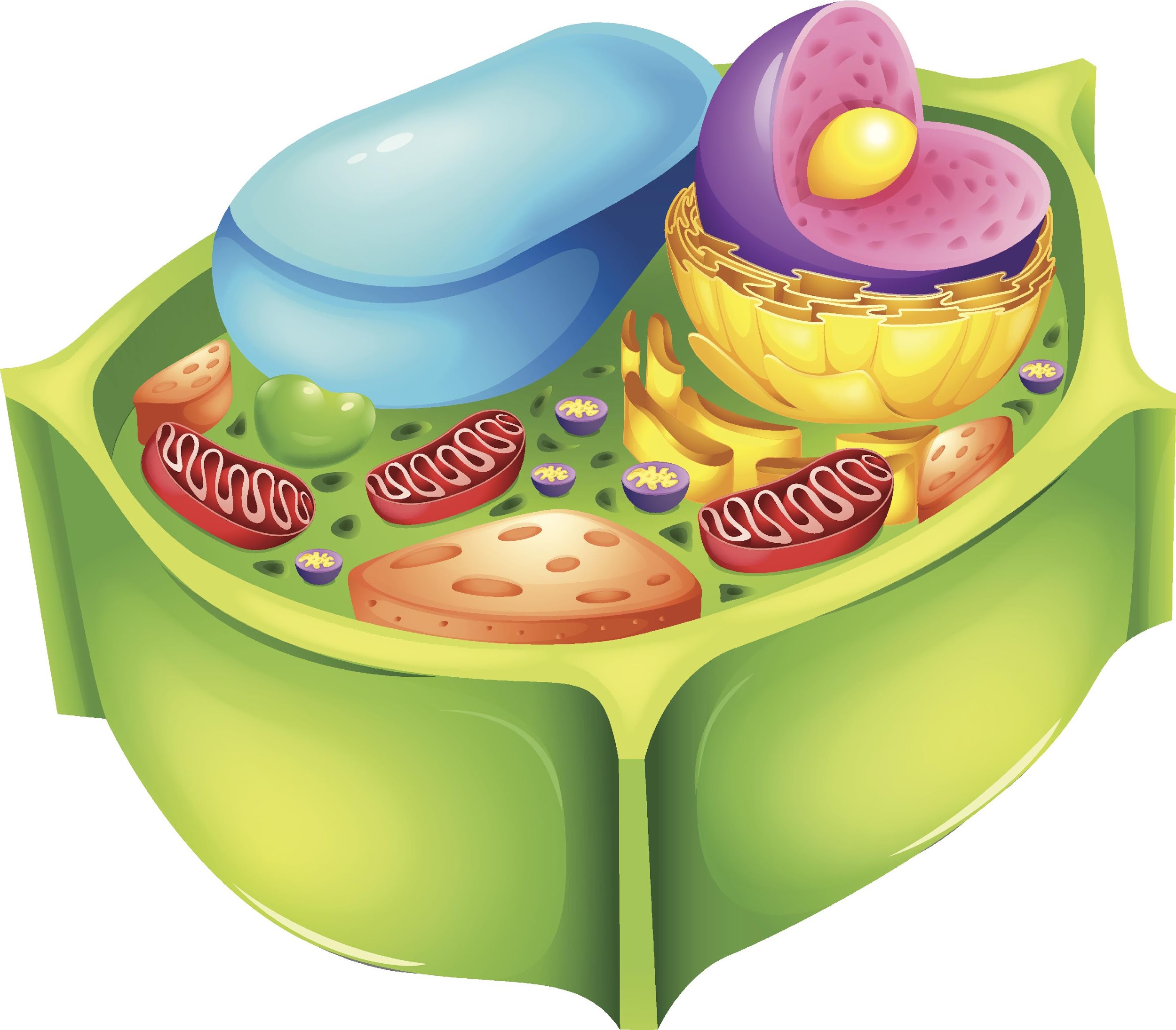 [Speaker Notes: Not all cells have nuclei. Cells that do not have nuclei, like bacteria cells, are called prokaryotes. Cells that do have nuclei, like plant cells and animal cells, are called eukaryotes.]
[Speaker Notes: Now let’s pause for a moment and check for understanding.]
What is the nucleus?
The protective wall of a plant cell
The gel-like fluid that fills up the cell
The different parts of the cell that have different jobs
The control center of the cell
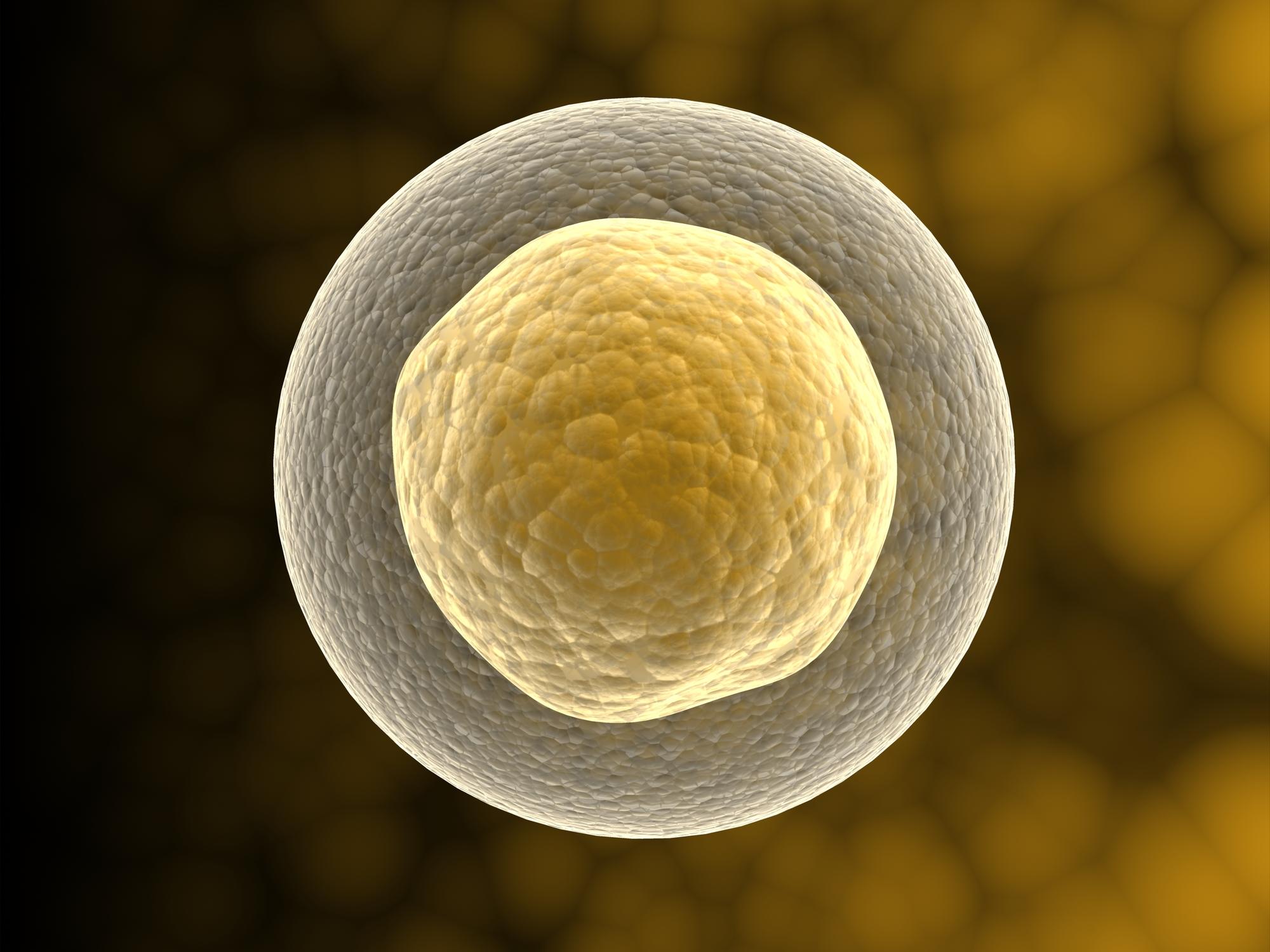 [Speaker Notes: What is the nucleus?]
What is the nucleus?
The protective wall of a plant cell
The gel-like fluid that fills up the cell
The different parts of the cell that have different jobs
The control center of the cell
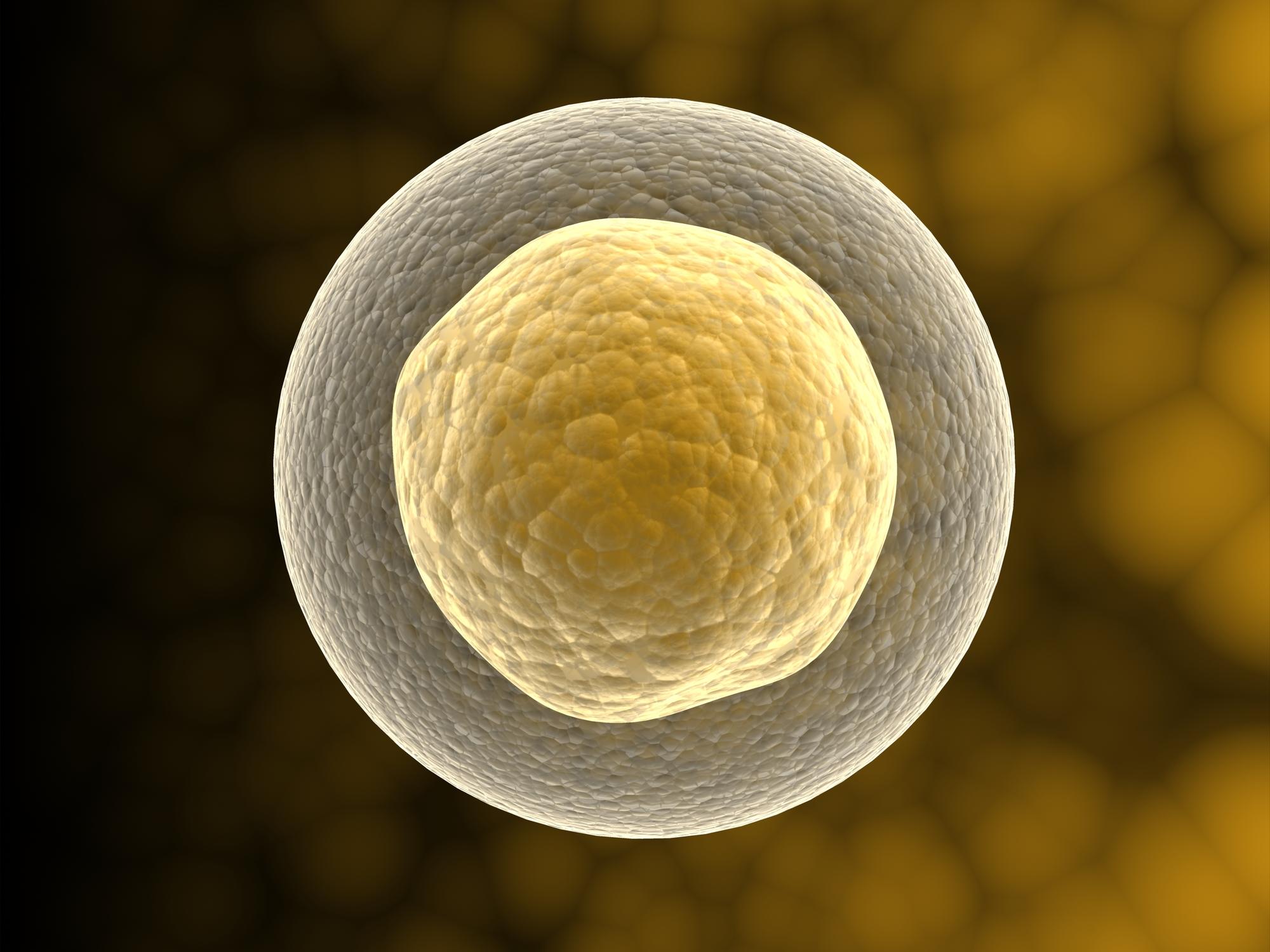 [Speaker Notes: What is the nucleus?

[The nucleus is the control center of the cell.]]
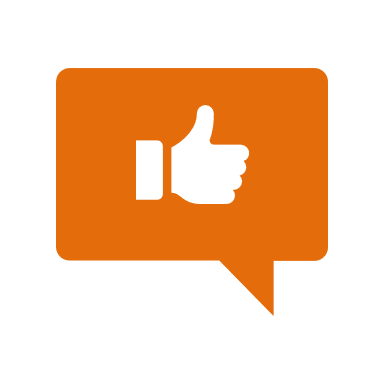 [Speaker Notes: Now, let’s look at some examples of nuclei.]
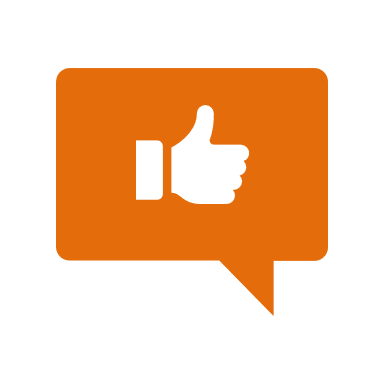 Animal Cell
nucleus
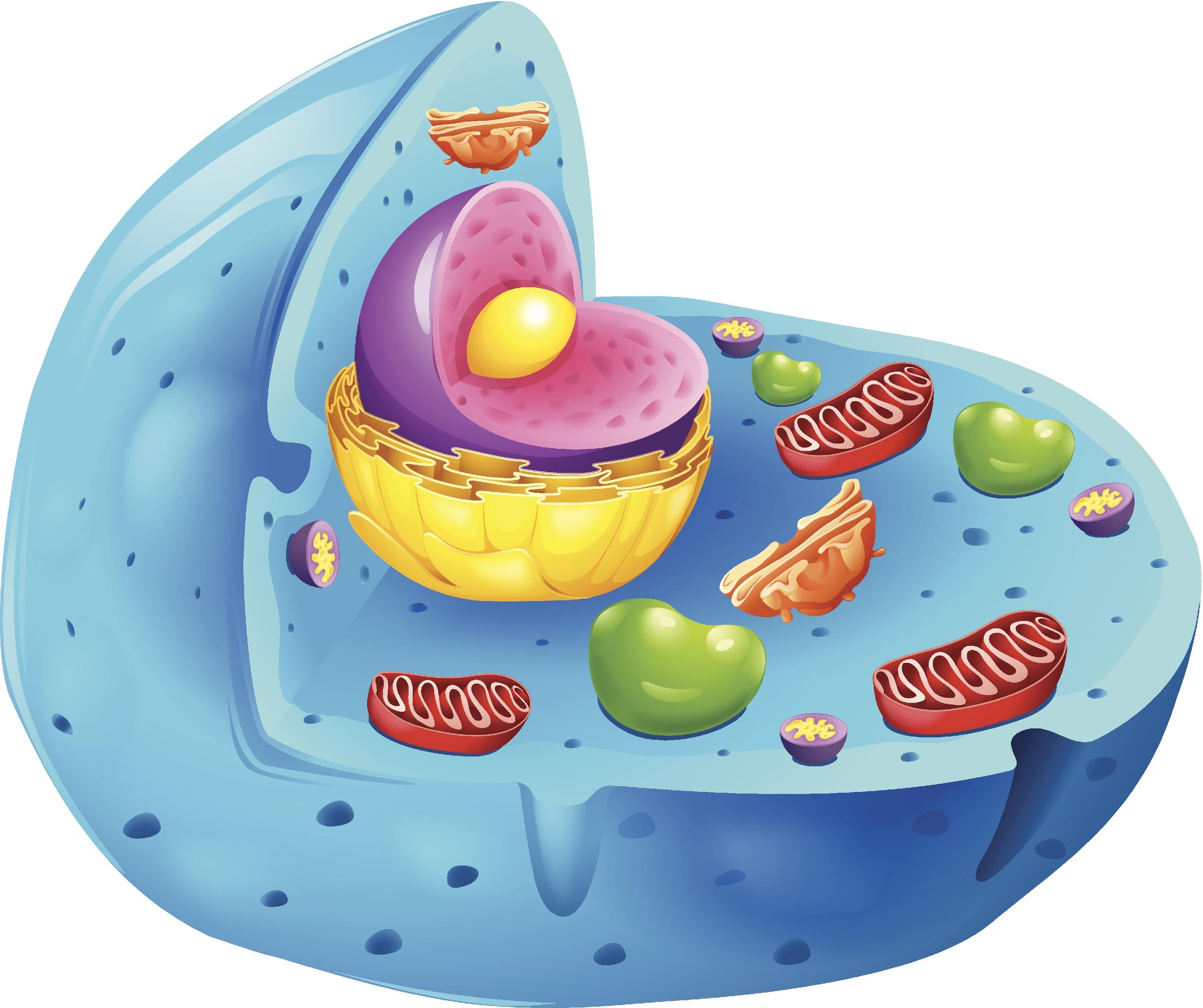 [Speaker Notes: Animal cells have a nucleus…]
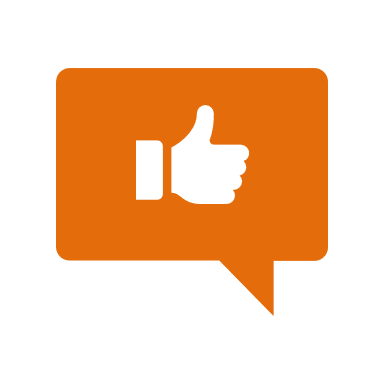 Plant Cell
nucleus
[Speaker Notes: And plant cells have a nucleus.]
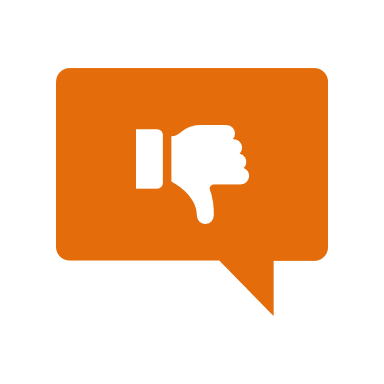 [Speaker Notes: Next, let’s look at a non-example of a nucleus.]
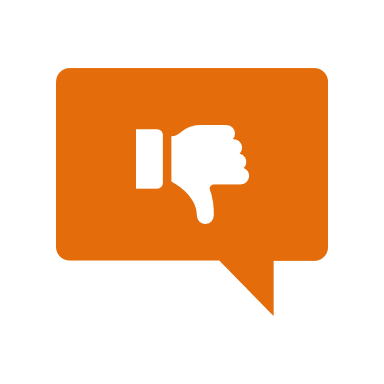 Bacteria Cell
????
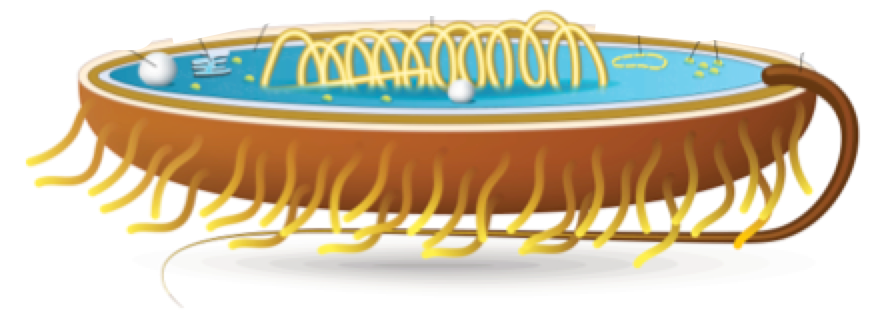 [Speaker Notes: Bacteria cells DO NOT have a nucleus. They are called prokaryotes.]
[Speaker Notes: Now let’s pause for a moment and check for understanding.]
True/False: Bacteria cells do not have nuclei.
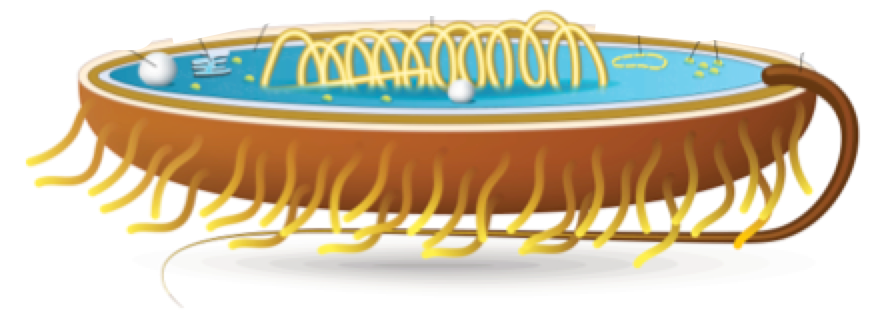 [Speaker Notes: True/False: Bacteria cells do not have nuclei.]
True/False: Bacteria cells do not have nuclei.
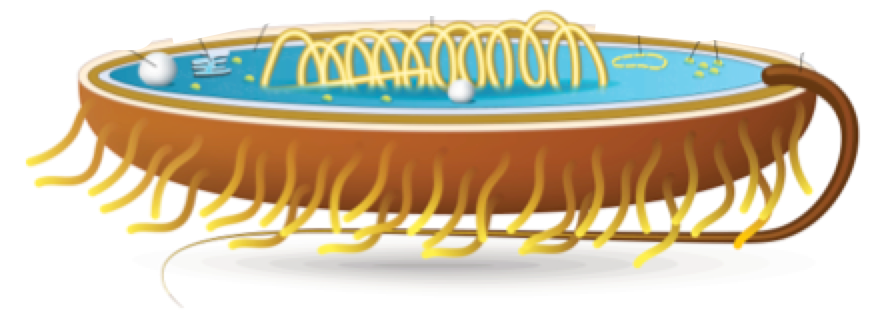 [Speaker Notes: True/False: Bacteria cells do not have nuclei.

[True - Bacteria cells do not and animal and plant cells do.]]
What is the nucleus of a cell?
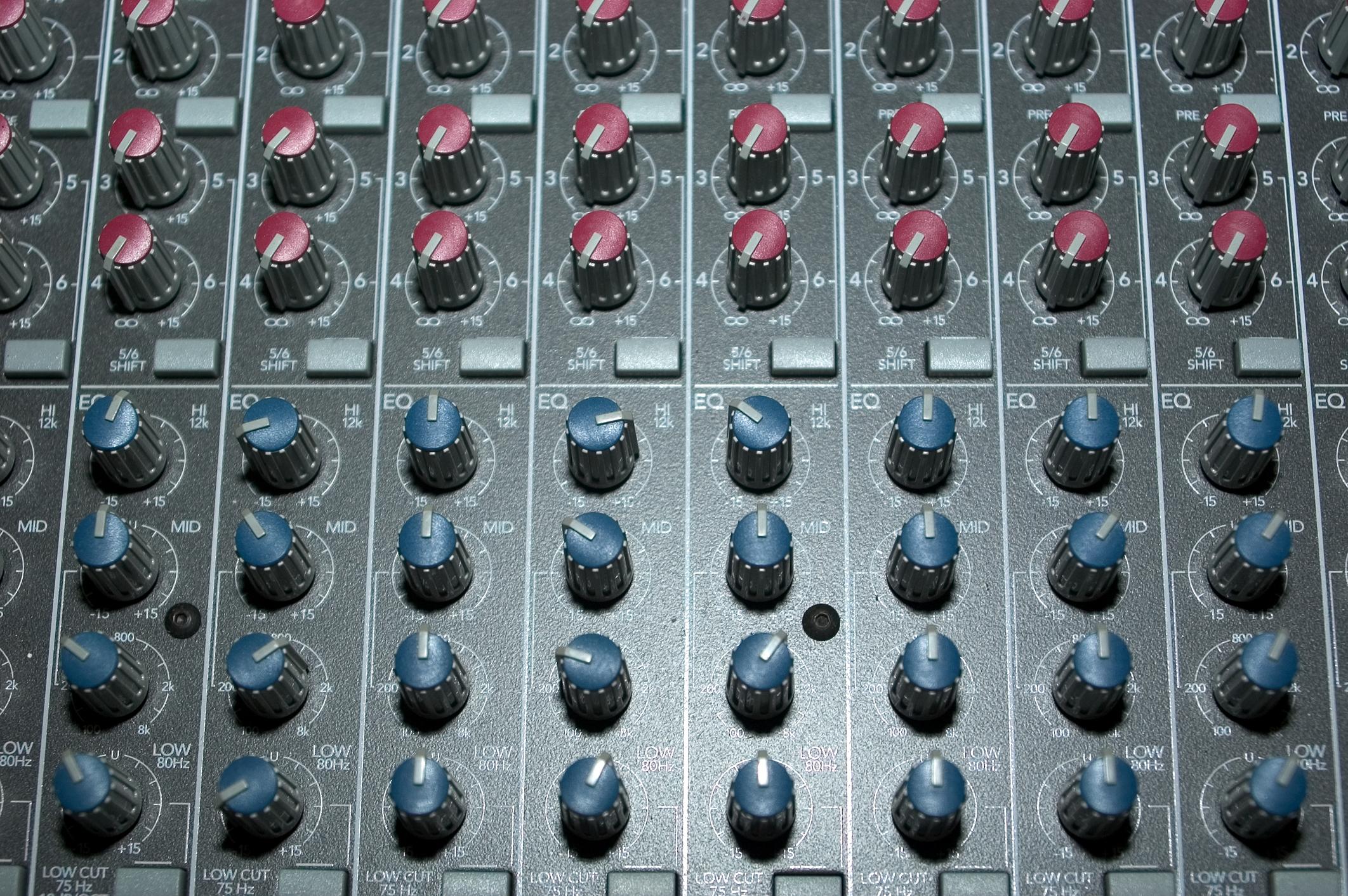 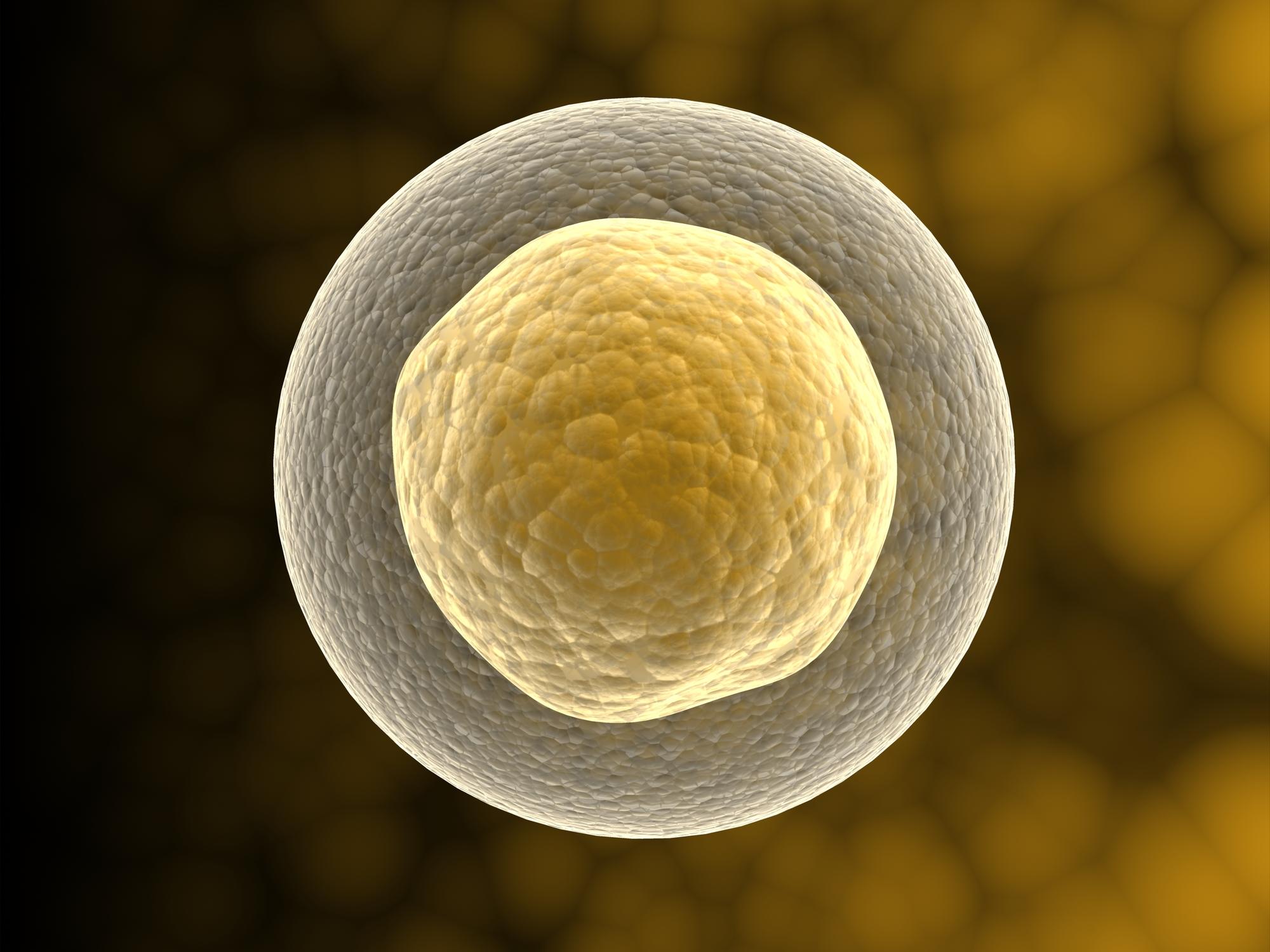 [Speaker Notes: What is the nucleus of a cell?

[The nucleus is the control center of the cell. It controls all the processes of all the cell parts, and it stores some of the genetic material, or DNA, of the cell.]]
Remember!!!
[Speaker Notes: So remember!]
Nucleus: the control center of a cell
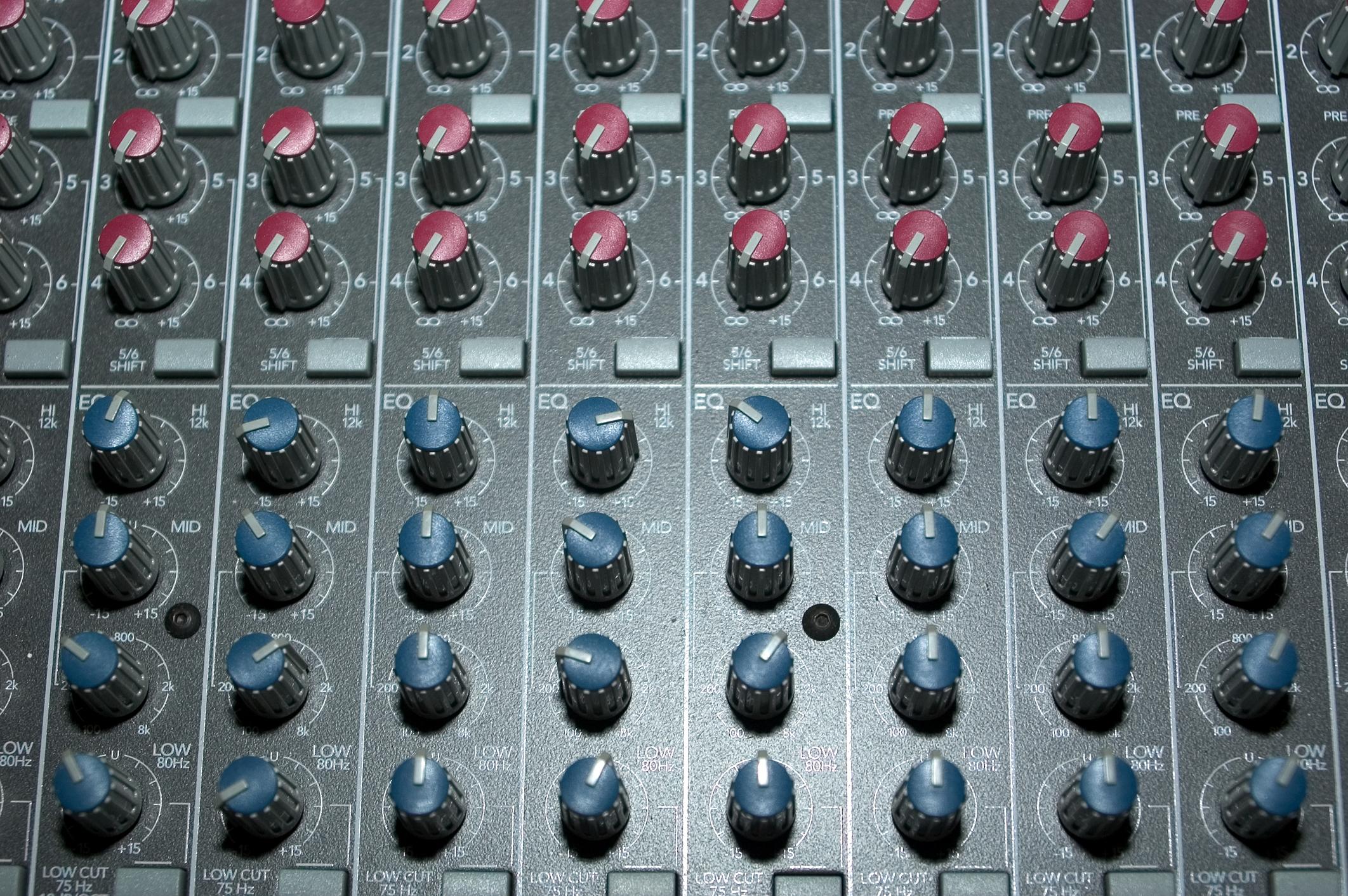 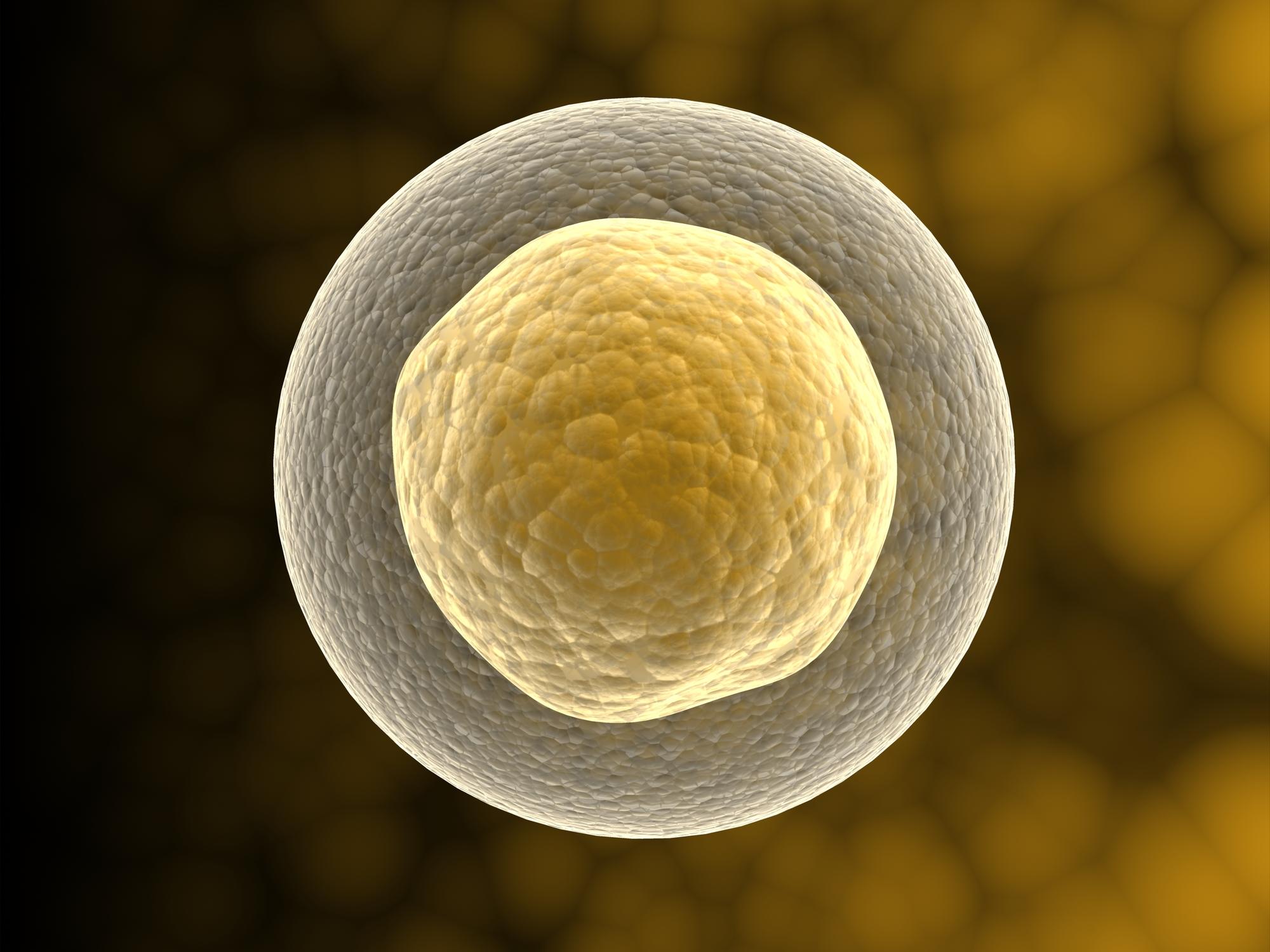 [Speaker Notes: The nucleus is the control center of the cell. It controls all the processes of all the cell parts, and it stores some of the genetic material, or DNA, of the cell.]
Types of Cells
Types of Cells
Eukaryotes
Prokaryotes
Plants (made of plant cells)
Animals (made of animal cells)
Bacteria (made of bacteria cells)
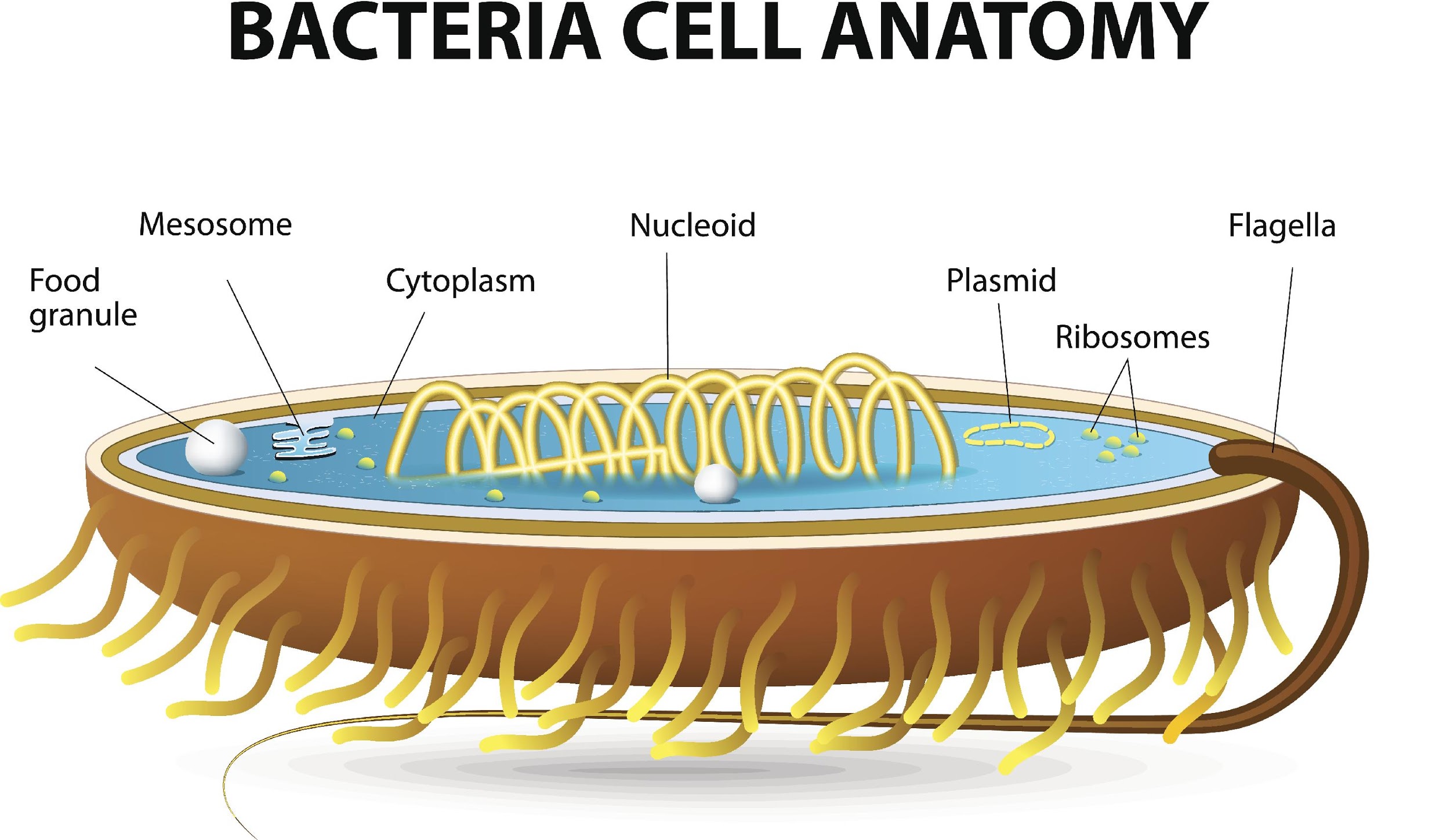 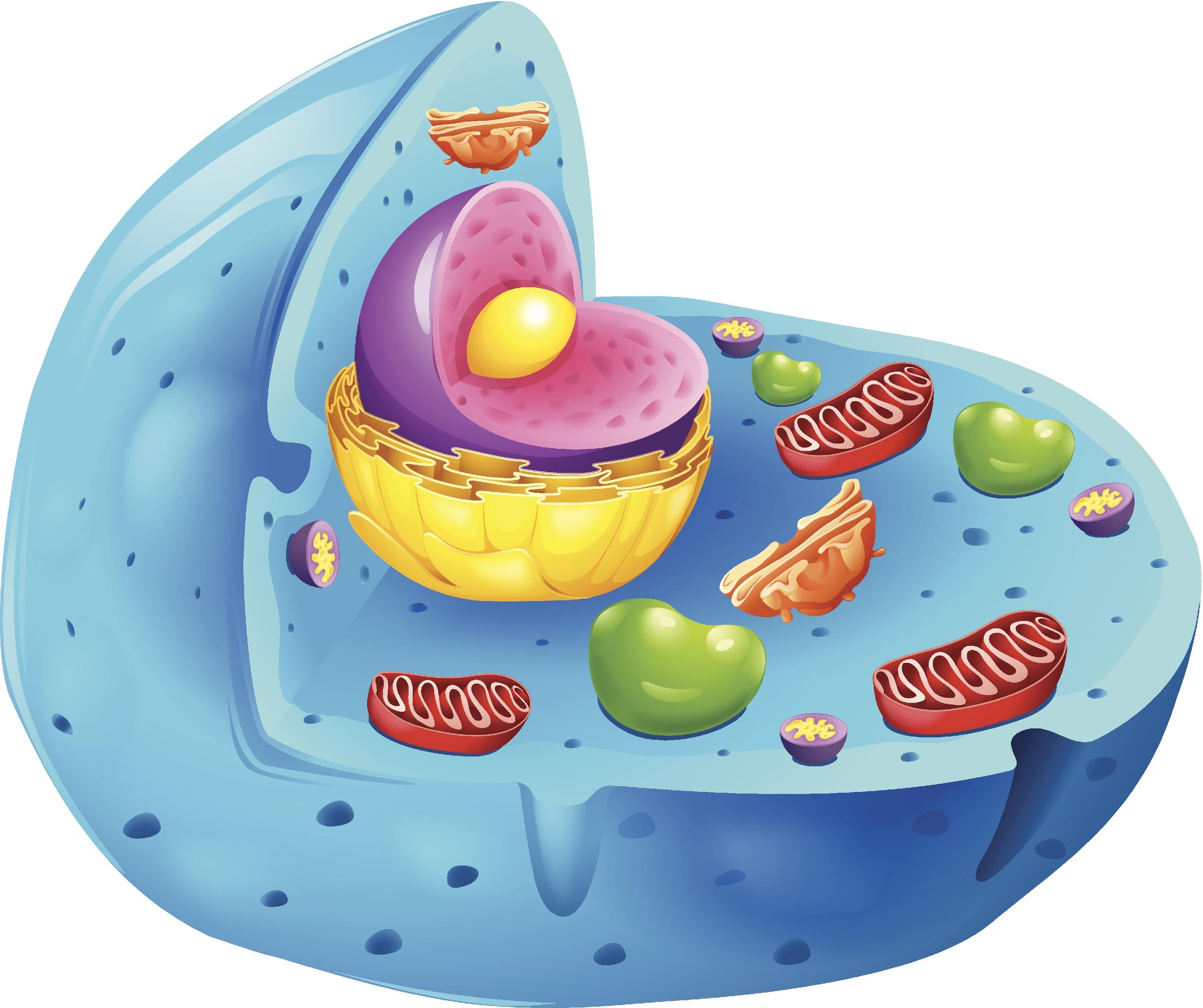 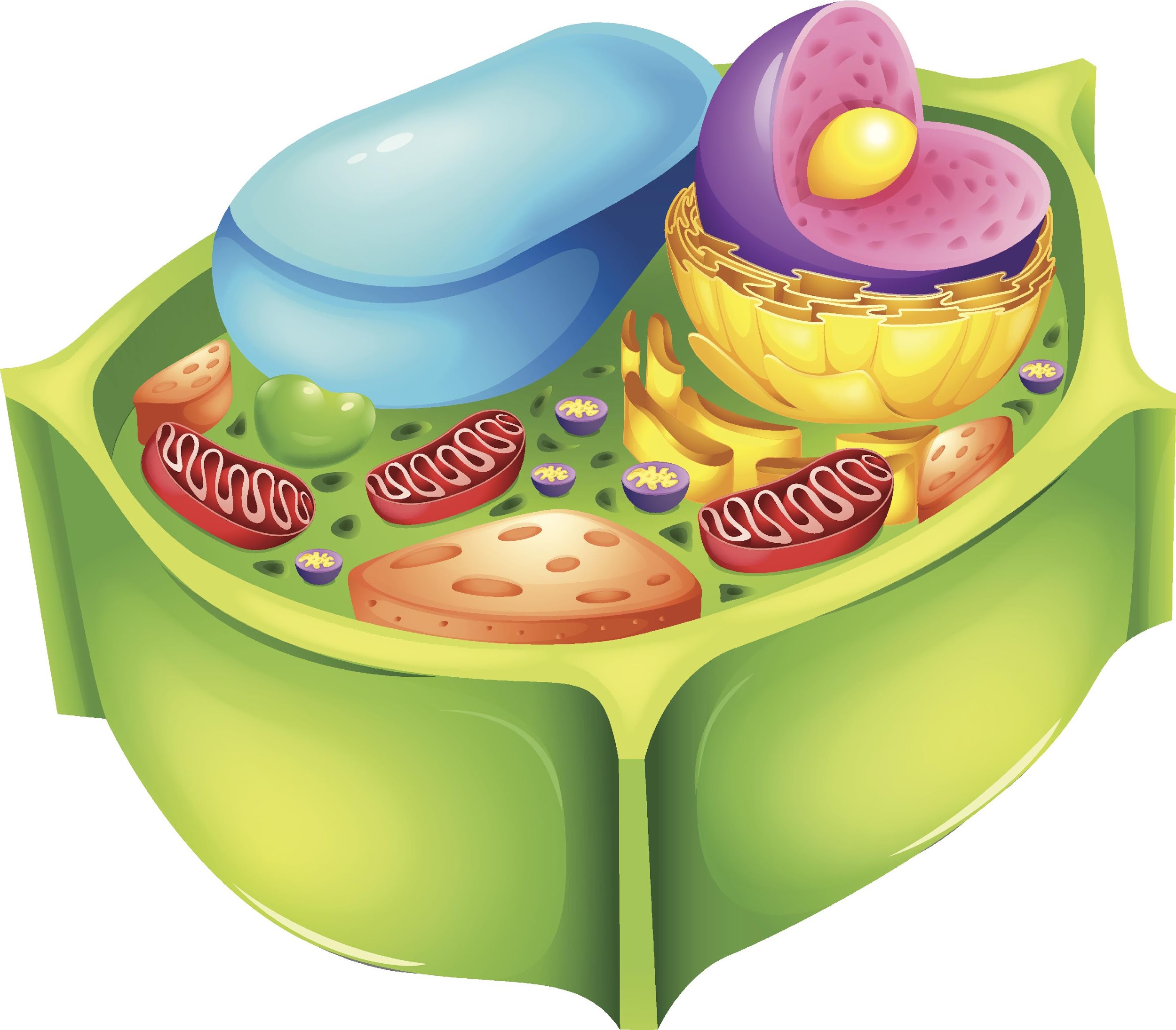 [Speaker Notes: Not all cells have nuclei. Cells that do not have nuclei, like bacteria cells, are called prokaryotes. Cells that do have nuclei, like plant cells and animal cells, are called eukaryotes.]
Simulation Activity
Animal, Plant, and Bacteria Cell Parts
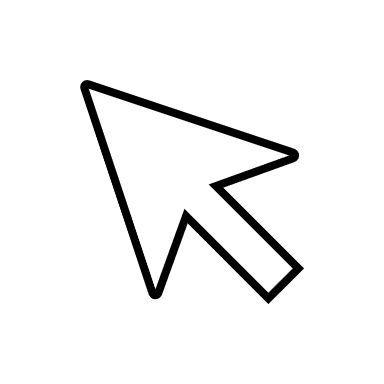 Click the link above for a simulation to deepen your understanding of cell parts
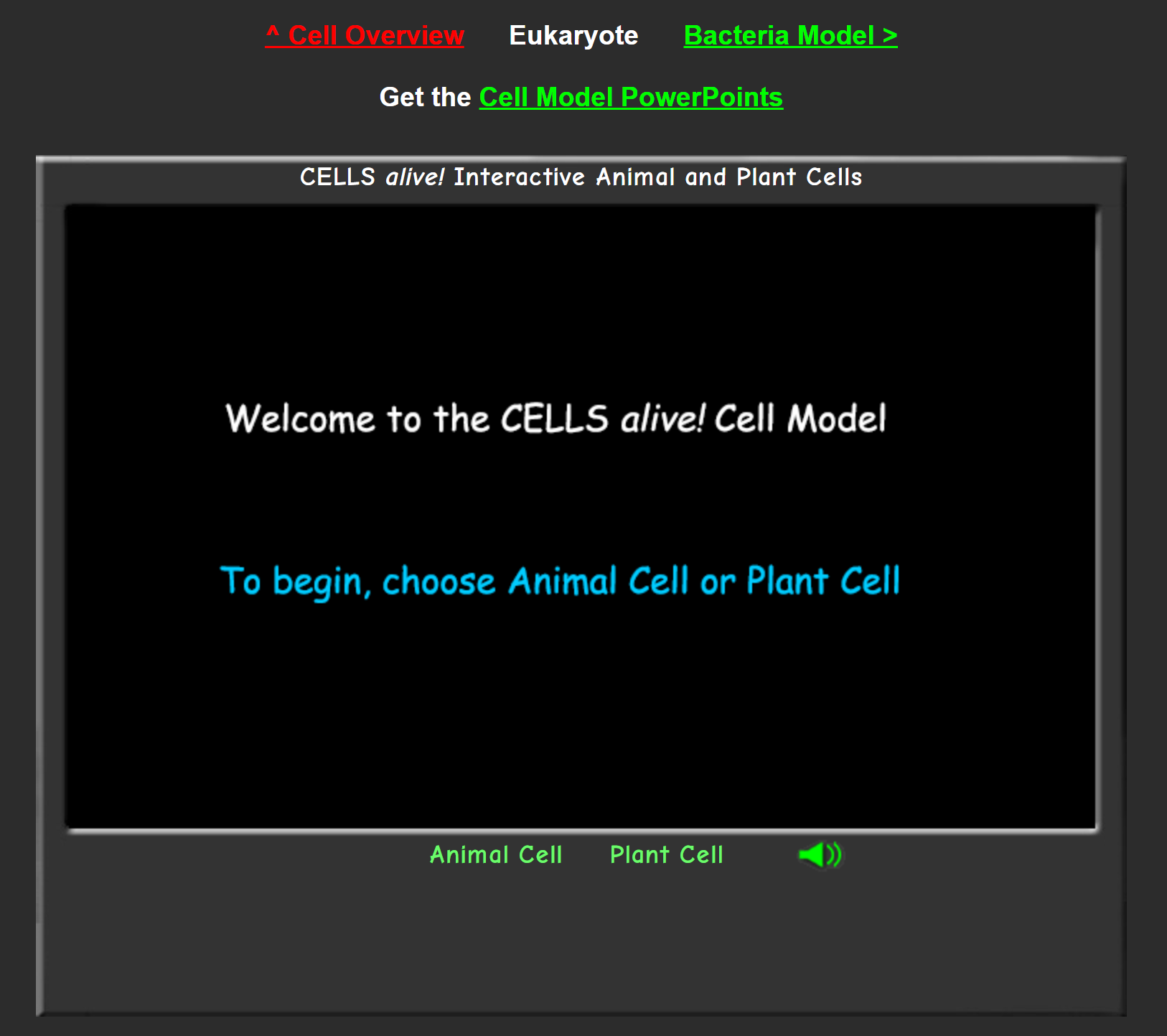 [Speaker Notes: The cell simulation activity allows students to explore animal, plant, and bacteria cells. This resource can be used as a means for knowledge reinforcement or extension. Students can compare and contrast cell parts among the different models included.]
Big Question: How do the common organelles found in your cells help you function?
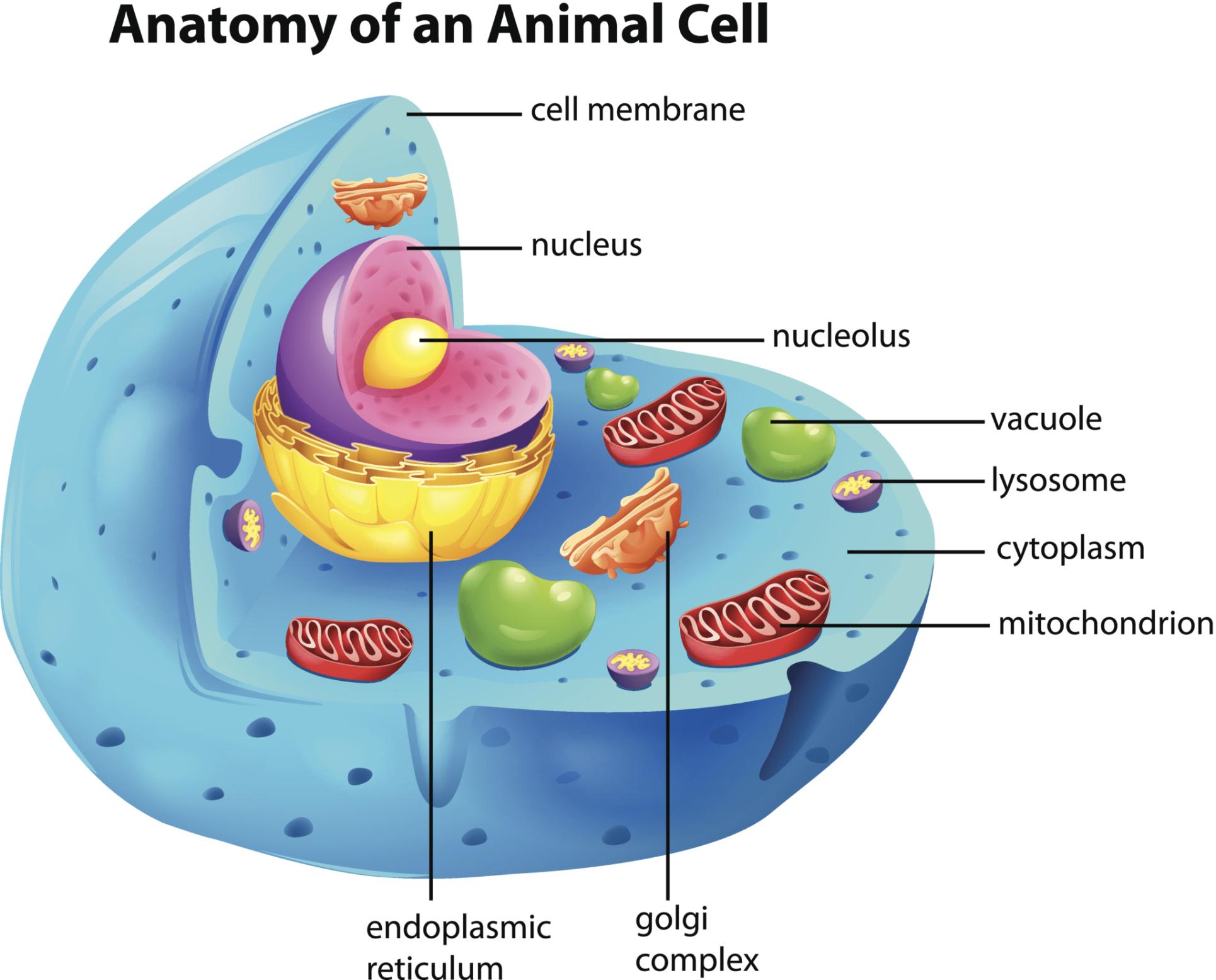 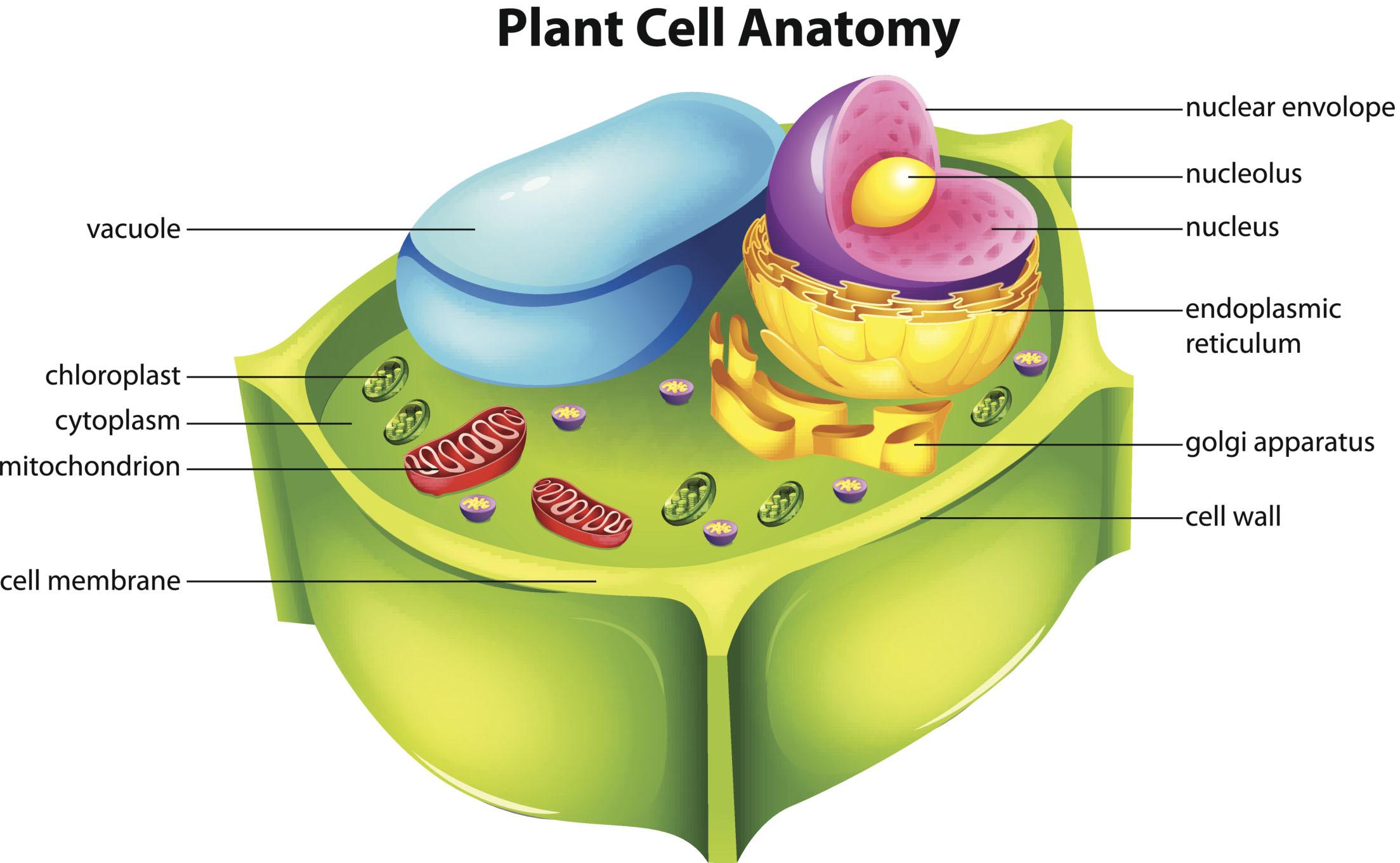 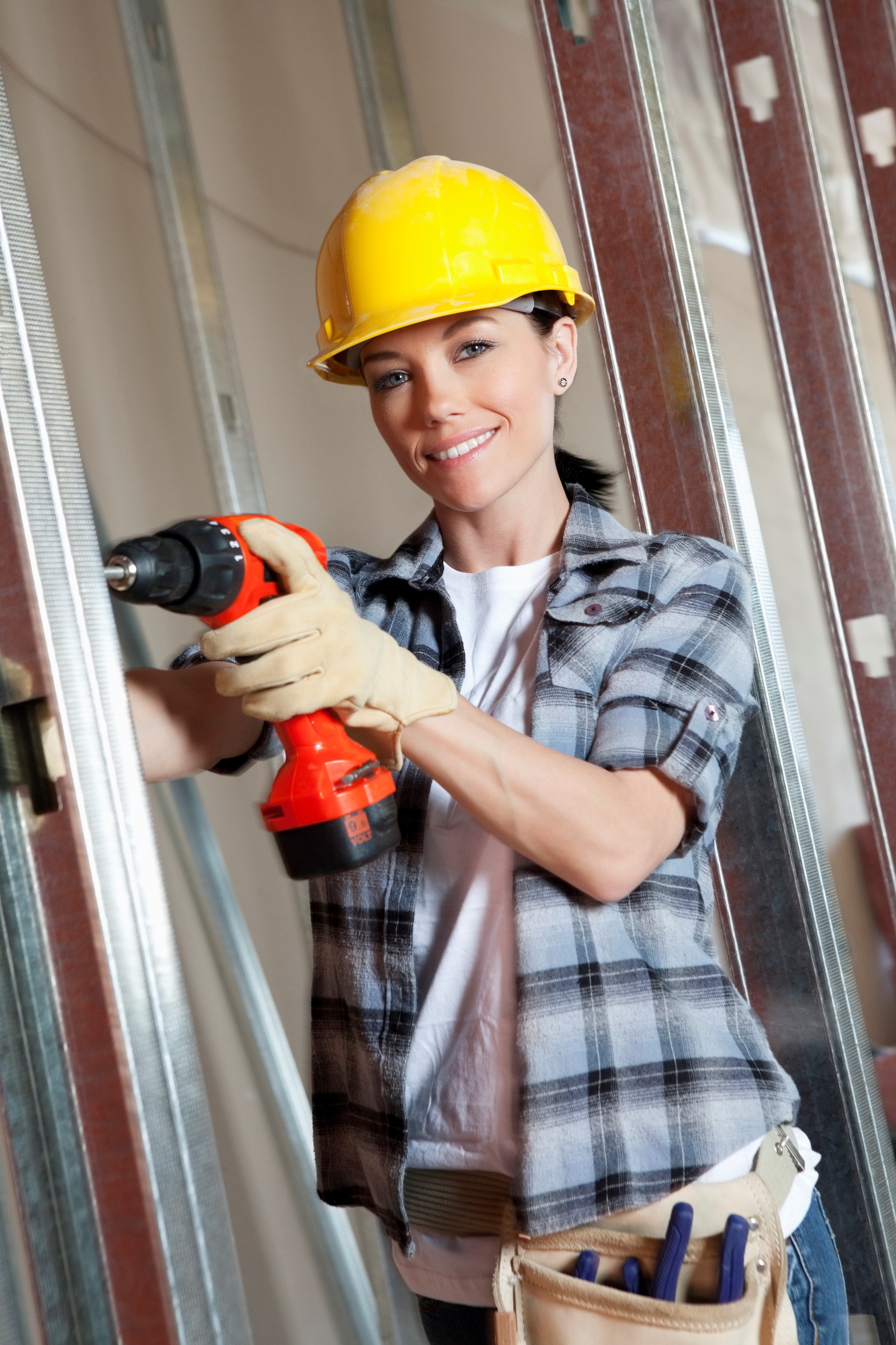 [Speaker Notes: Explicit cue to revisit the big question at the end of the lesson:  Okay everyone.  Now that we’ve learned more about cell organelles, let’s reflect once more on our big question.  Was there anything that we predicted earlier that was correct or incorrect? Do you have any new thoughts to share?]
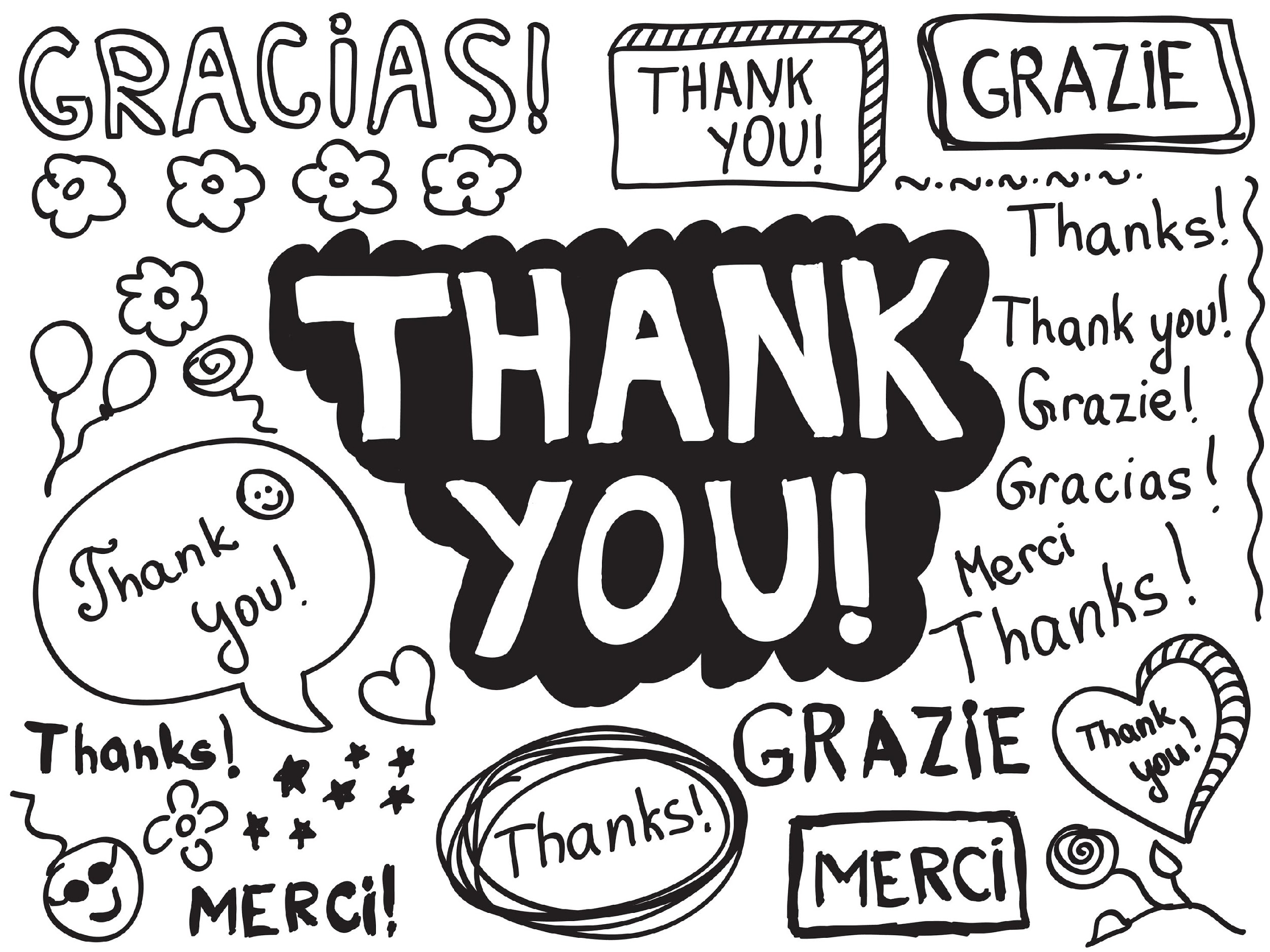 [Speaker Notes: Thanks for watching, and please continue watching CAPs available from this website.]
This Video Was Created With Resources From:
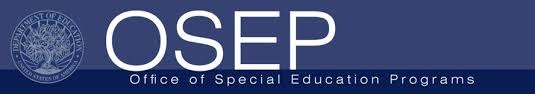 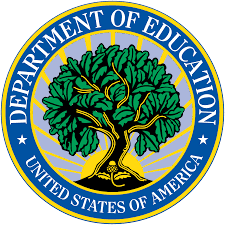 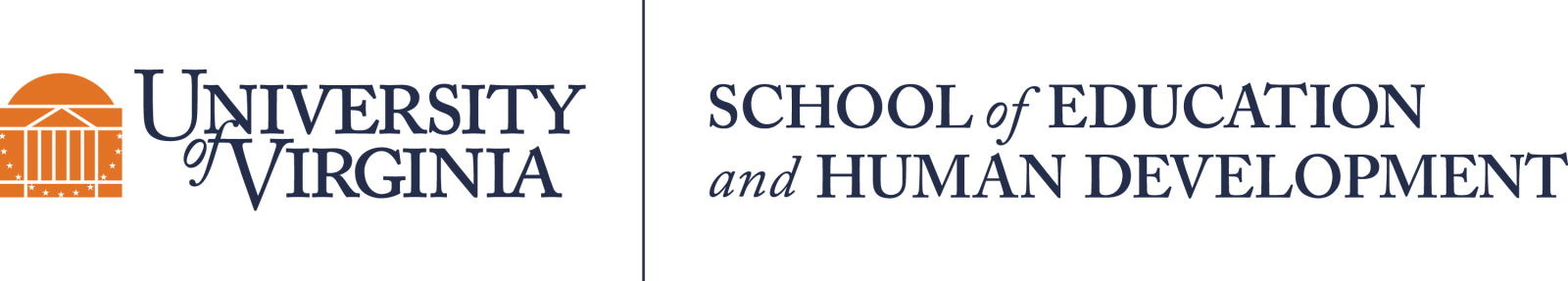 Questions or Comments

 Michael Kennedy, Ph.D.          MKennedy@Virginia.edu 
Rachel L Kunemund, Ph.D.	             rk8vm@virginia.edu